Service-Angebote auf den Internetseiten der Fabrikate

Mai 2021
Alfa Romeo
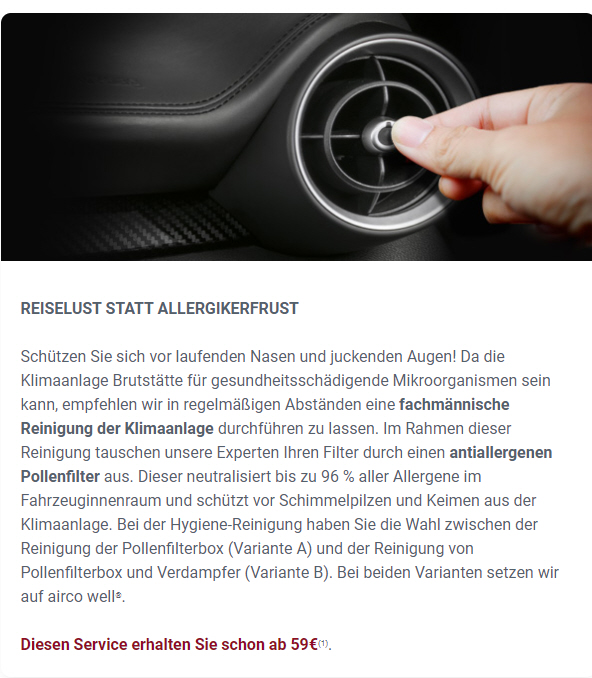 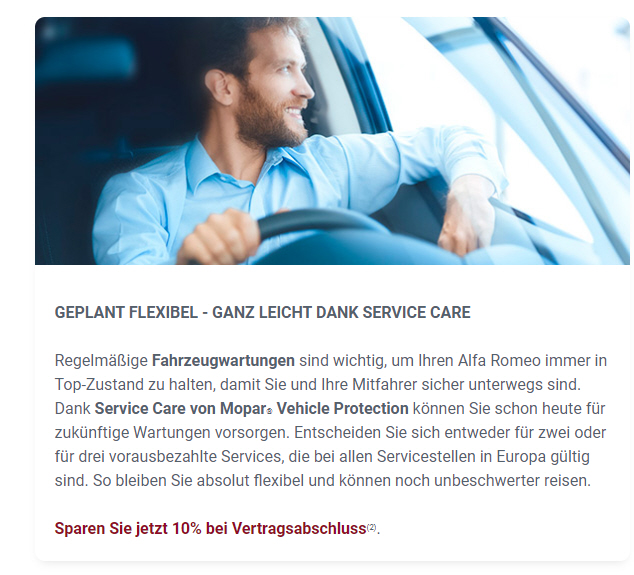 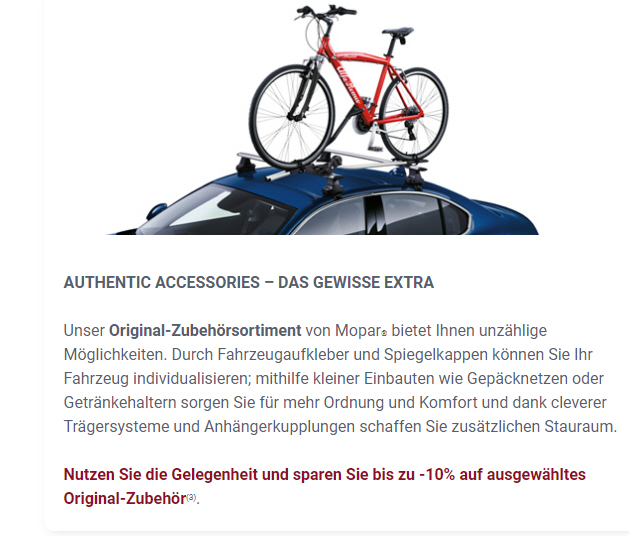 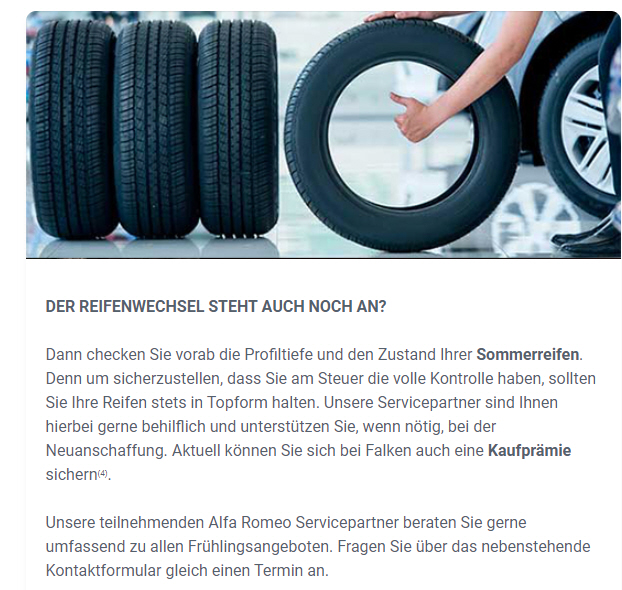 Audi
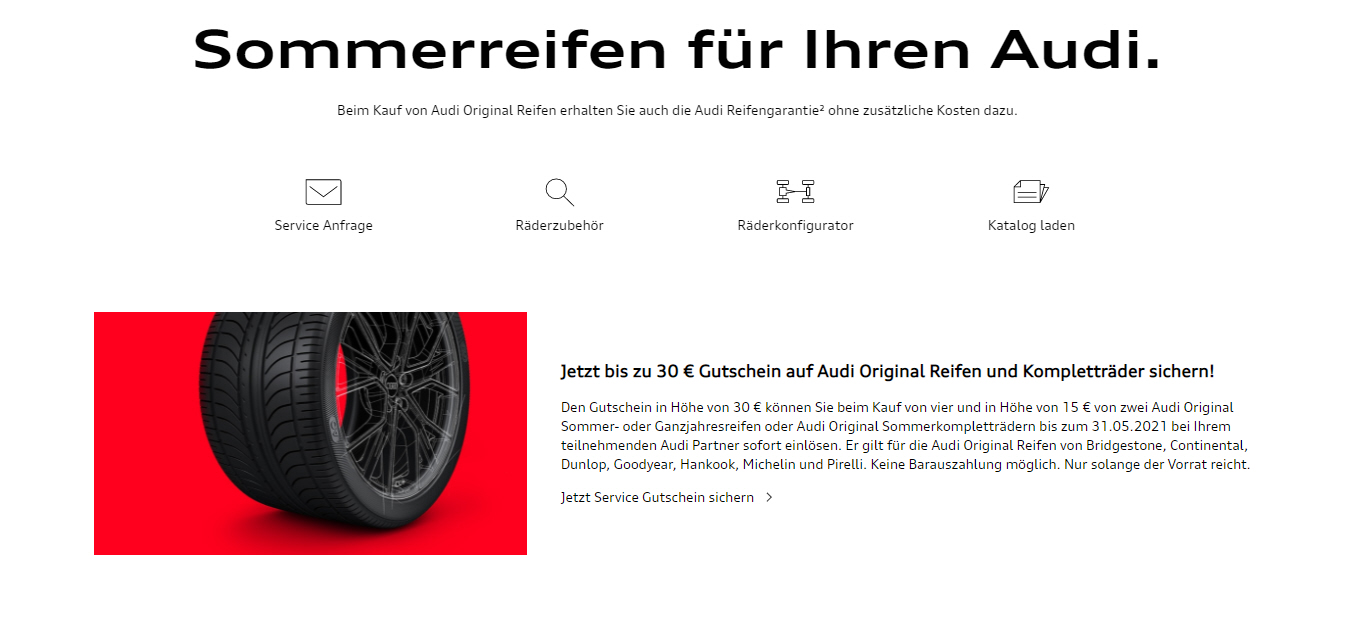 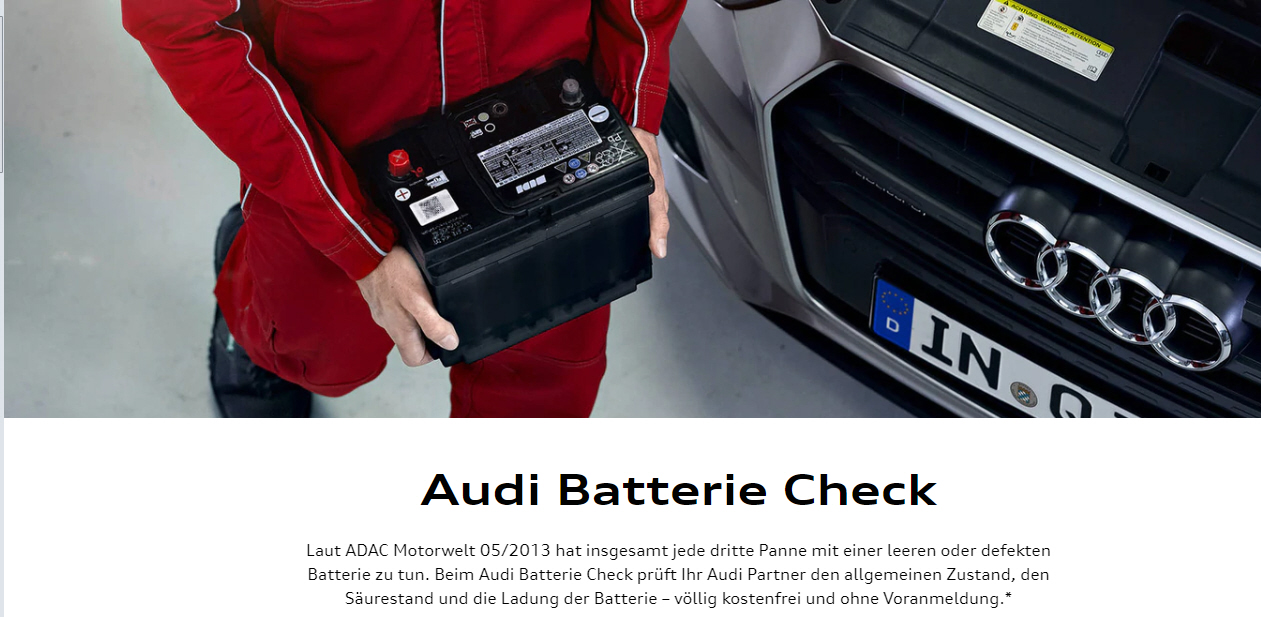 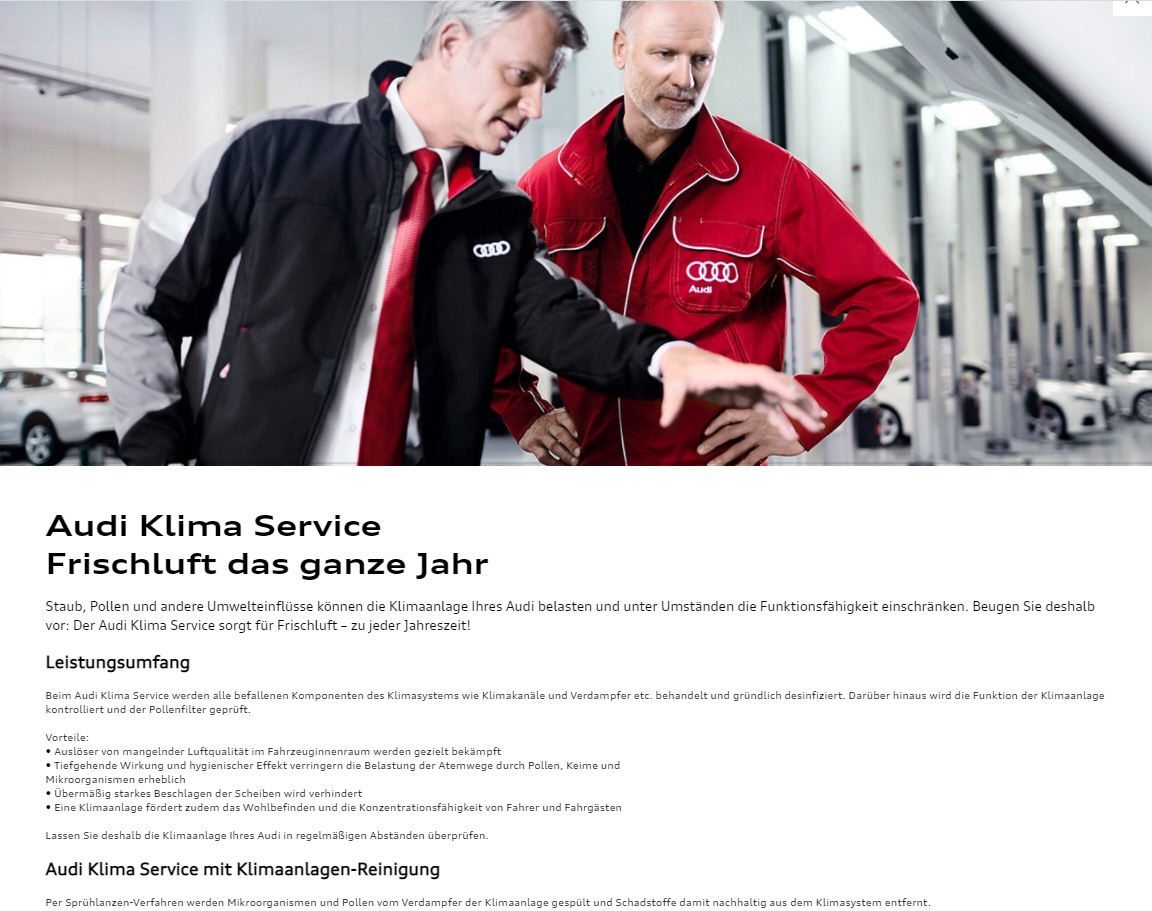 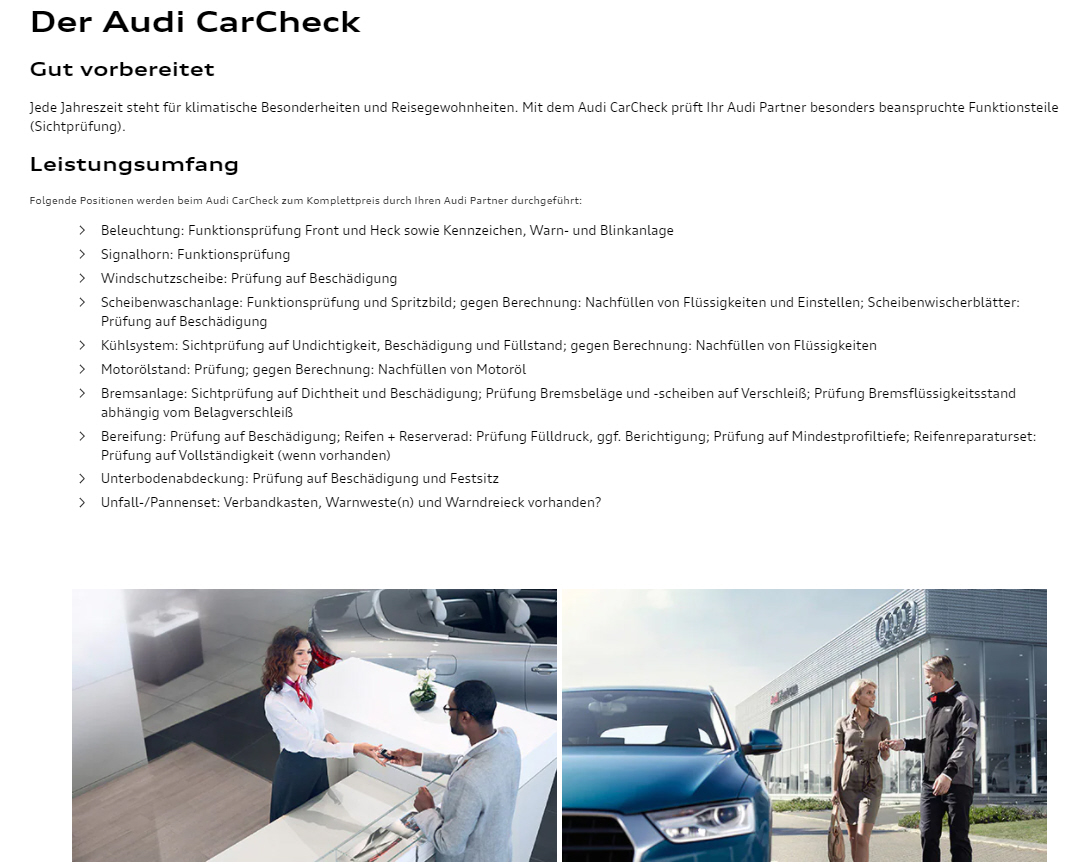 BMW
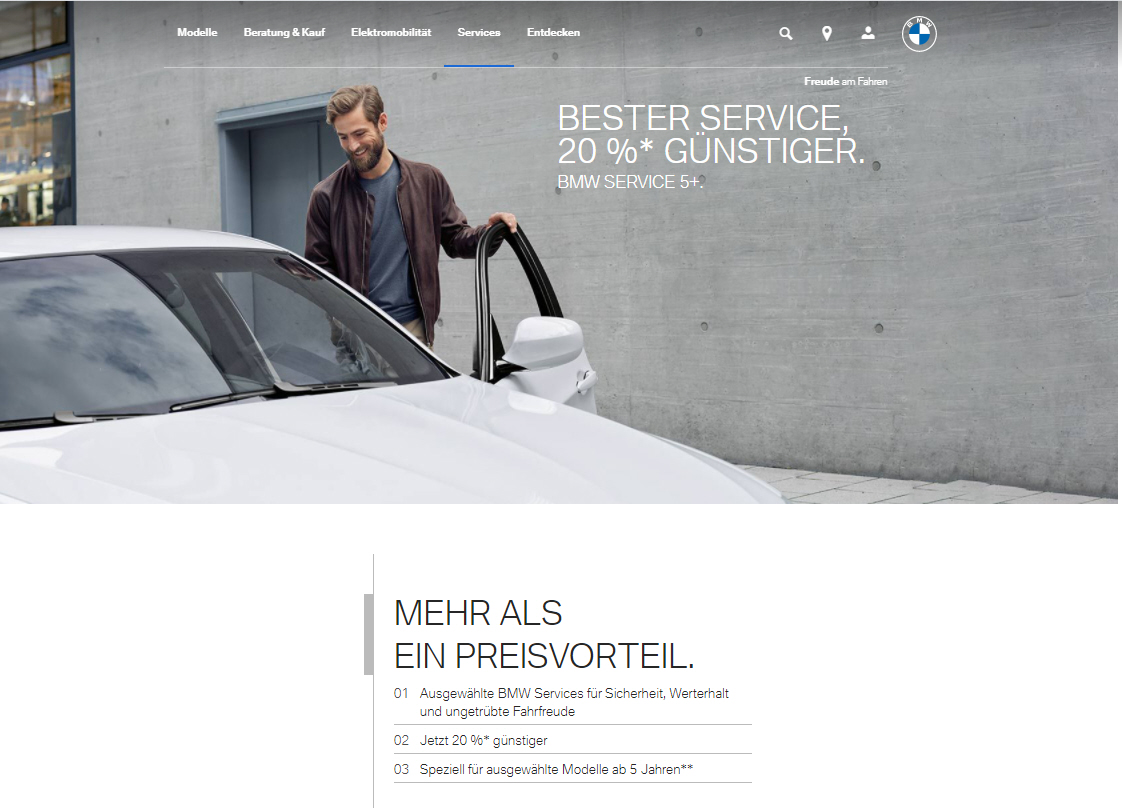 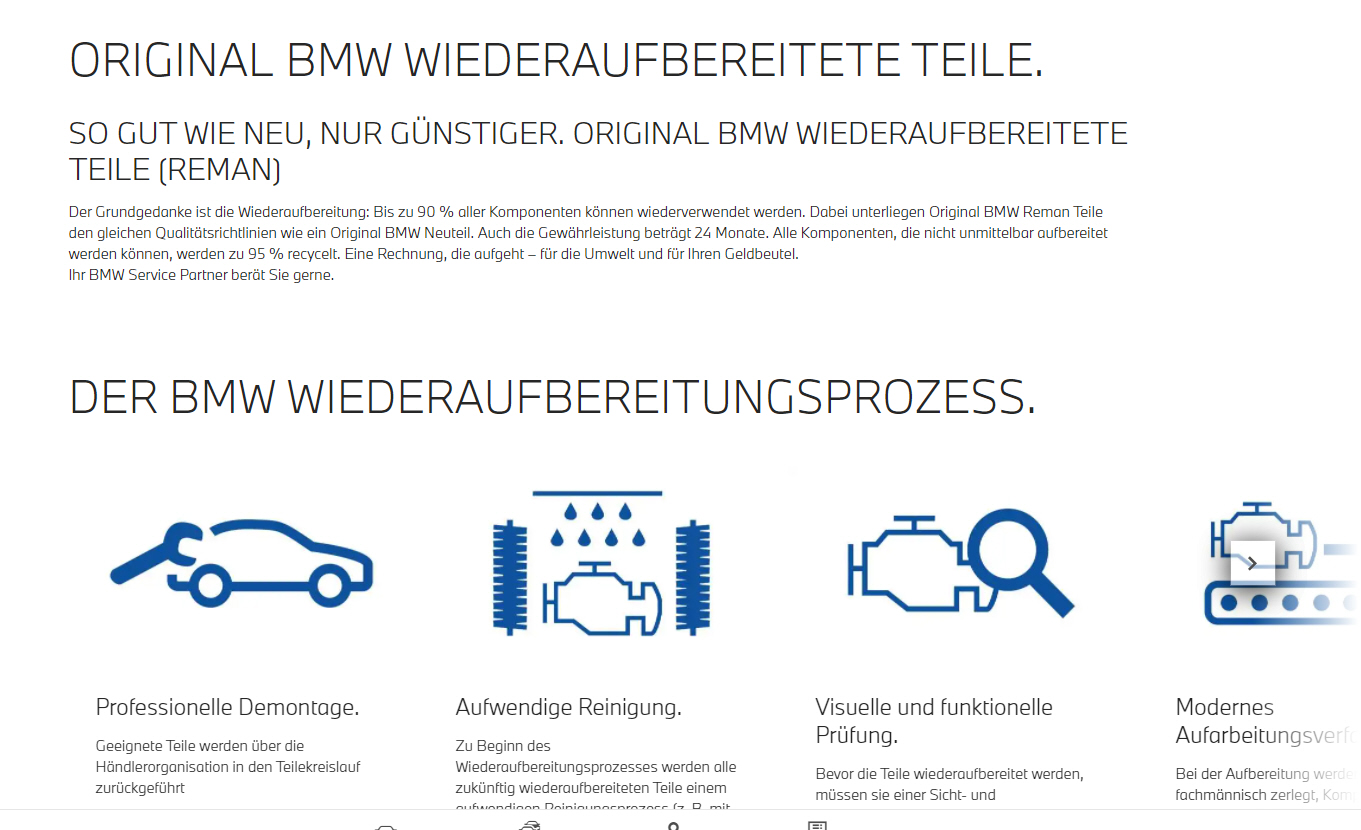 Citroën
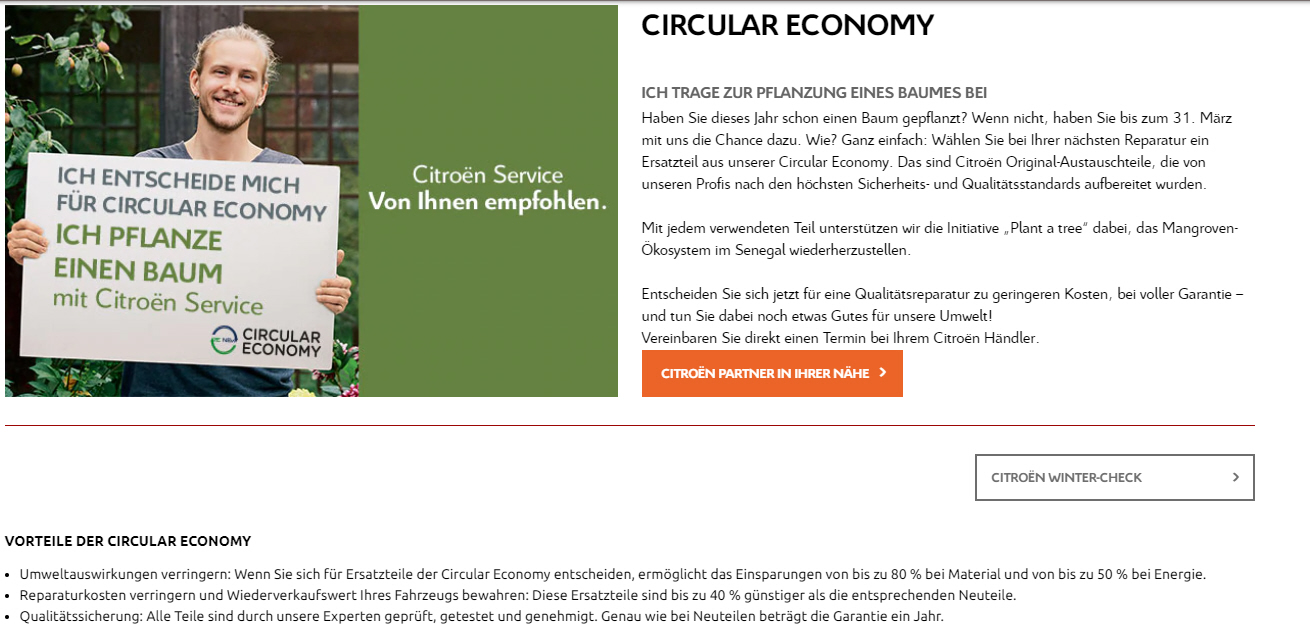 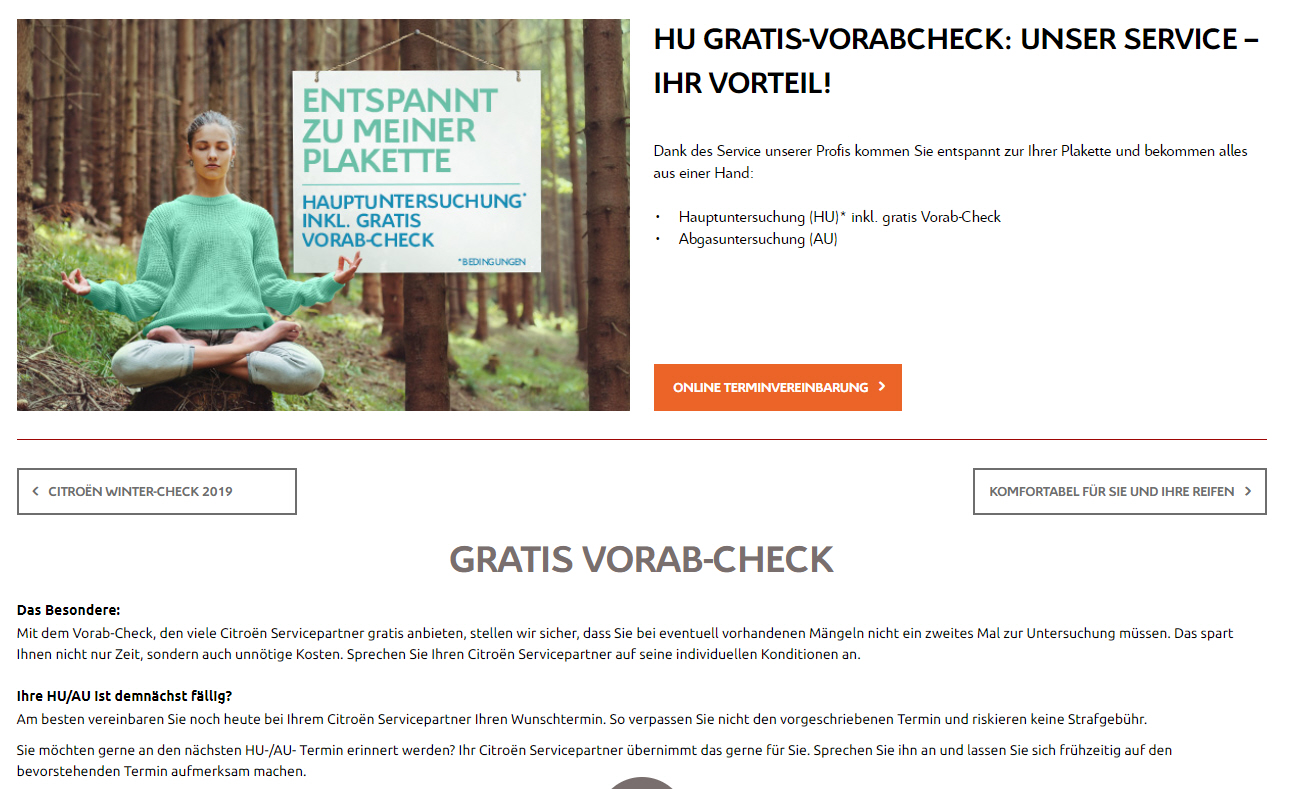 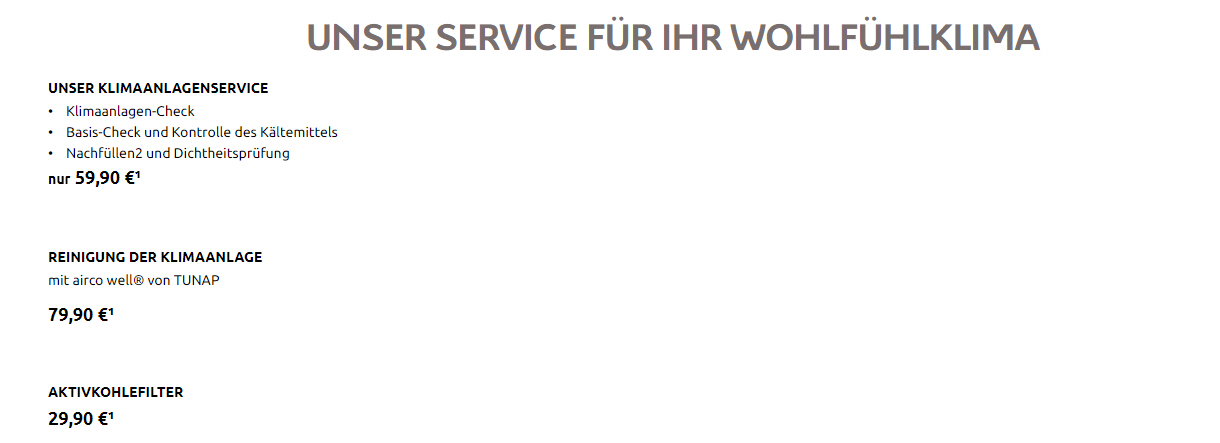 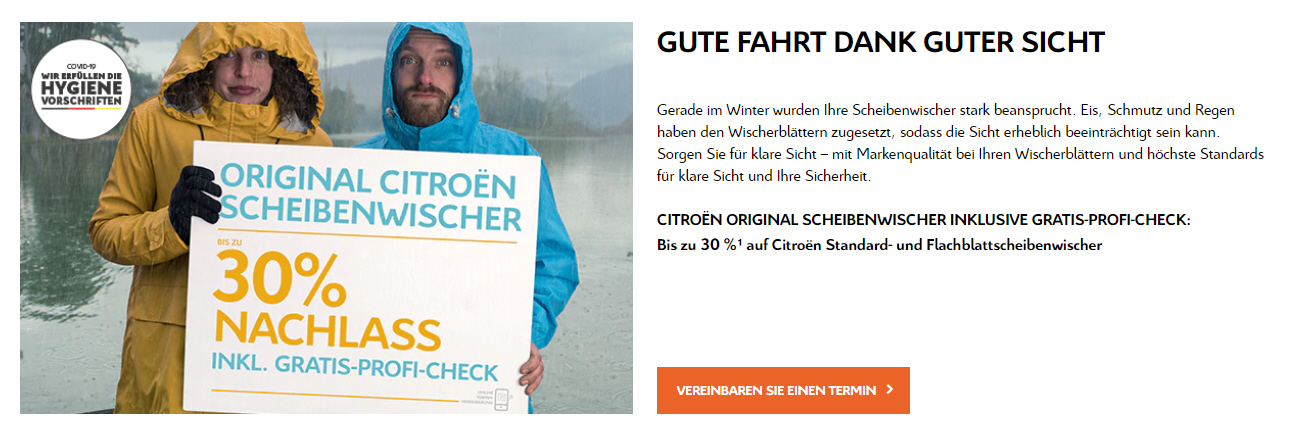 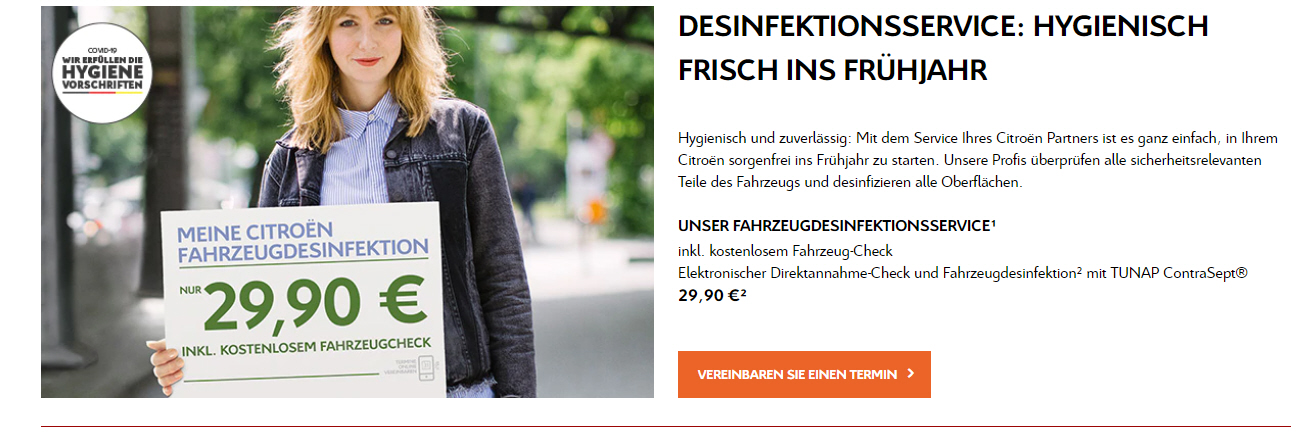 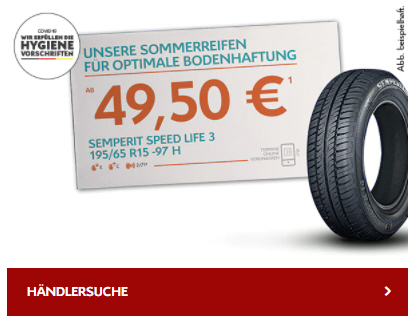 Dacia
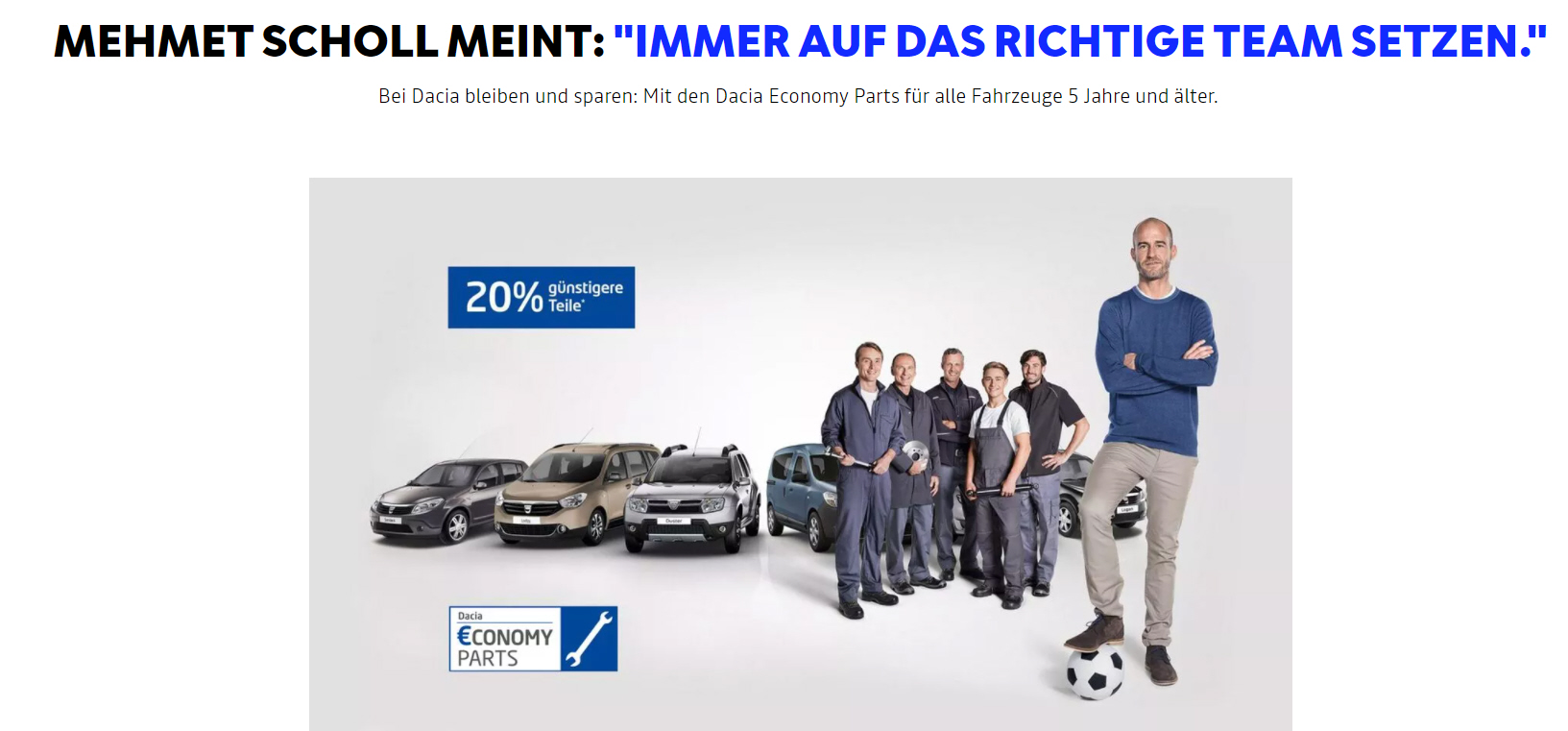 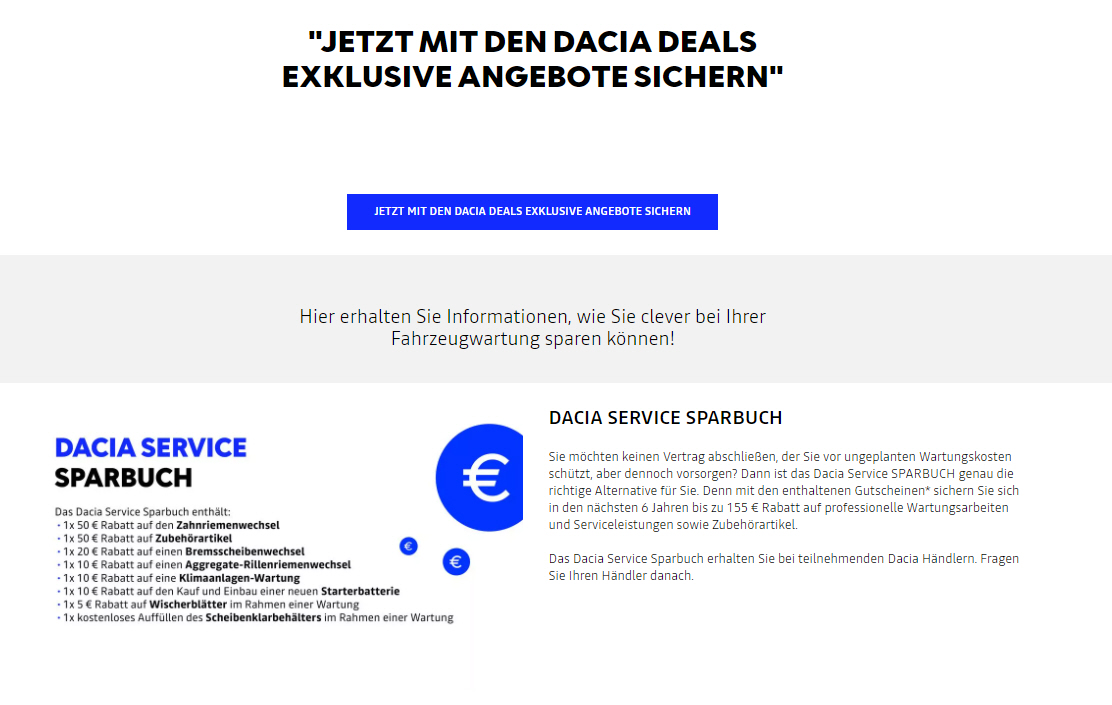 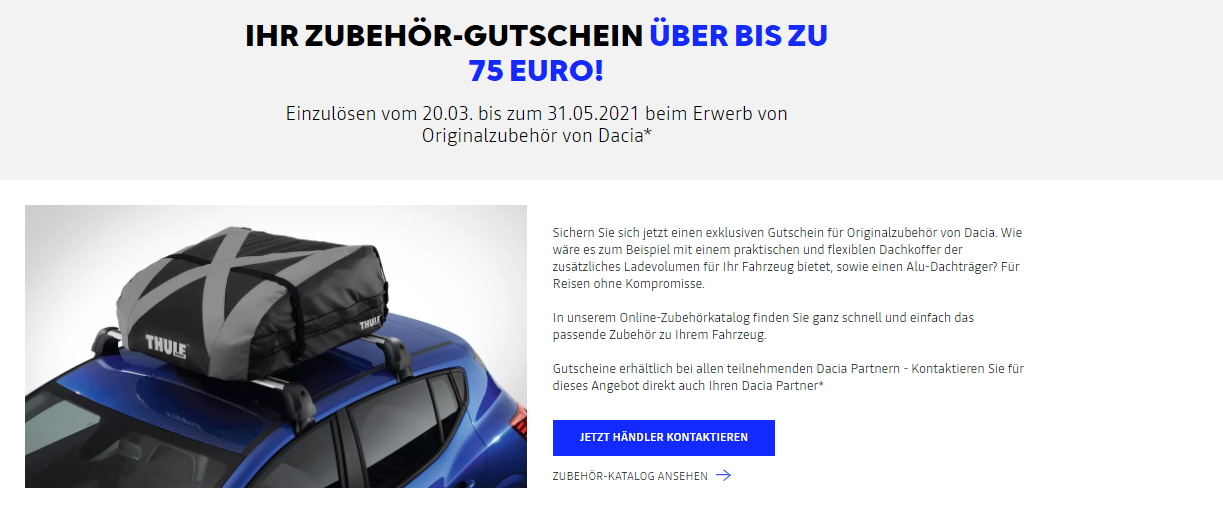 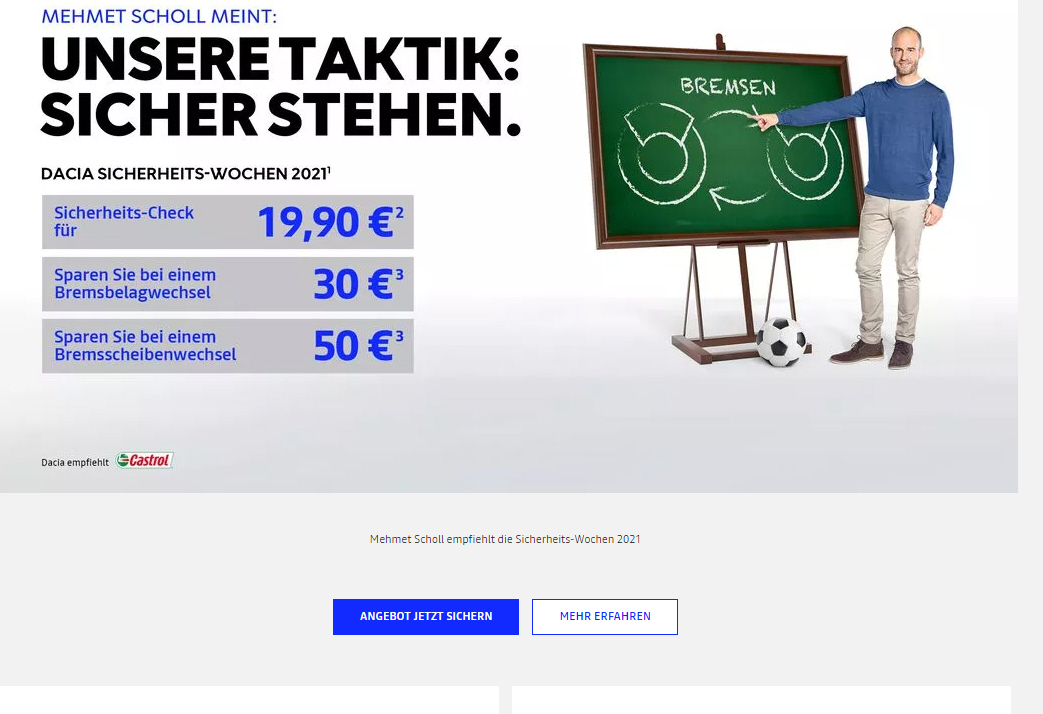 DS
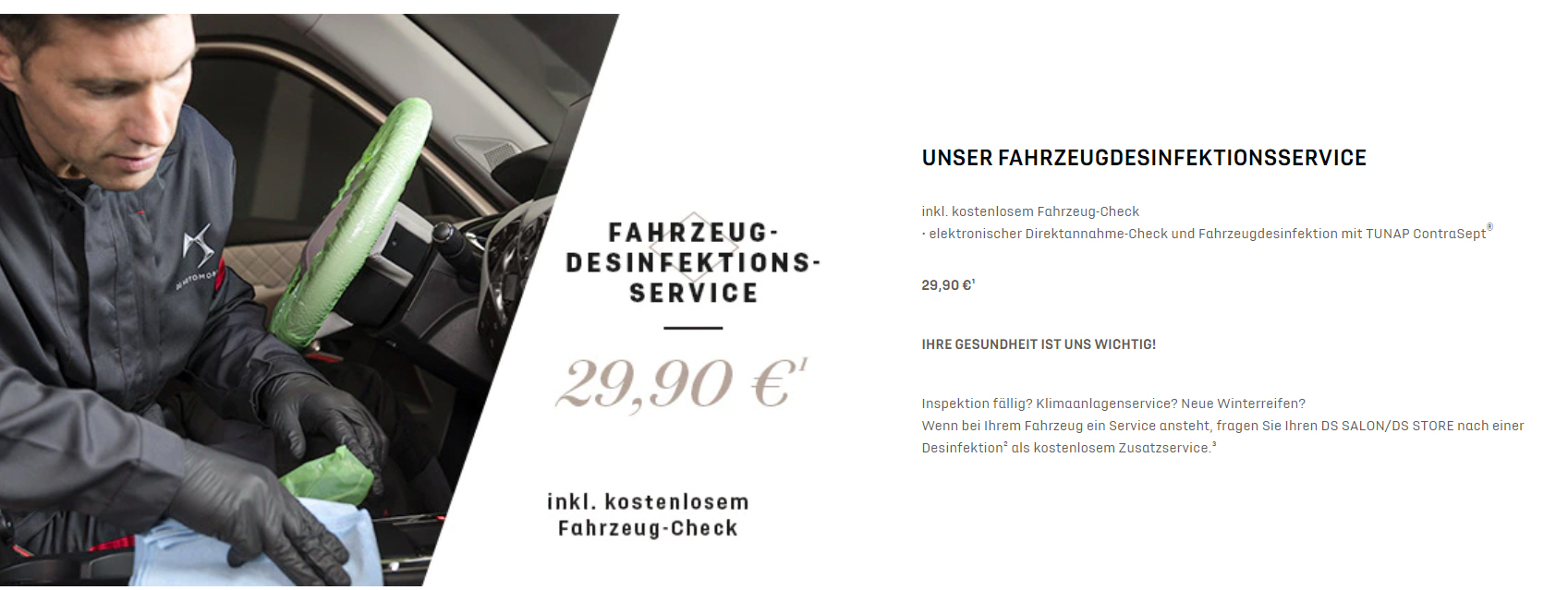 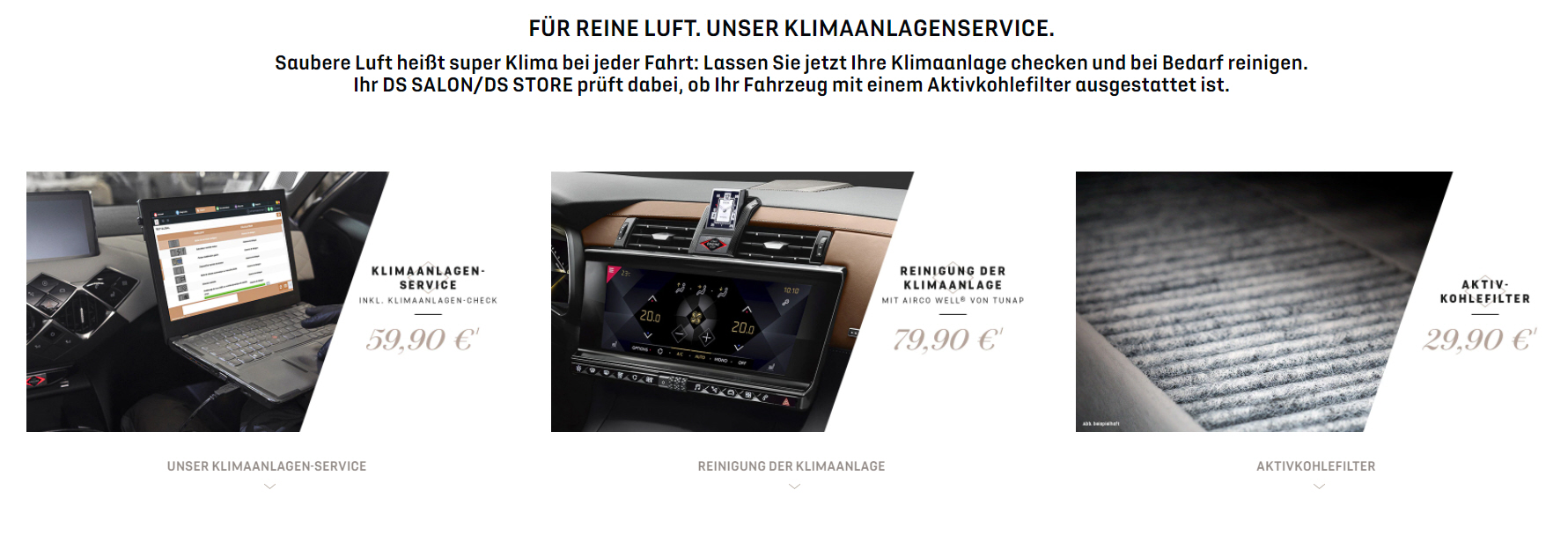 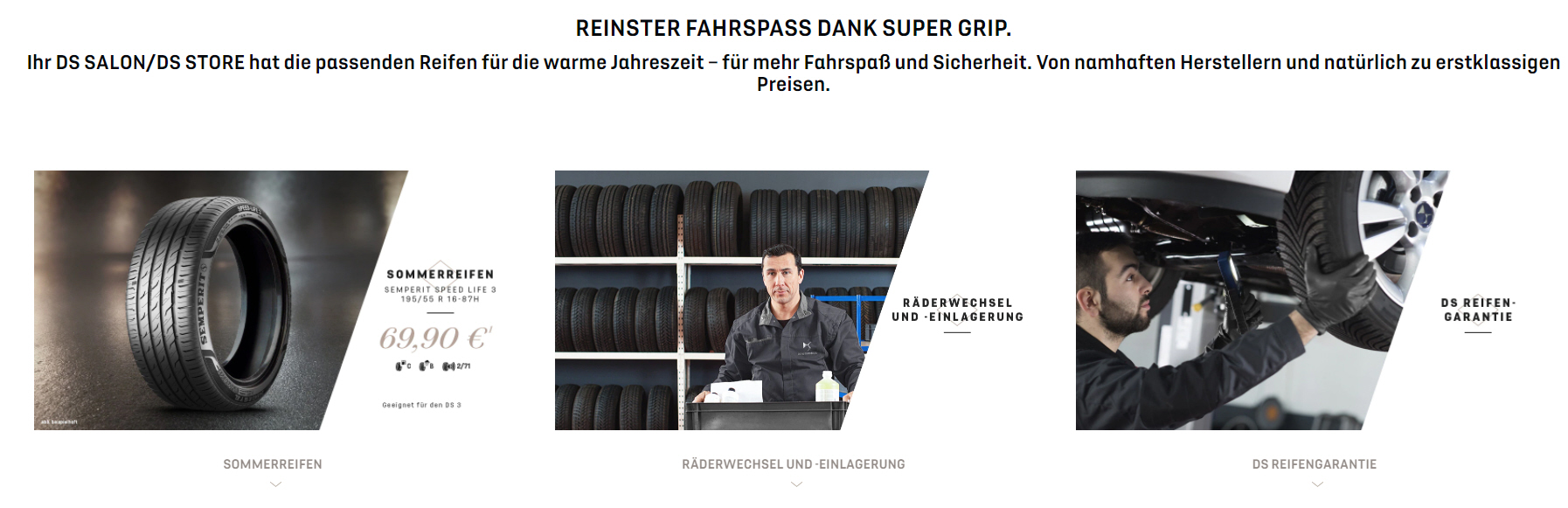 Fiat
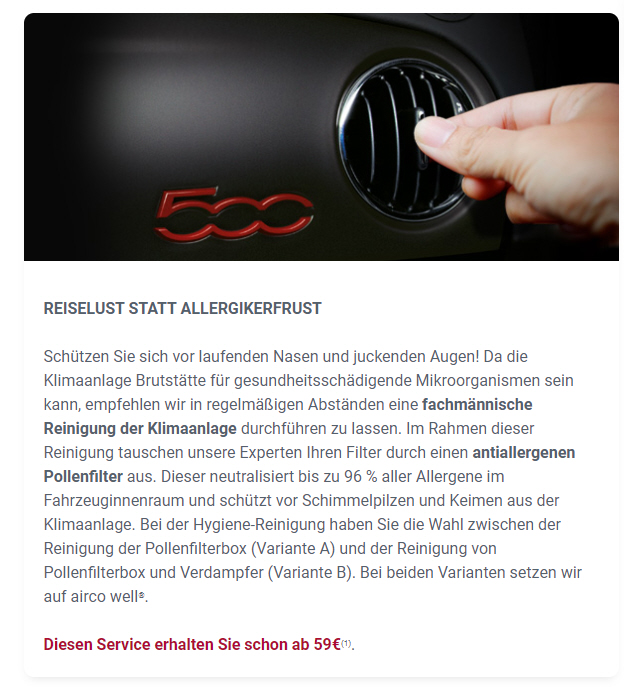 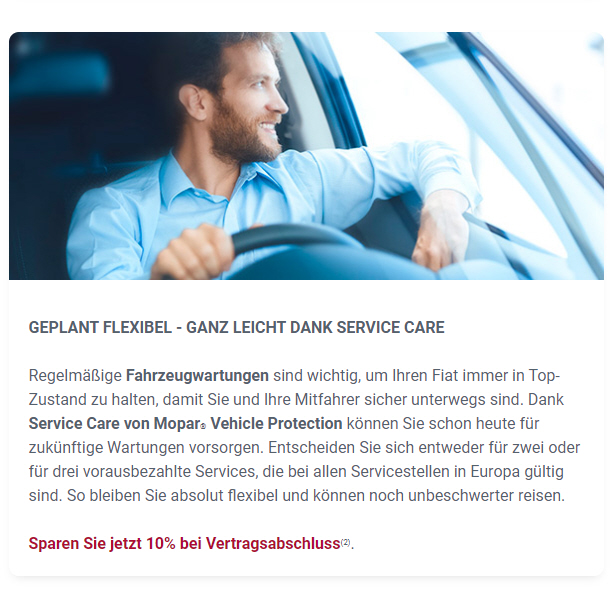 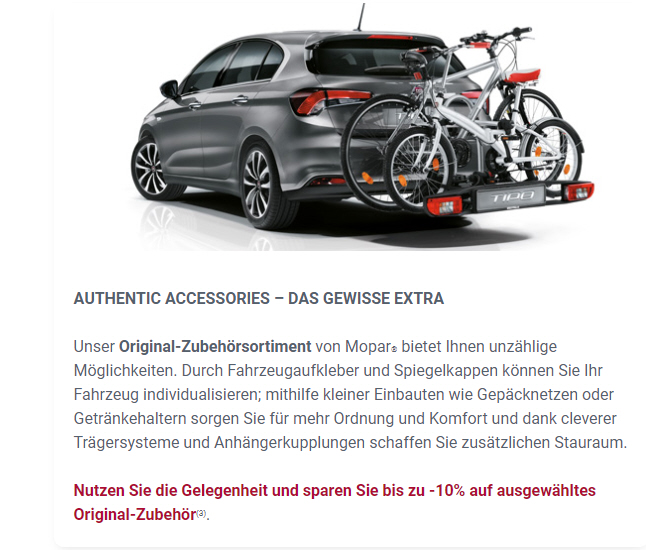 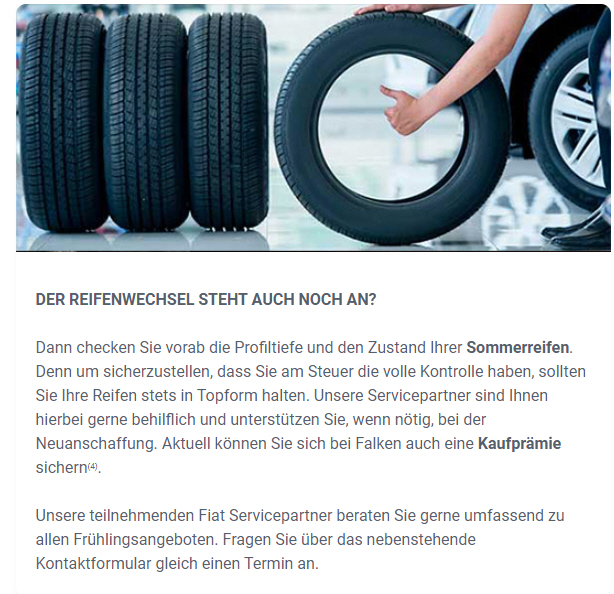 Ford
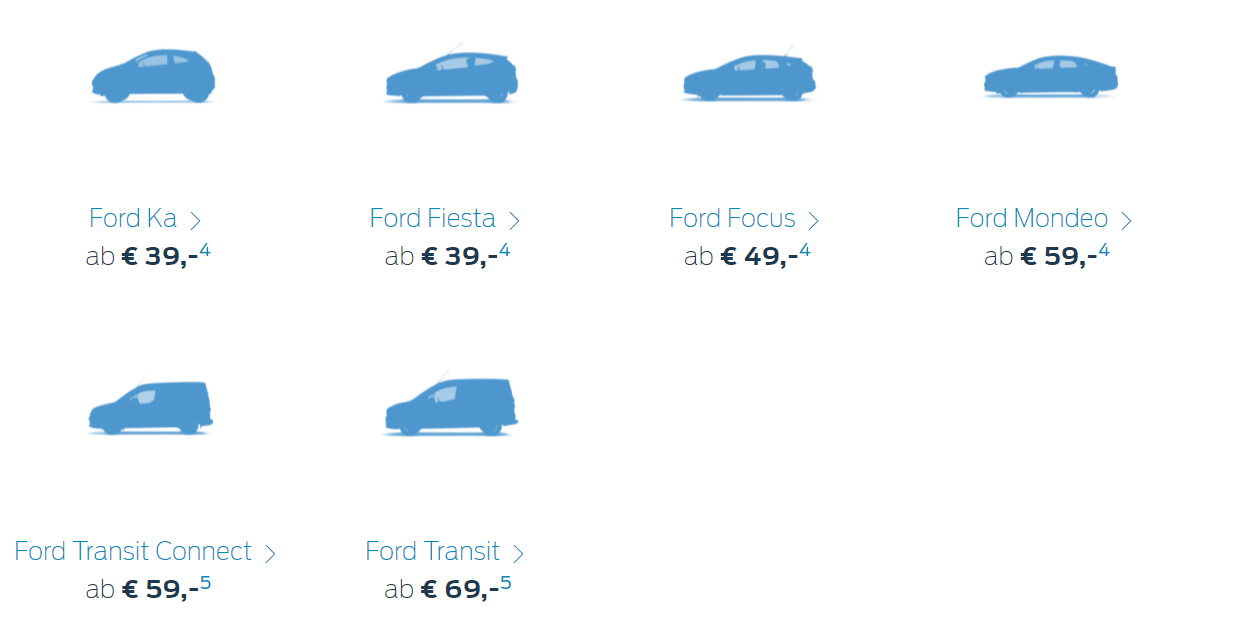 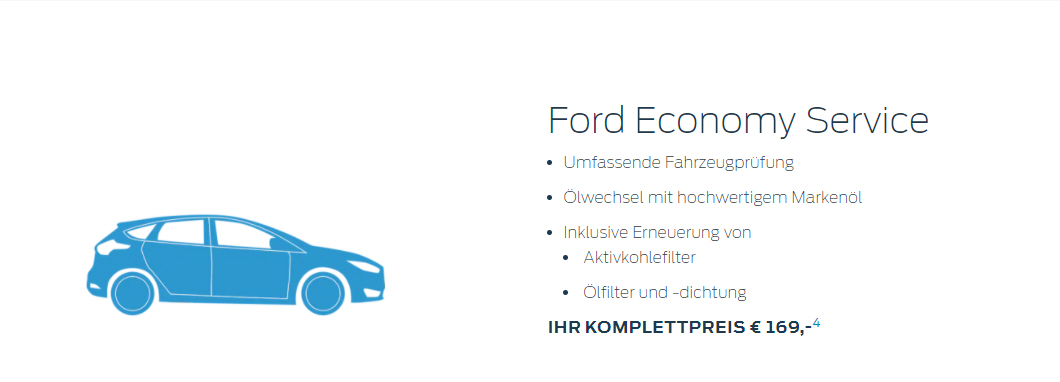 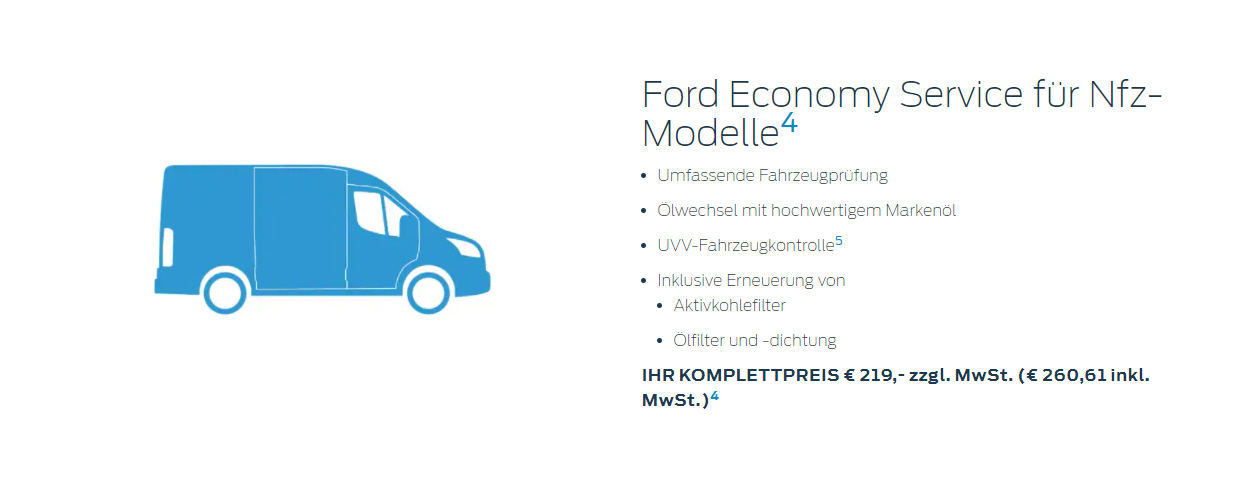 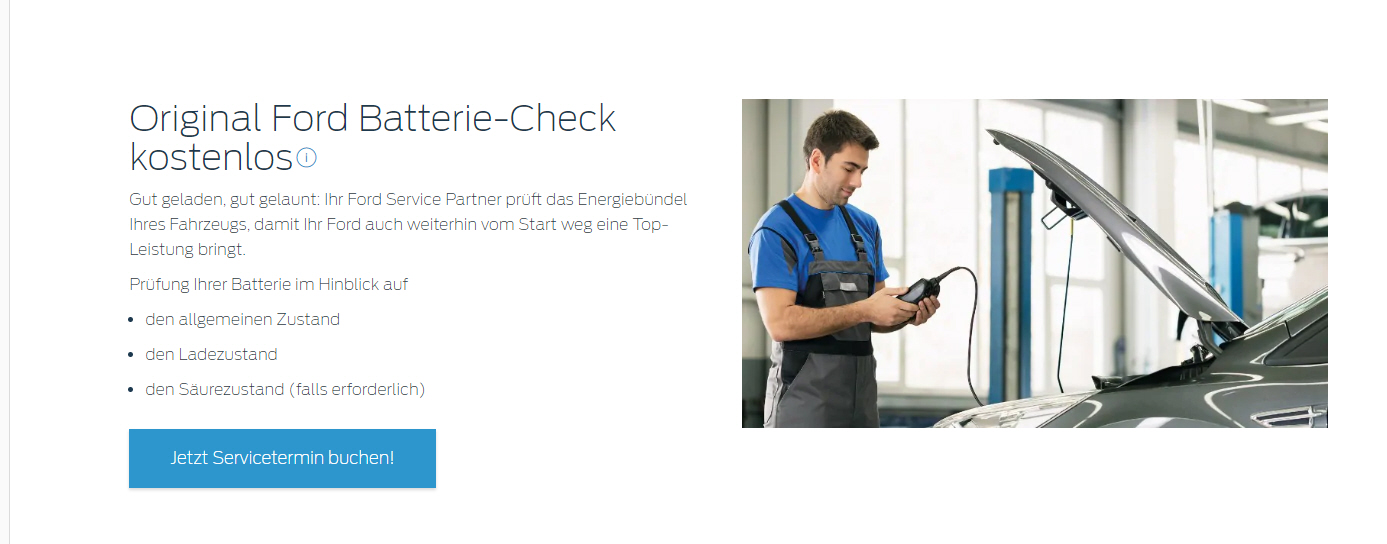 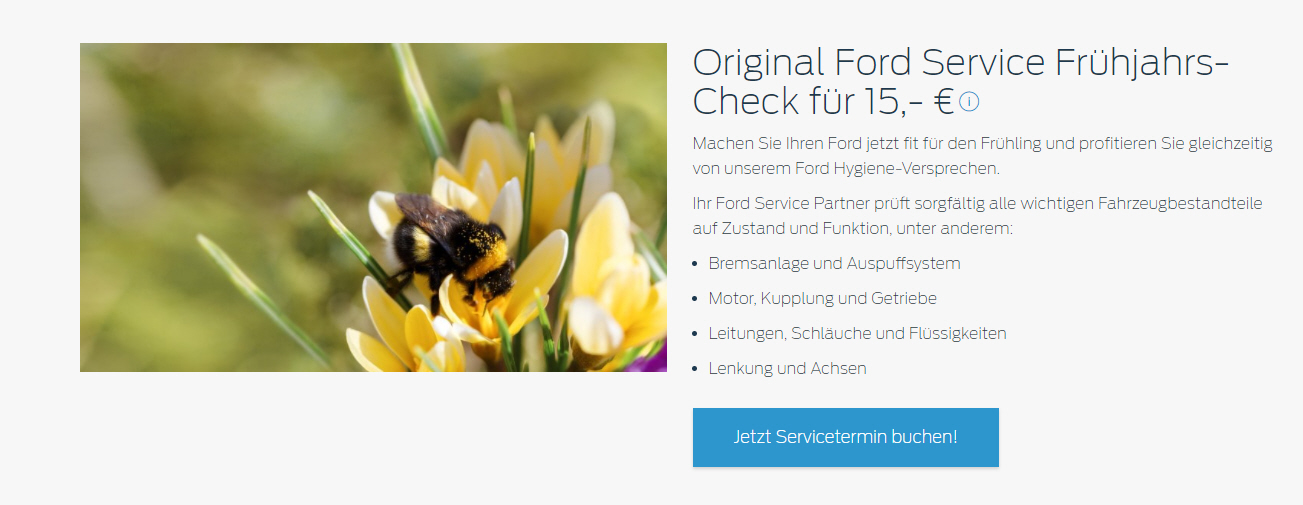 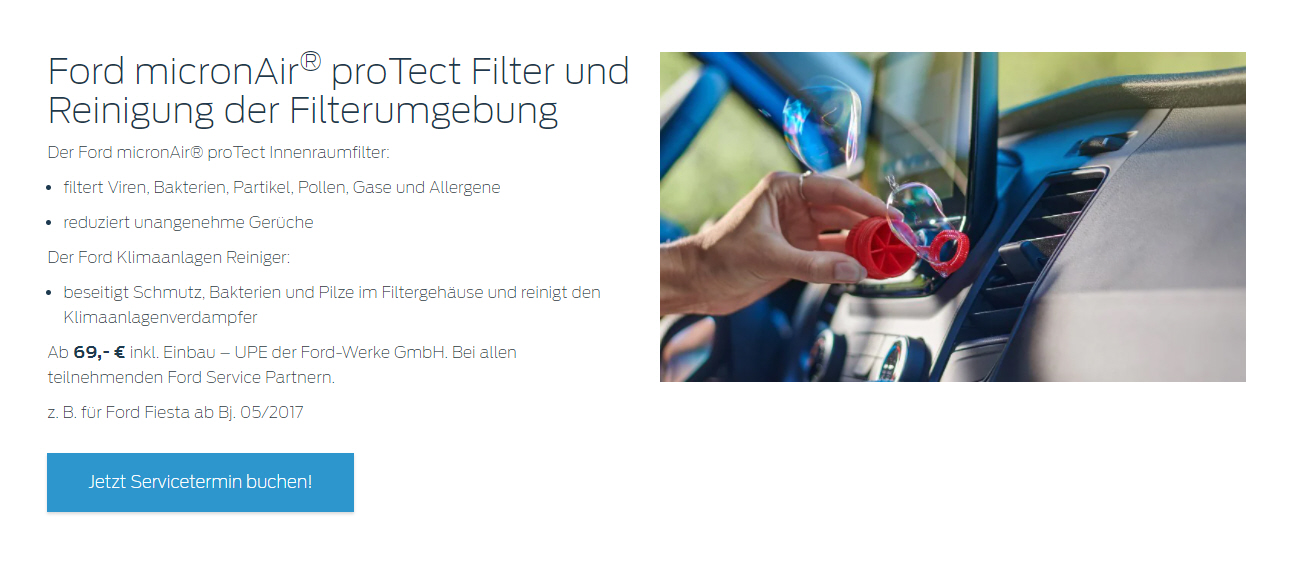 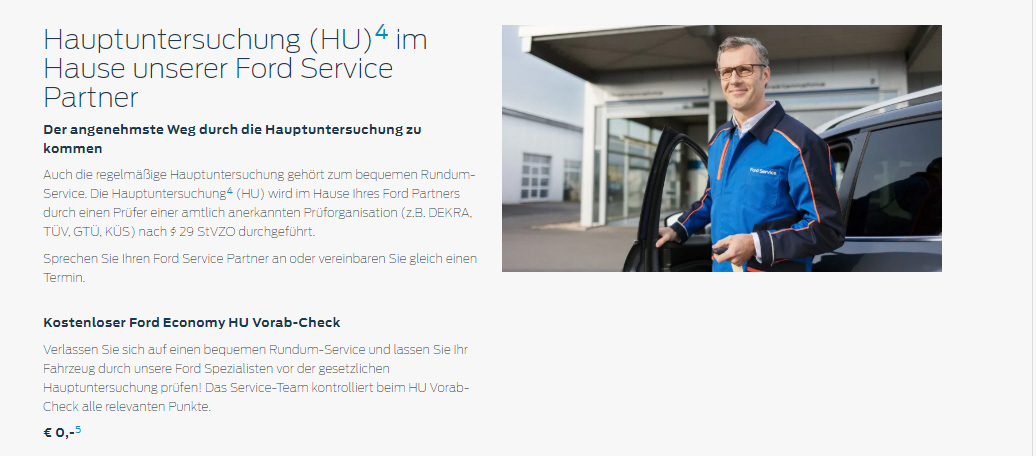 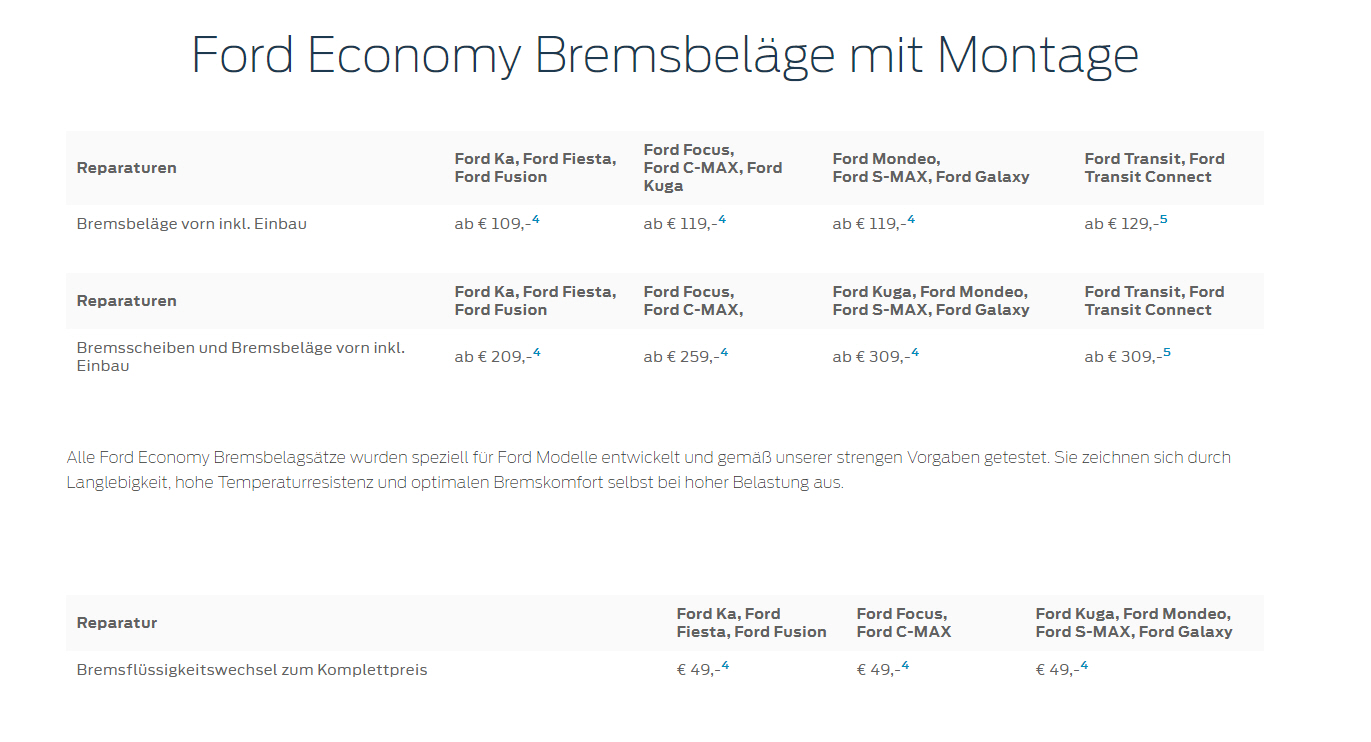 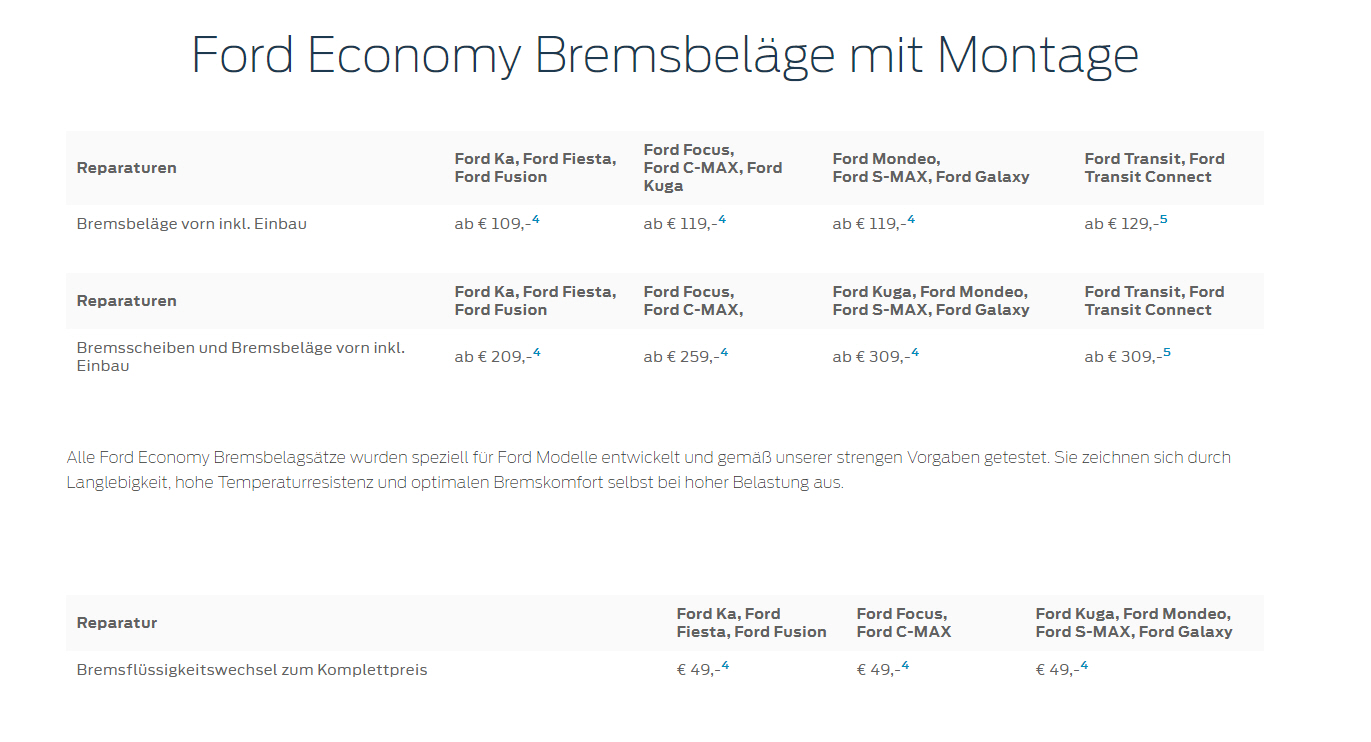 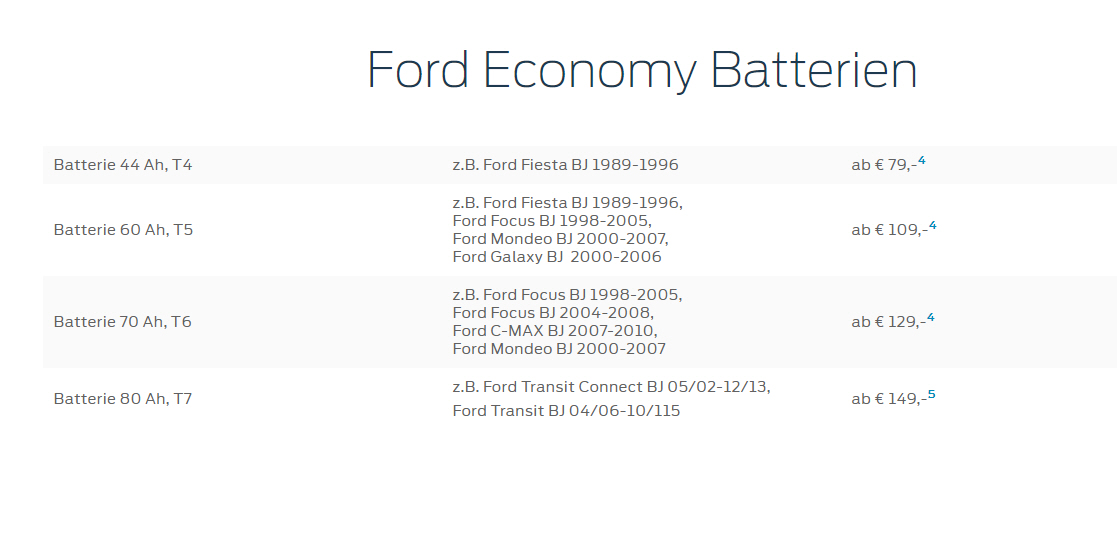 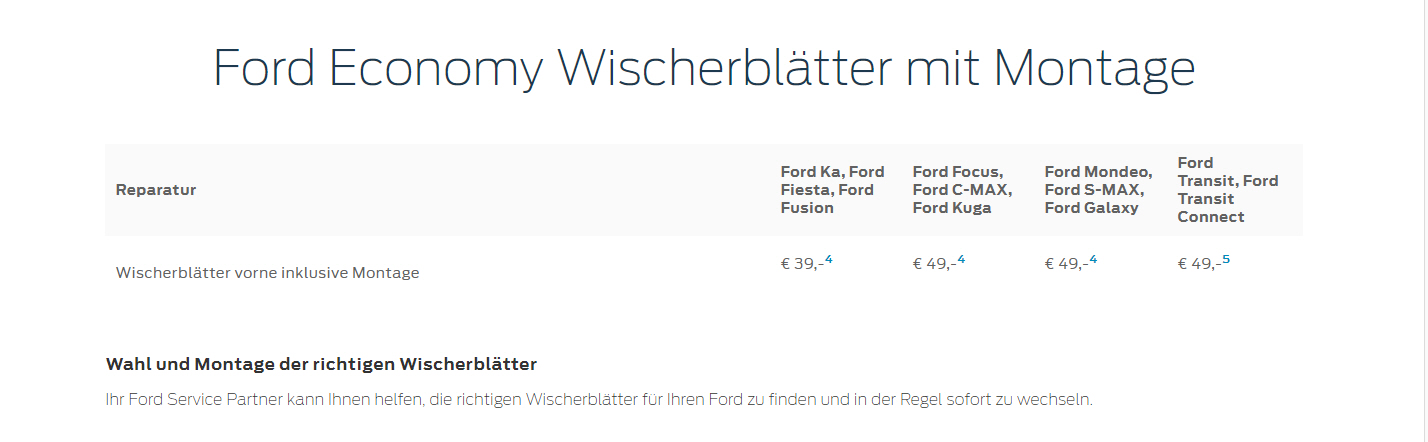 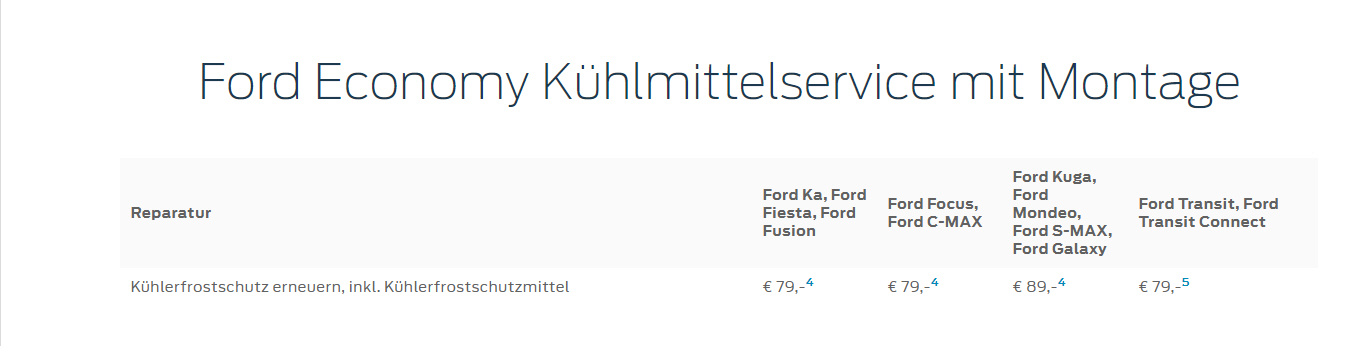 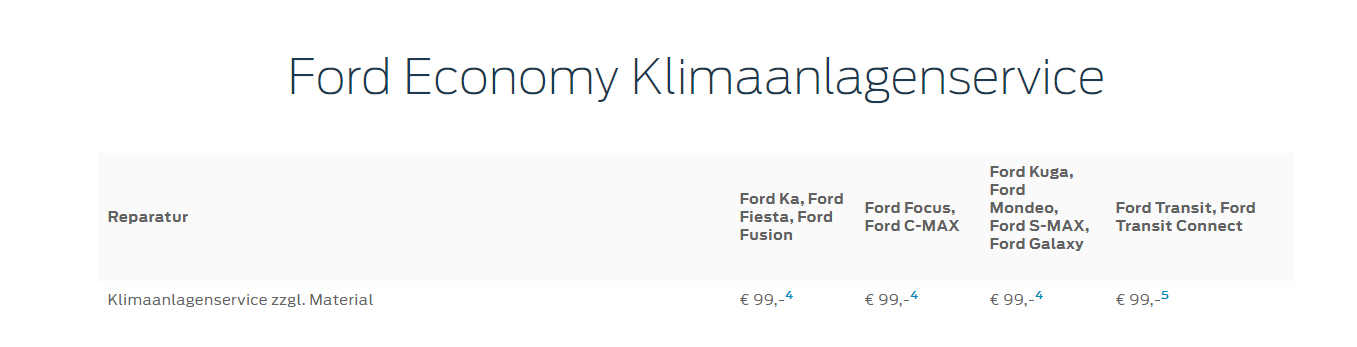 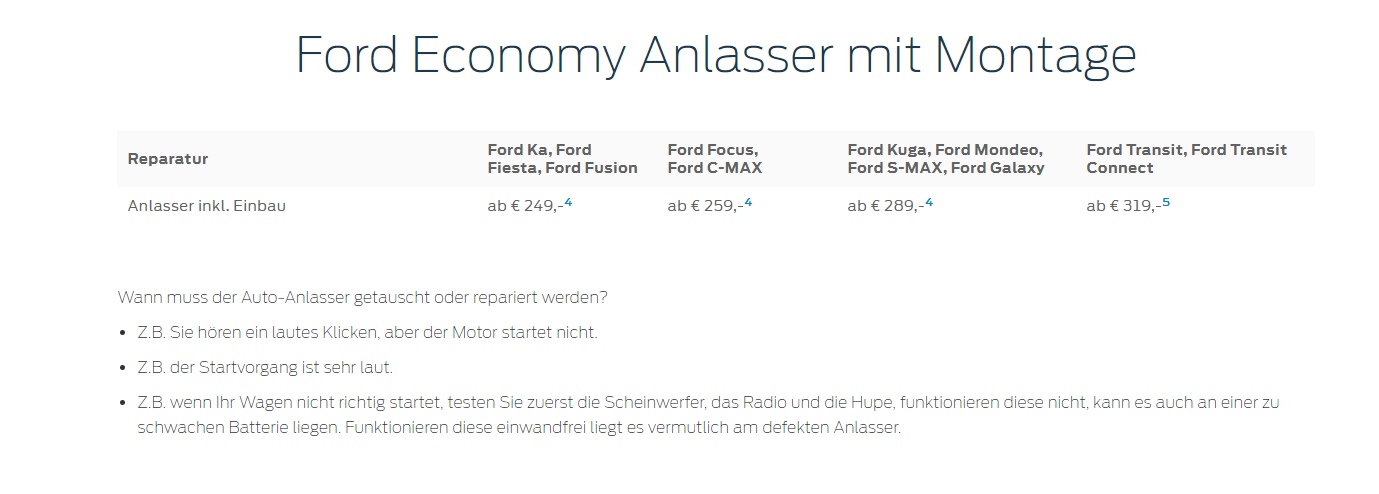 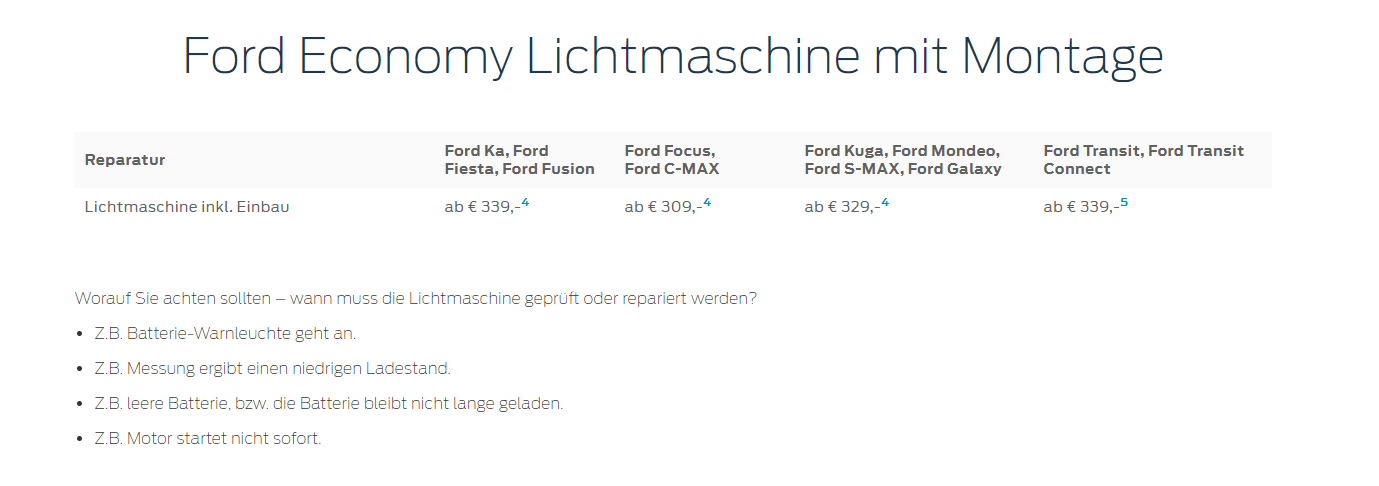 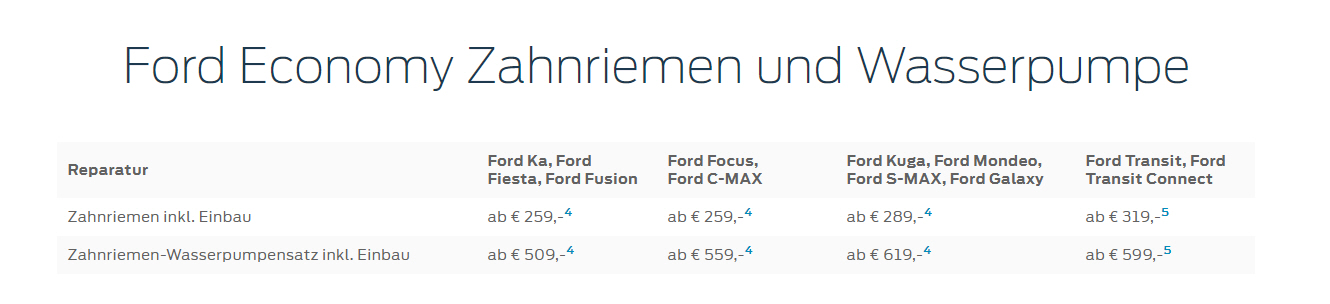 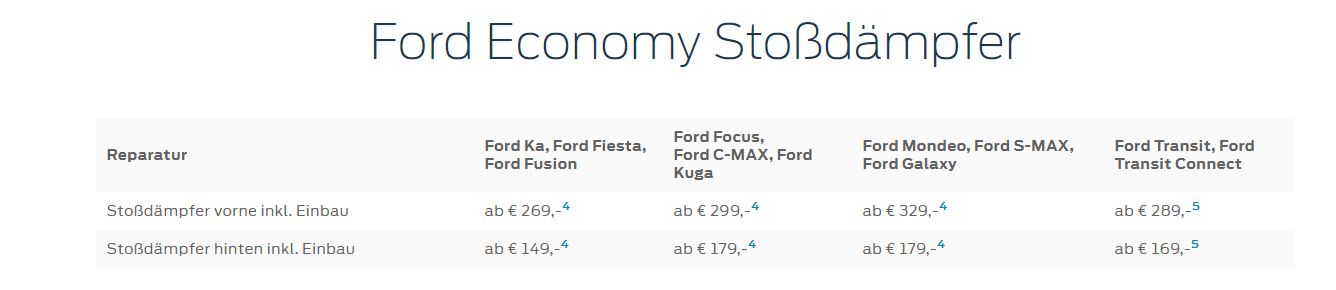 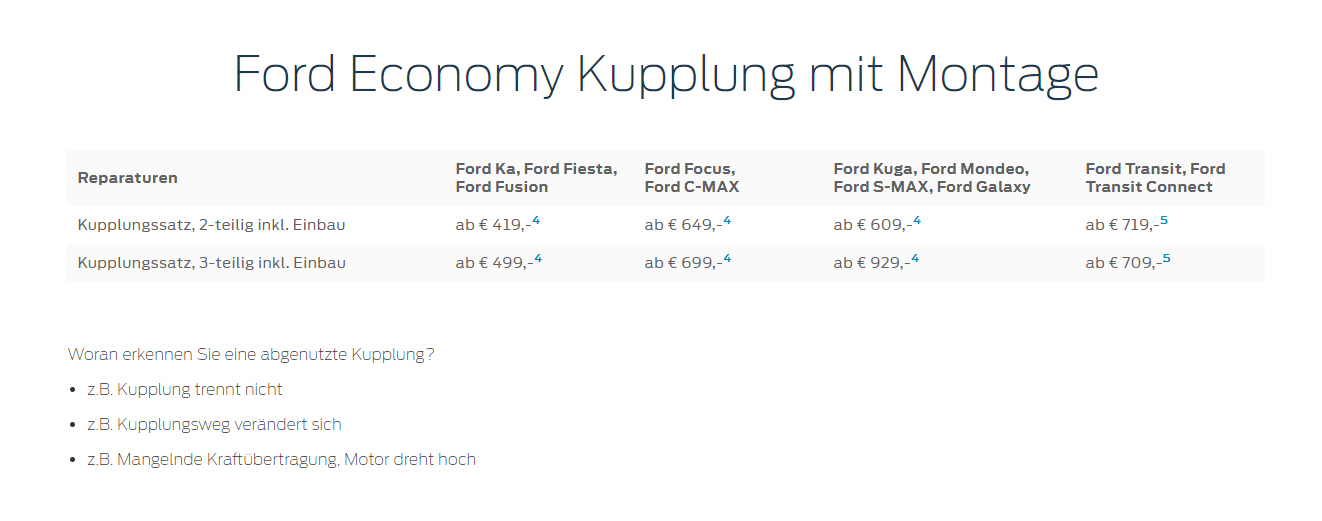 Hyundai
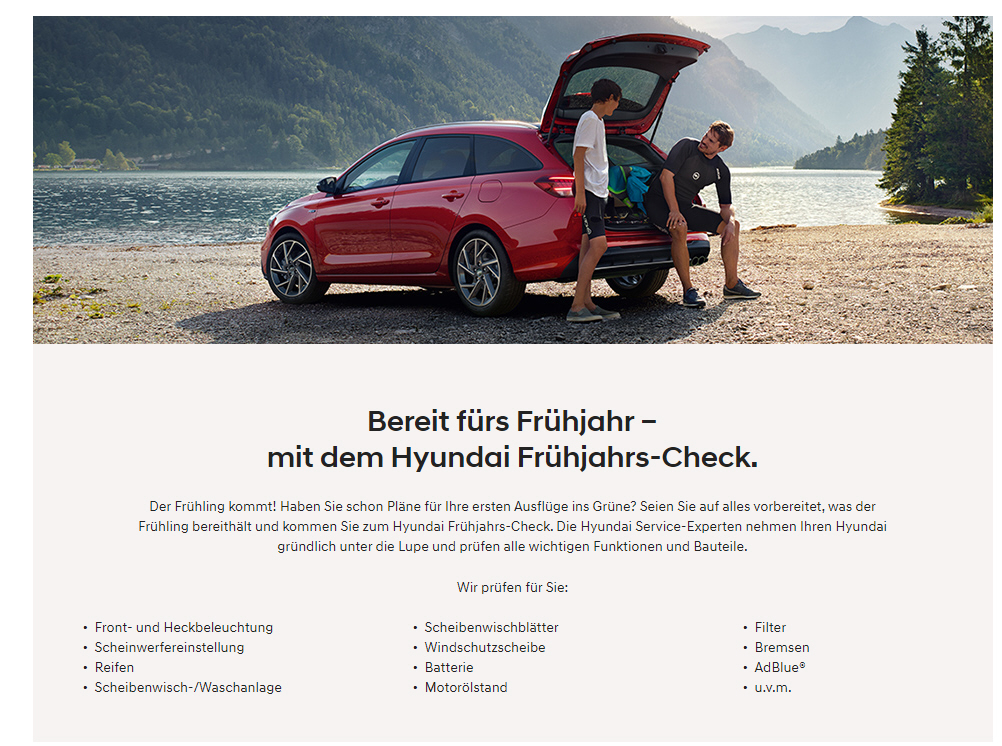 Jaguar
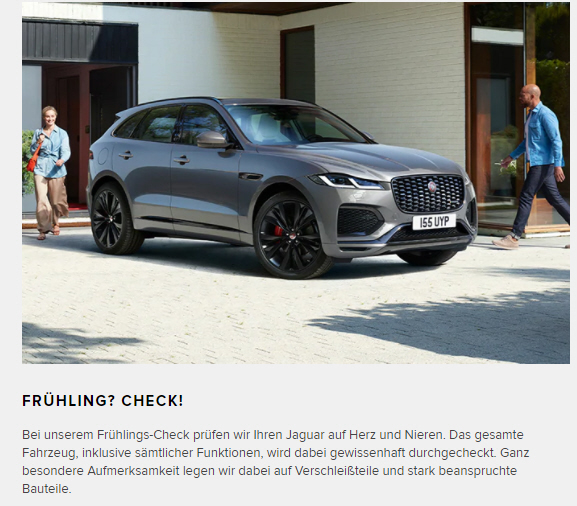 Jeep
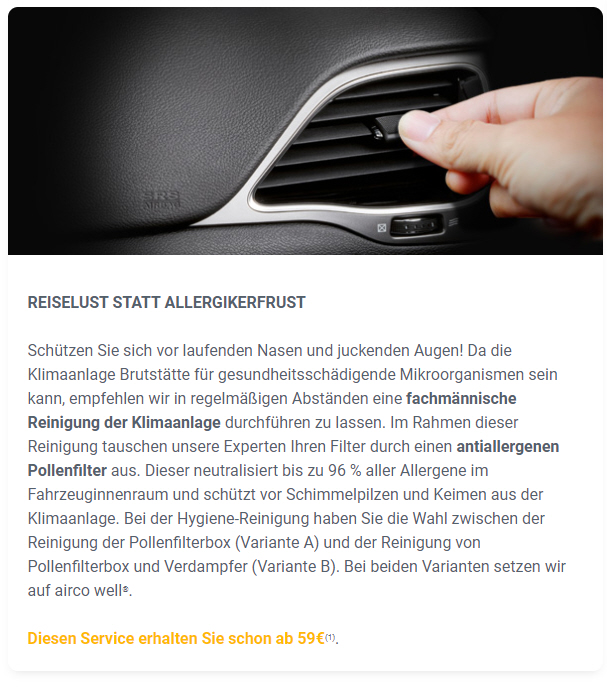 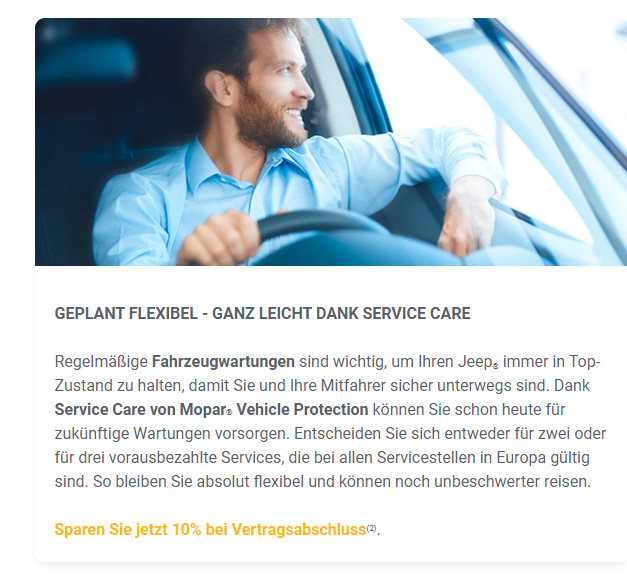 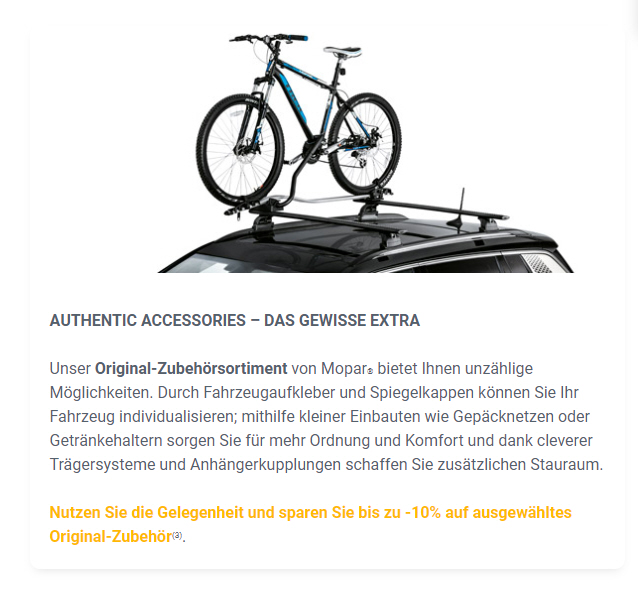 Land Rover
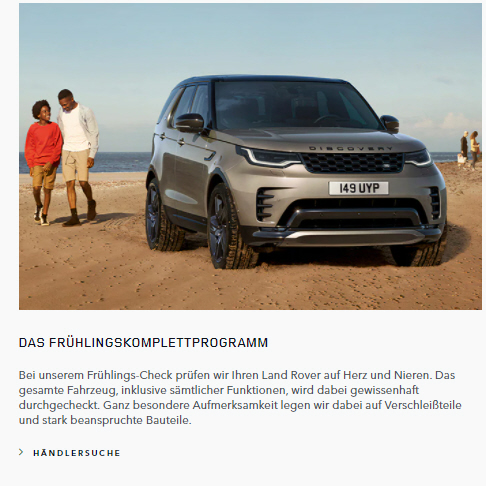 Mercedes
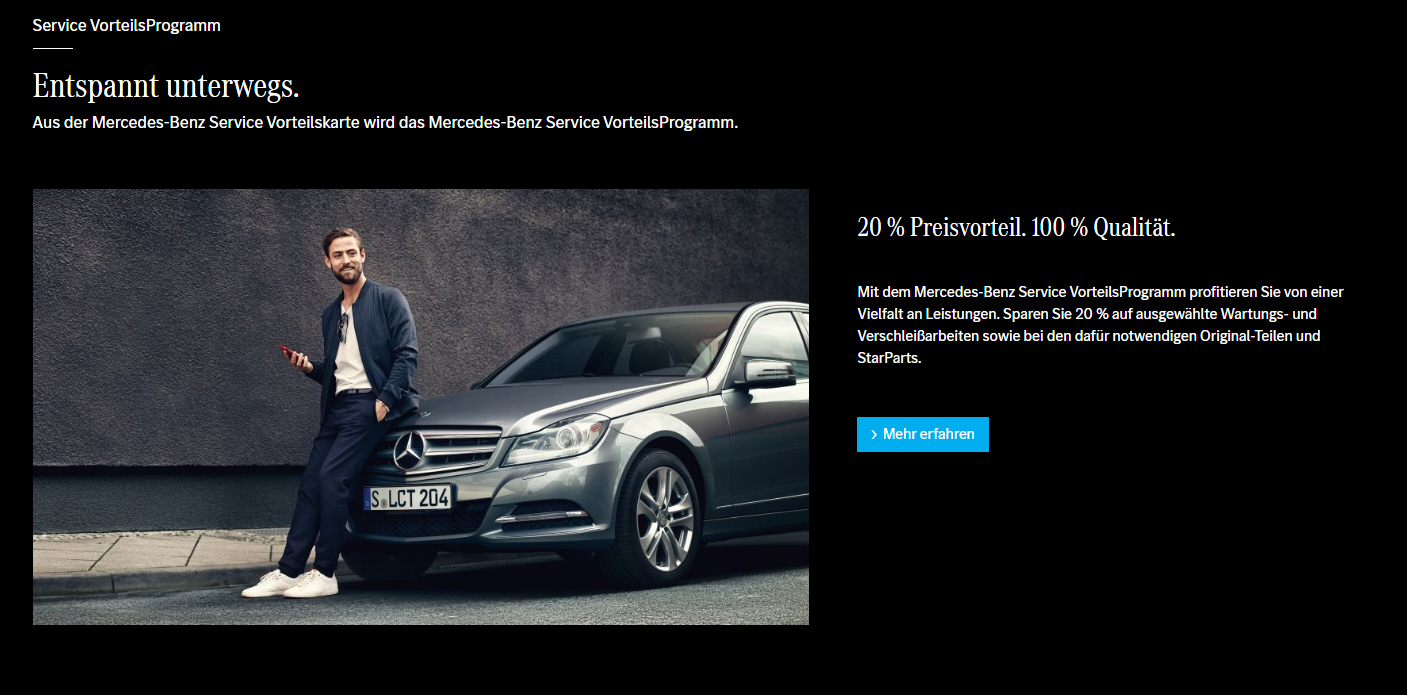 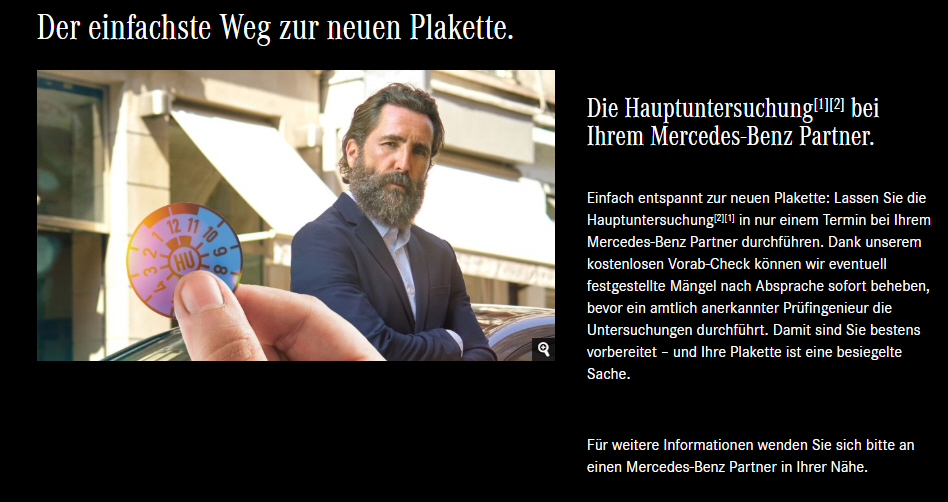 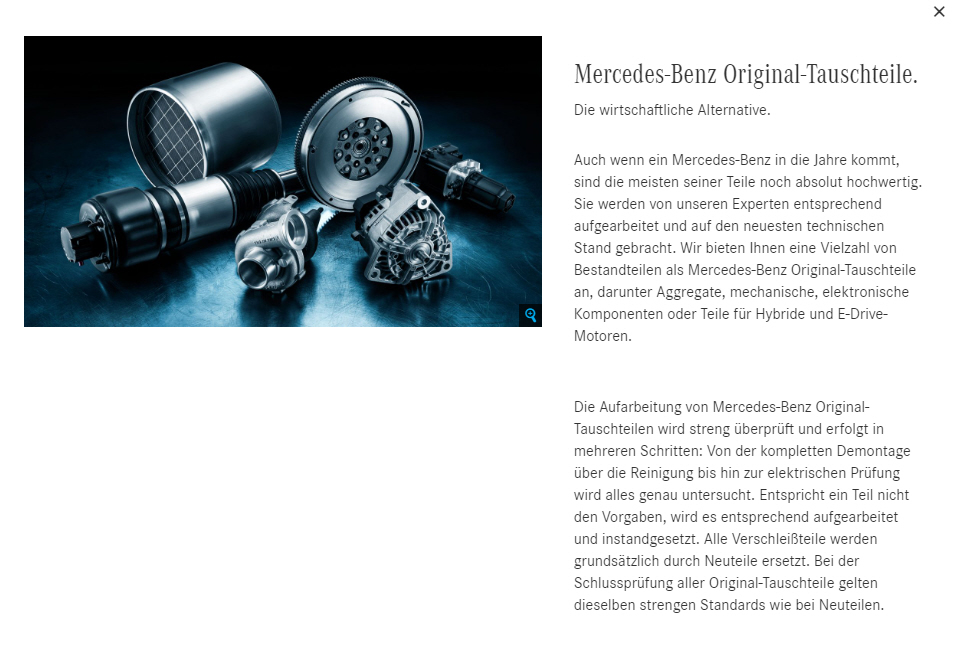 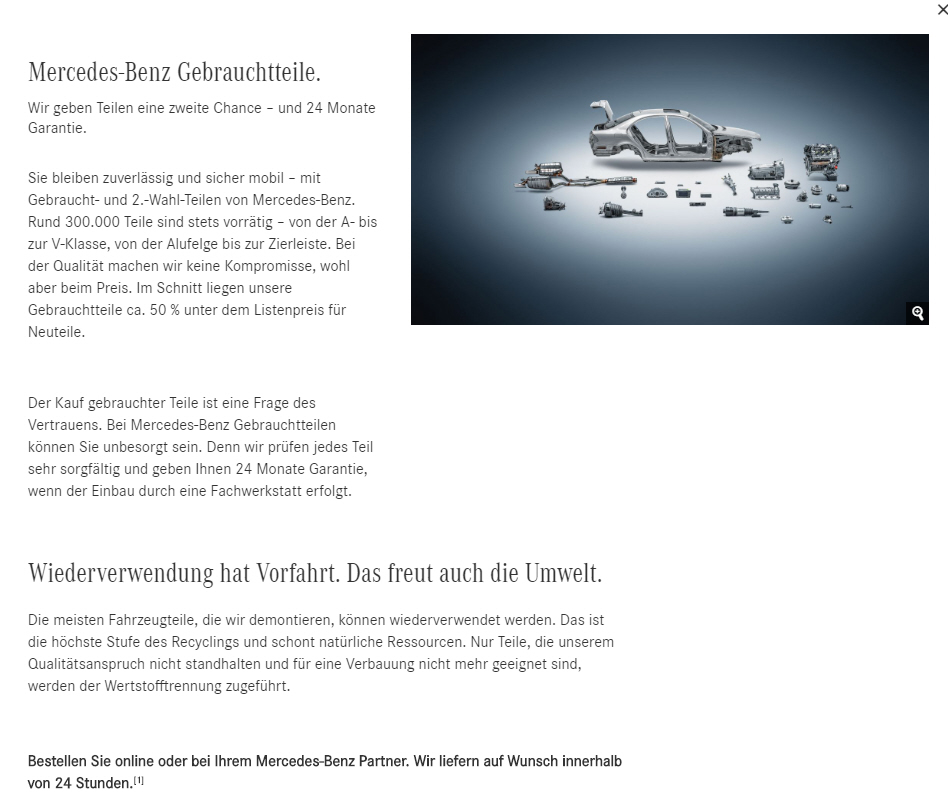 Mini
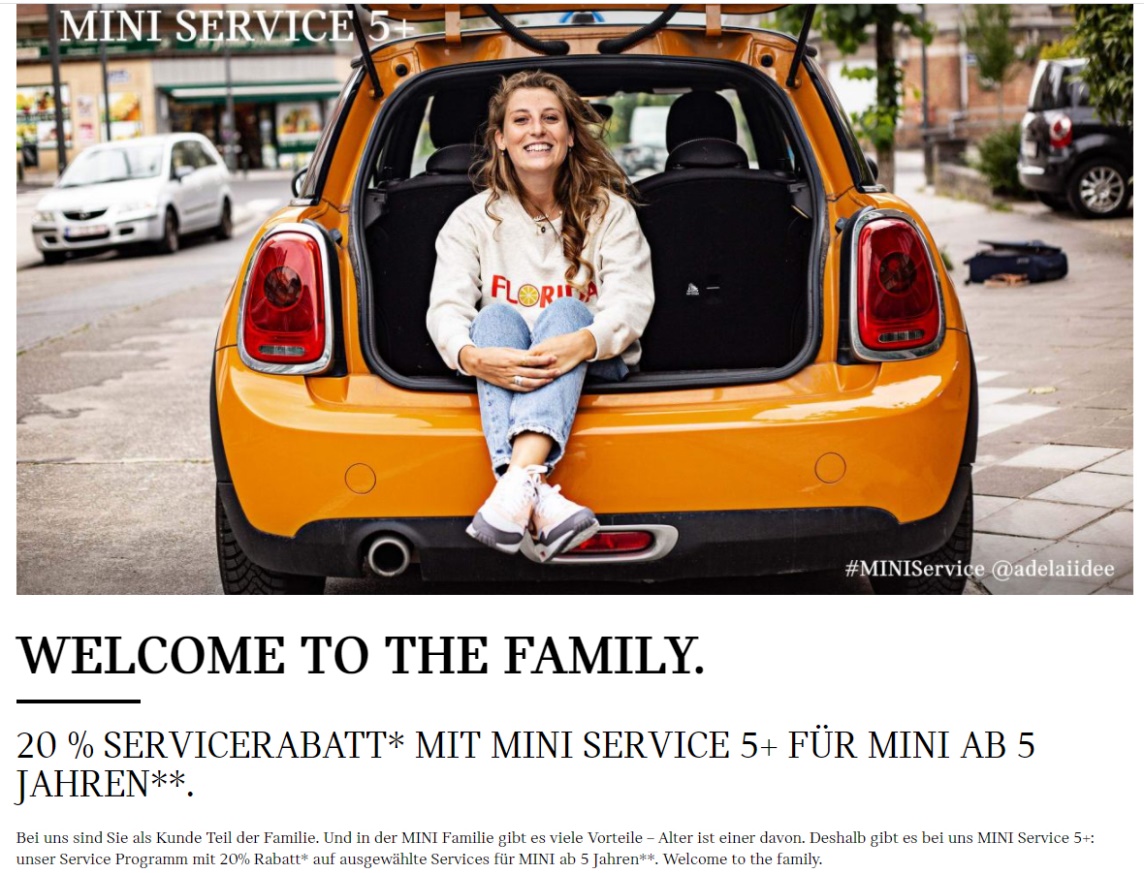 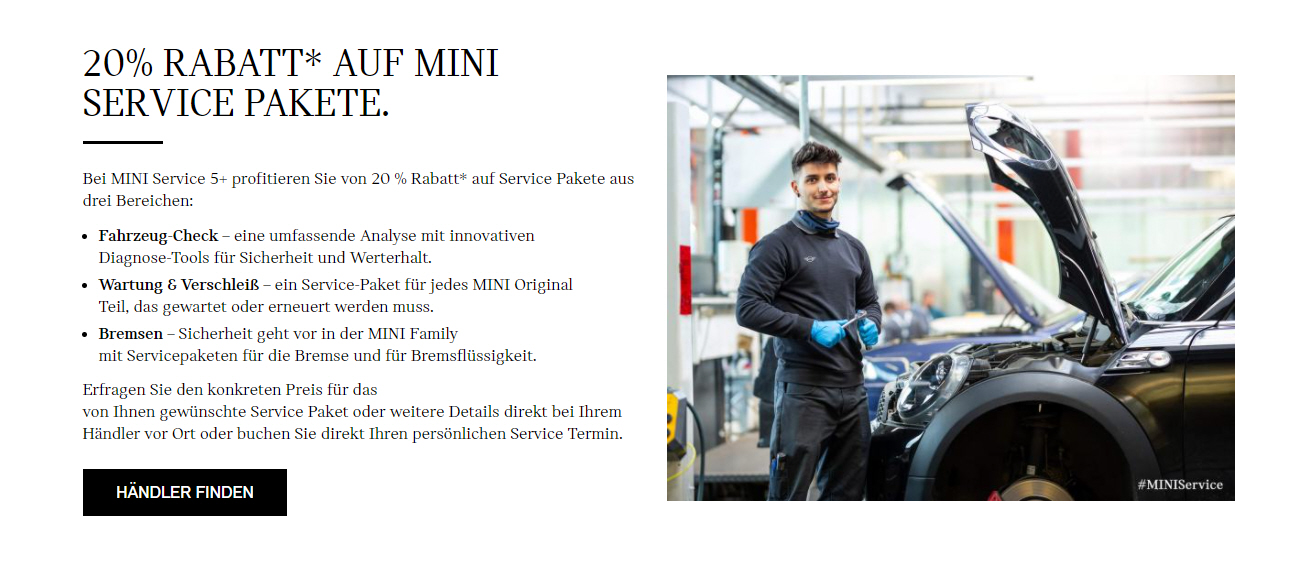 Nissan
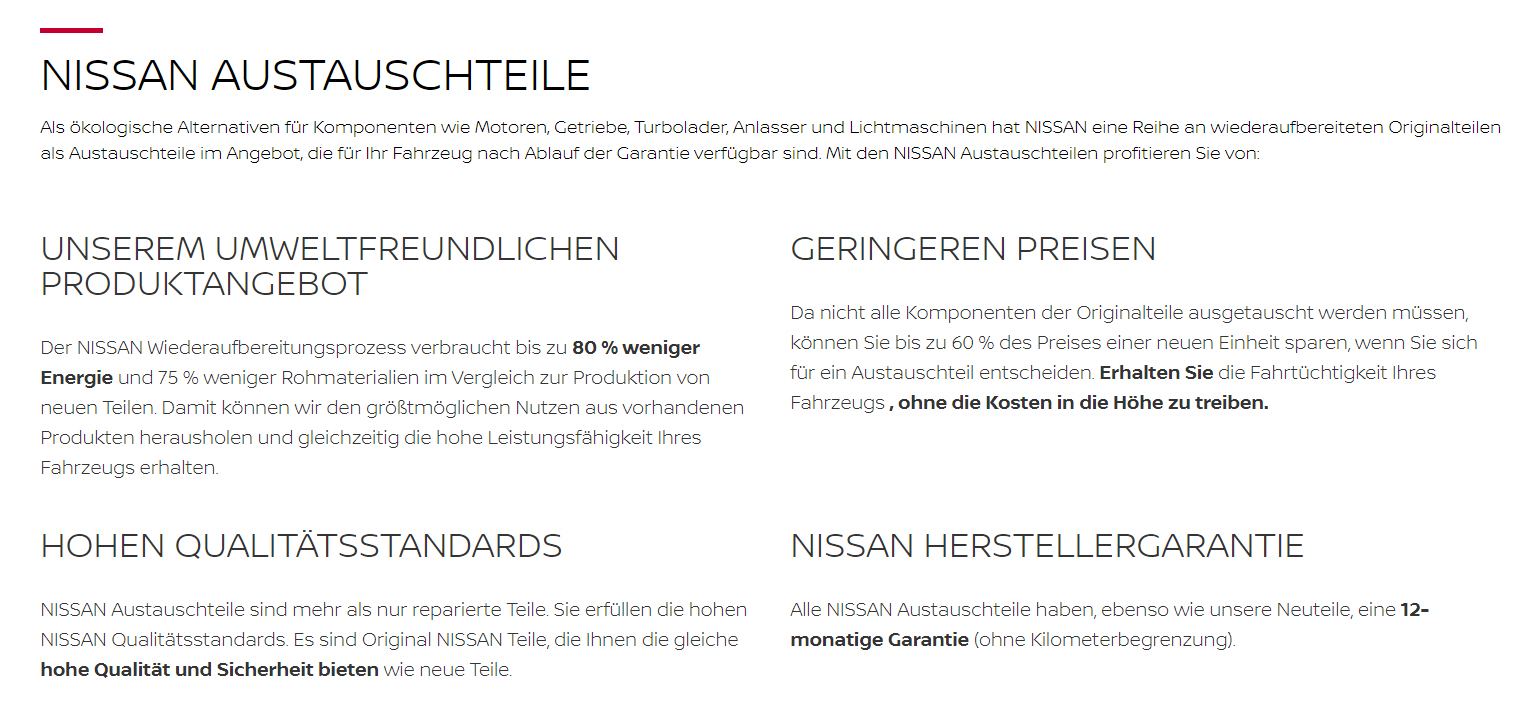 Opel
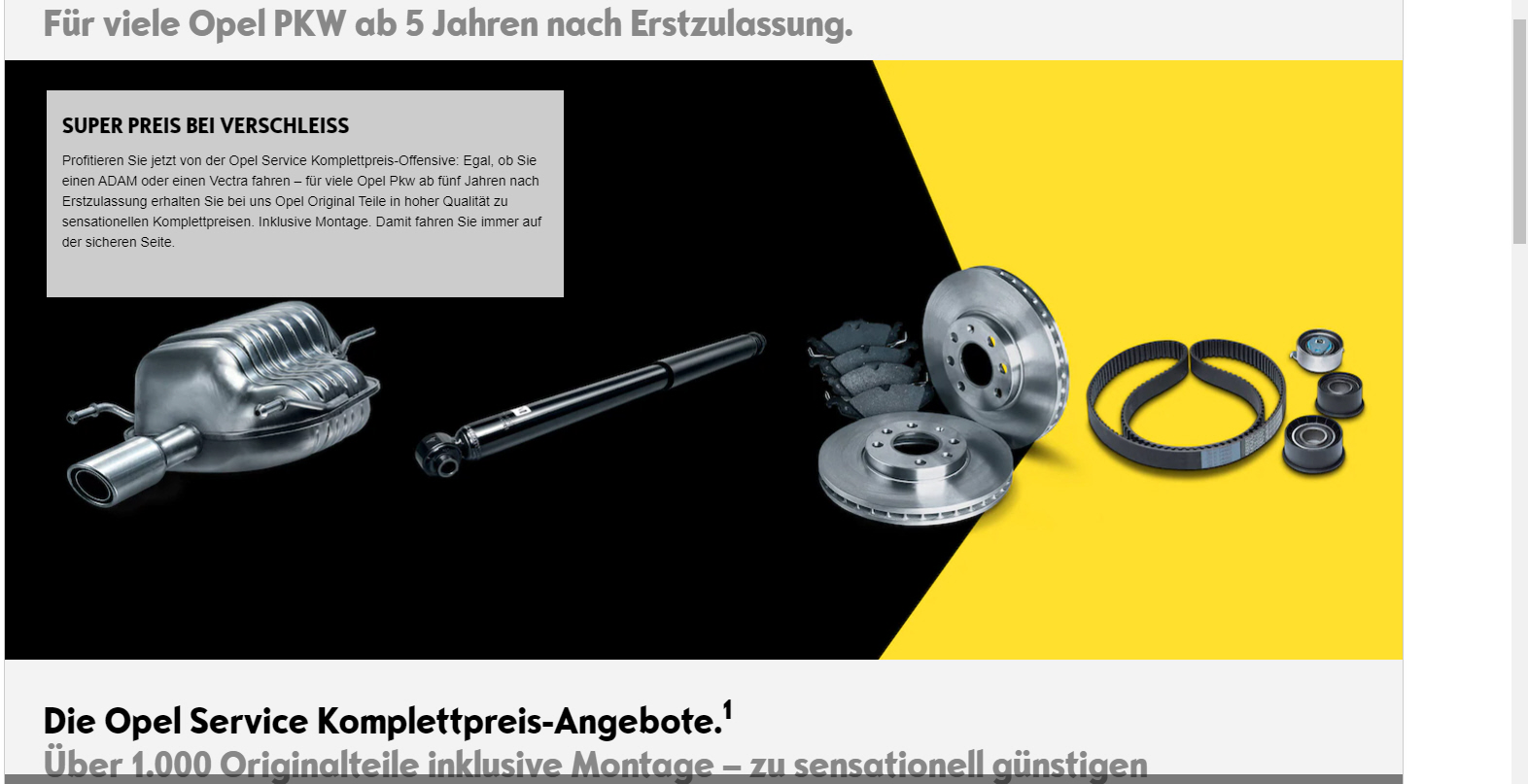 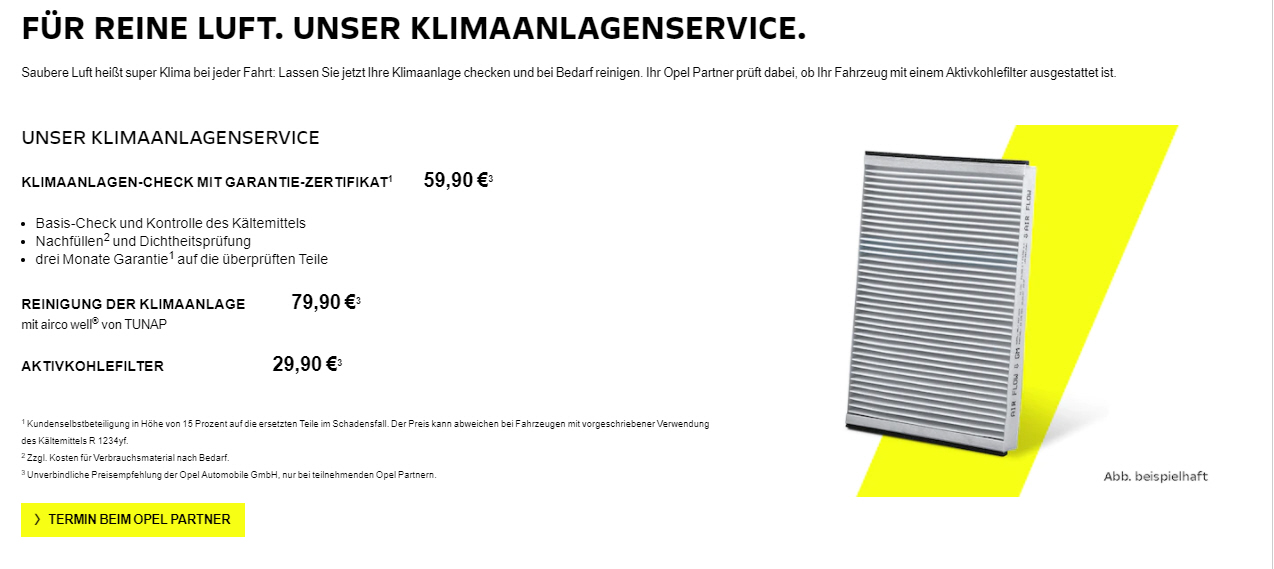 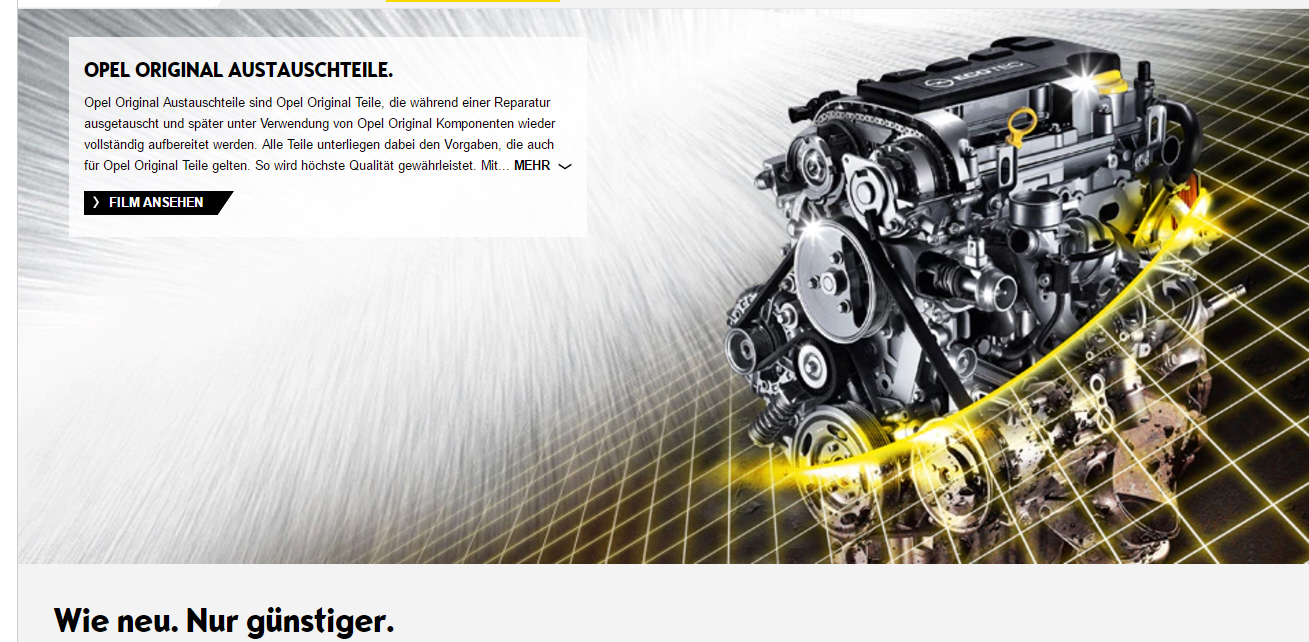 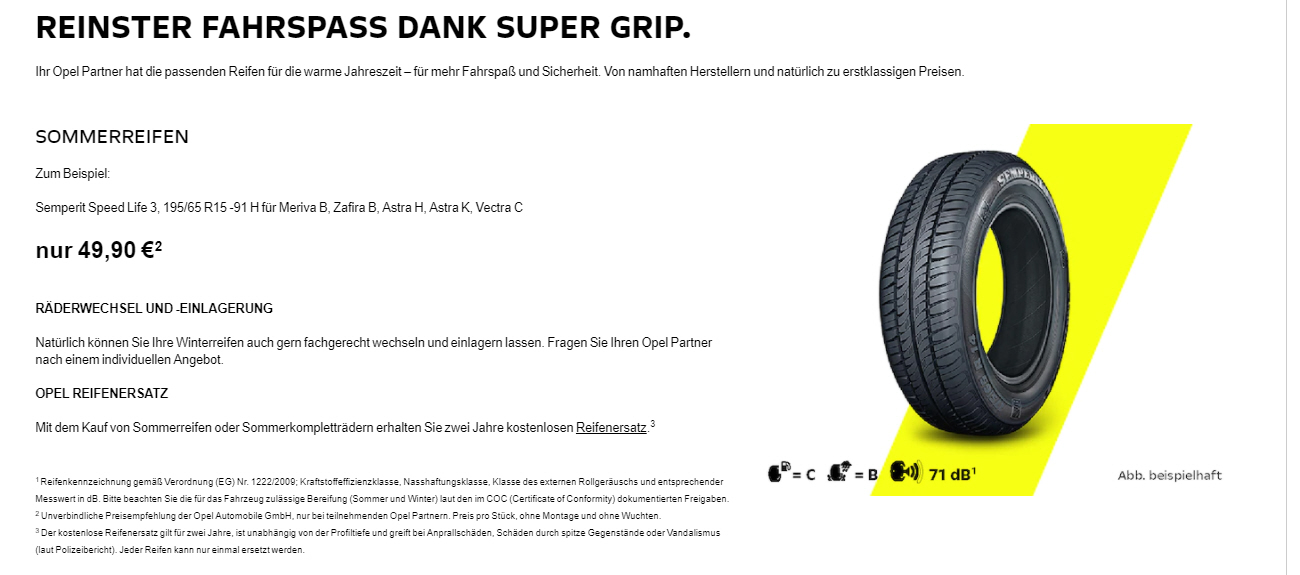 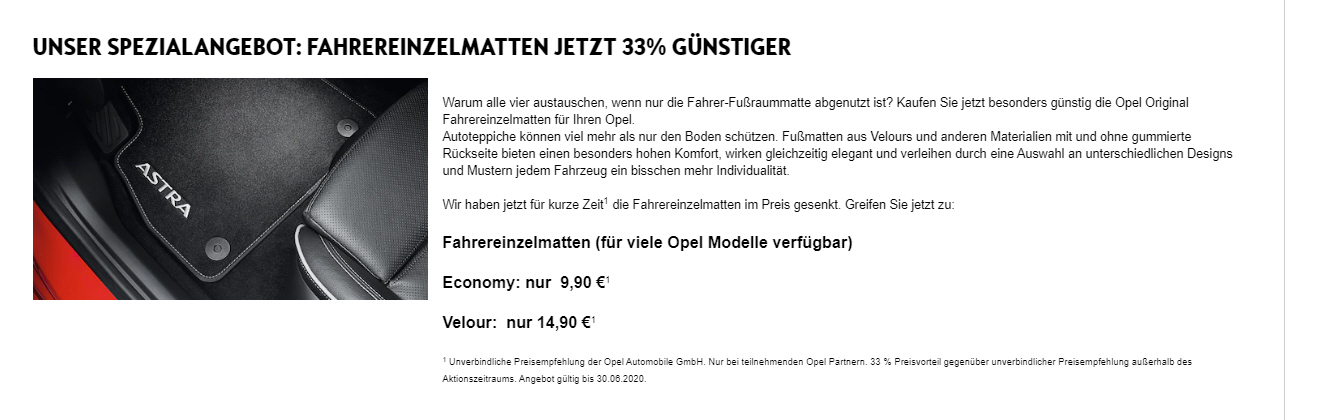 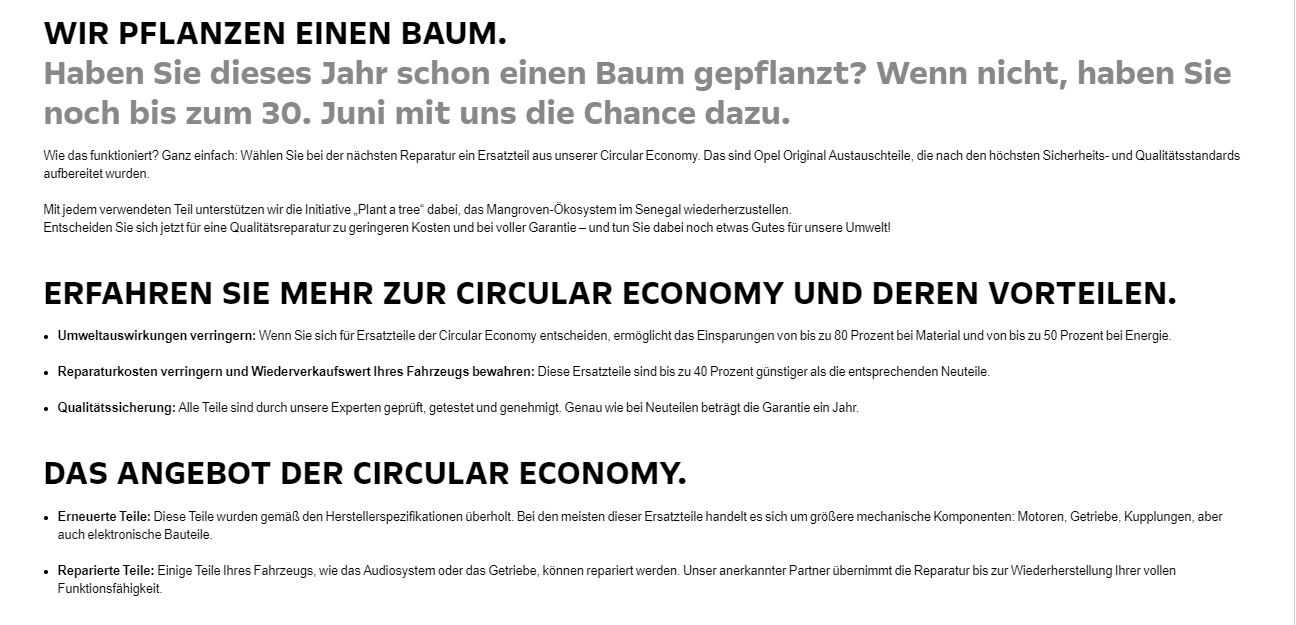 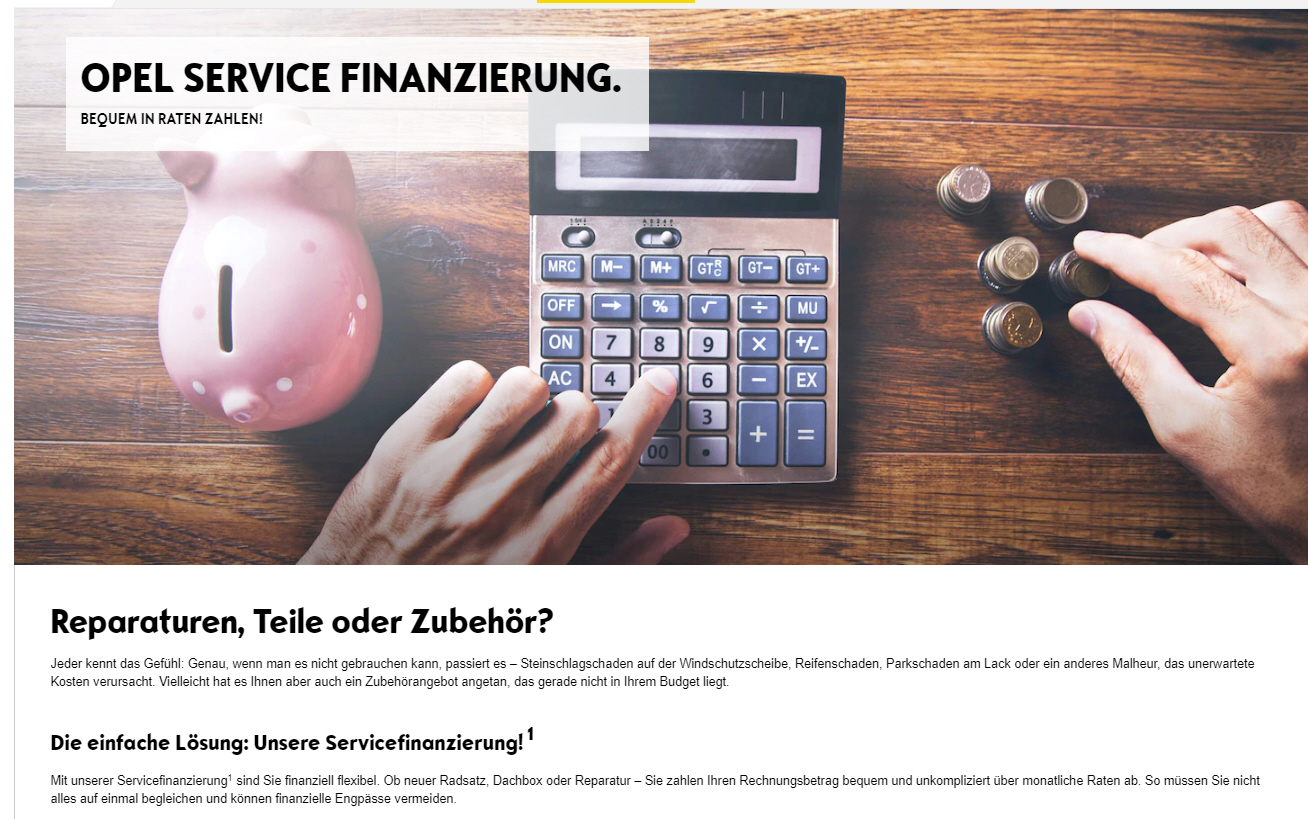 Peugeot
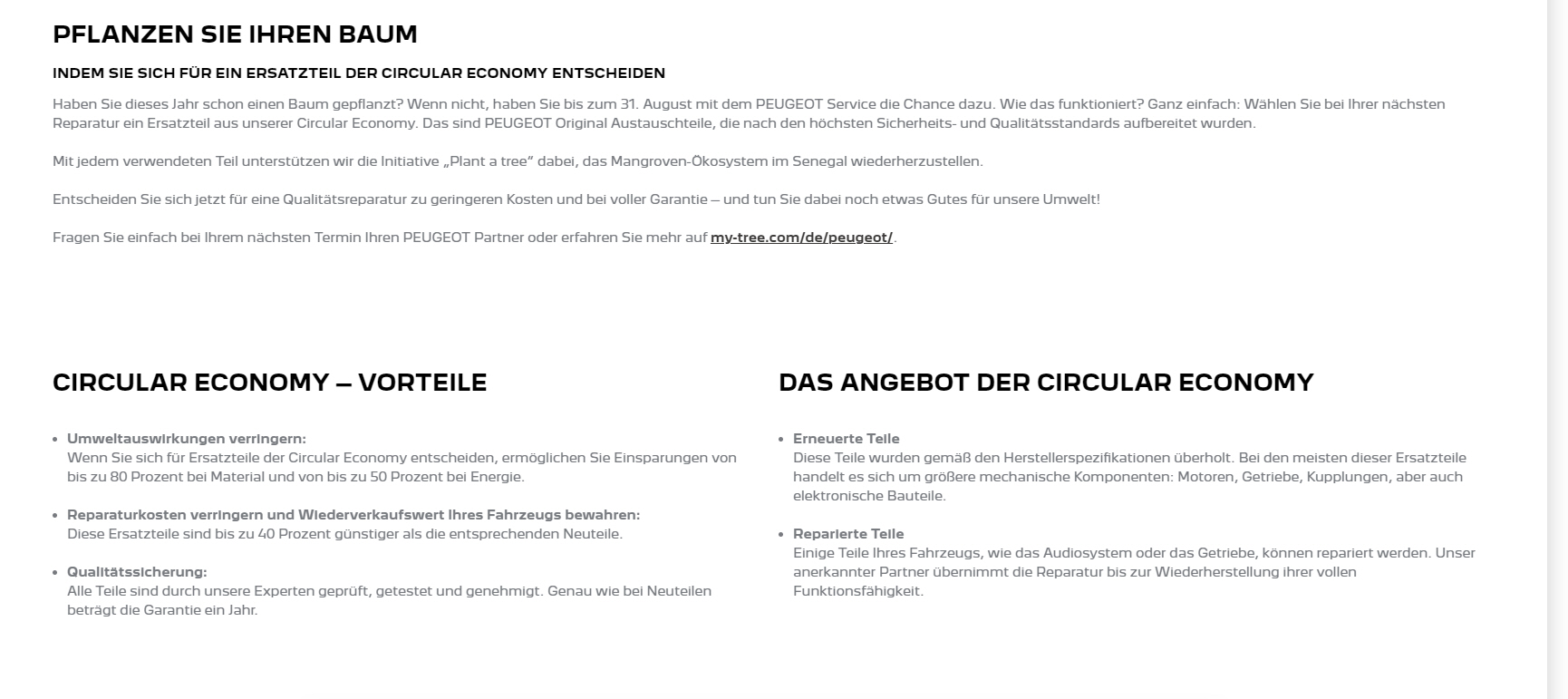 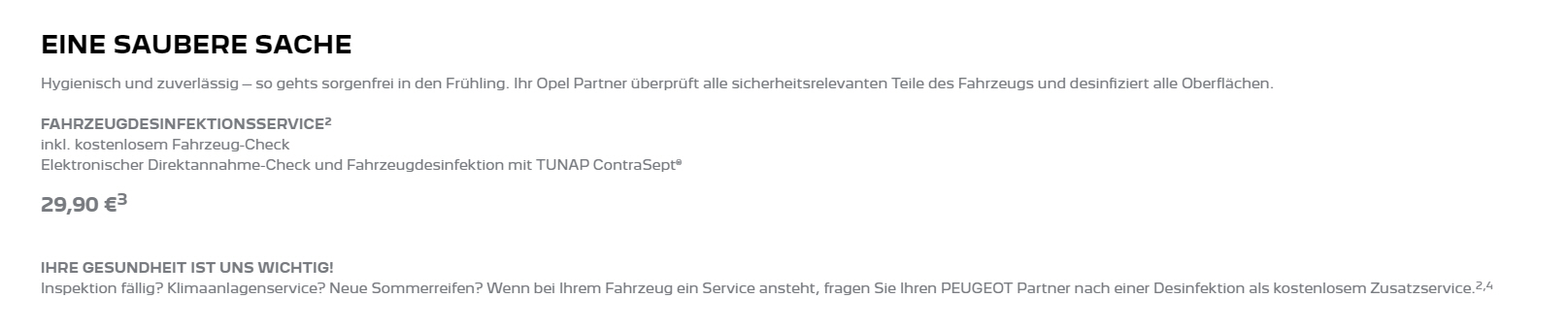 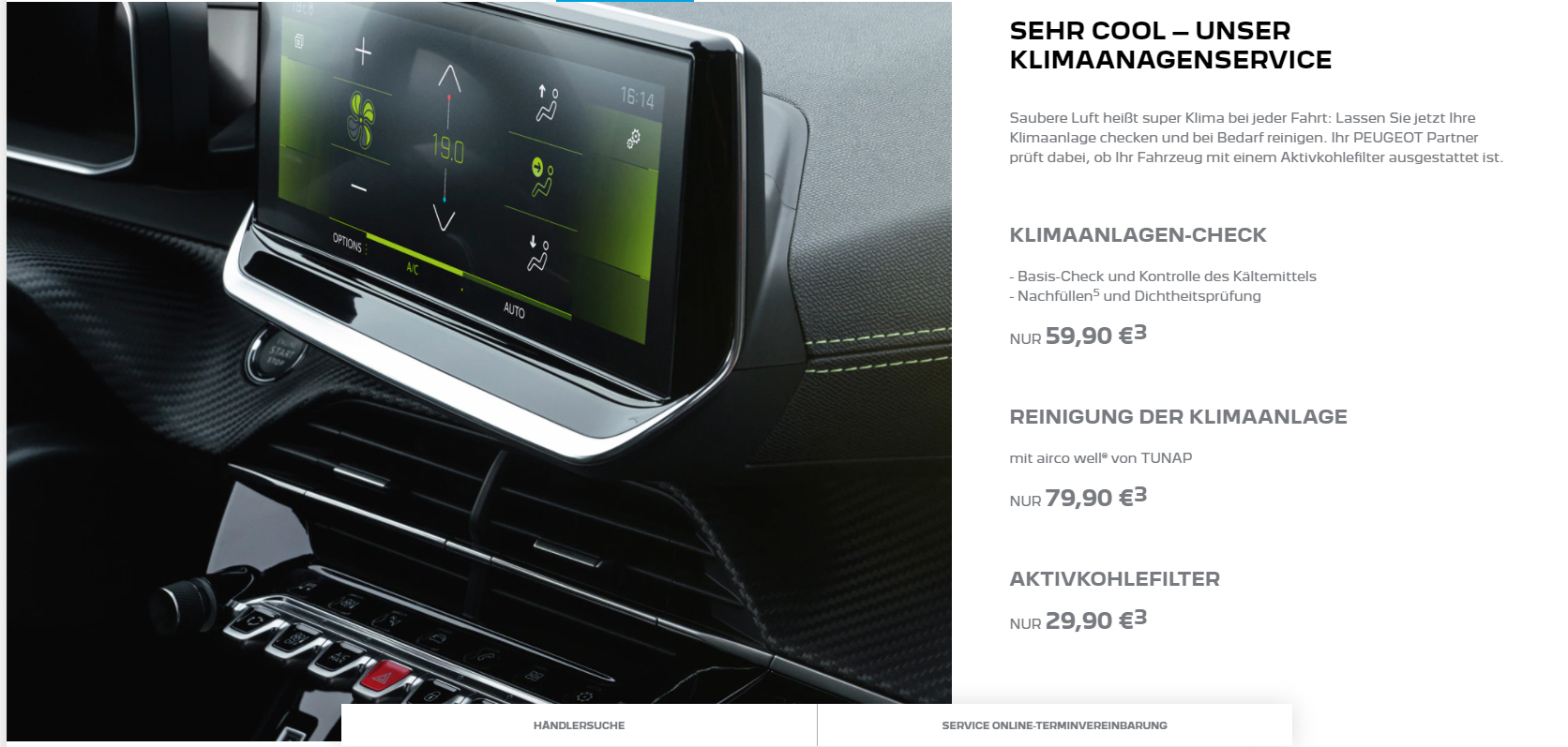 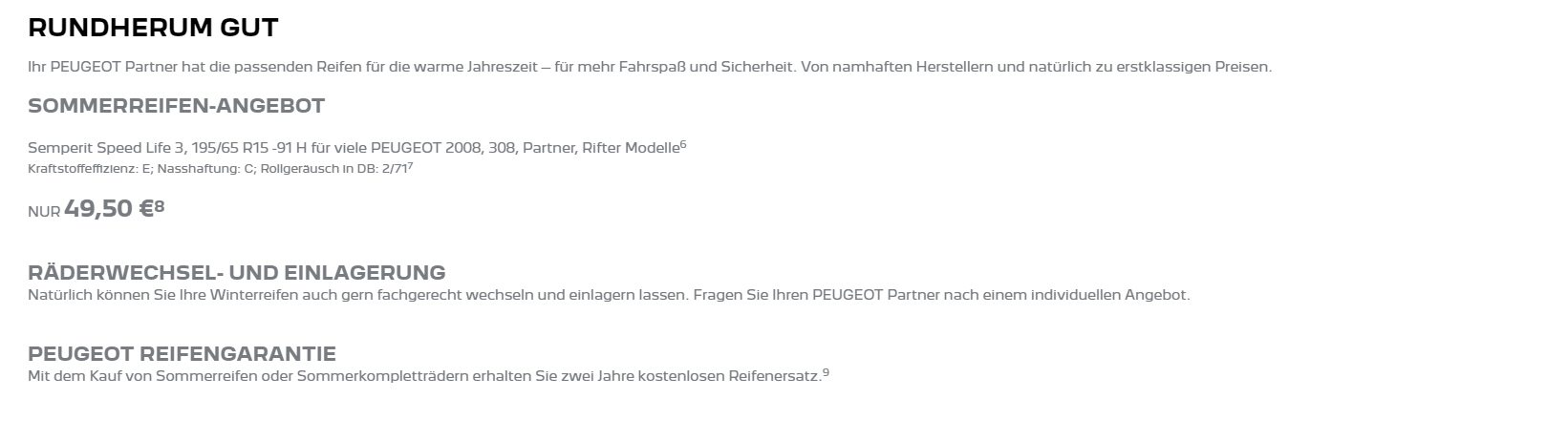 Porsche
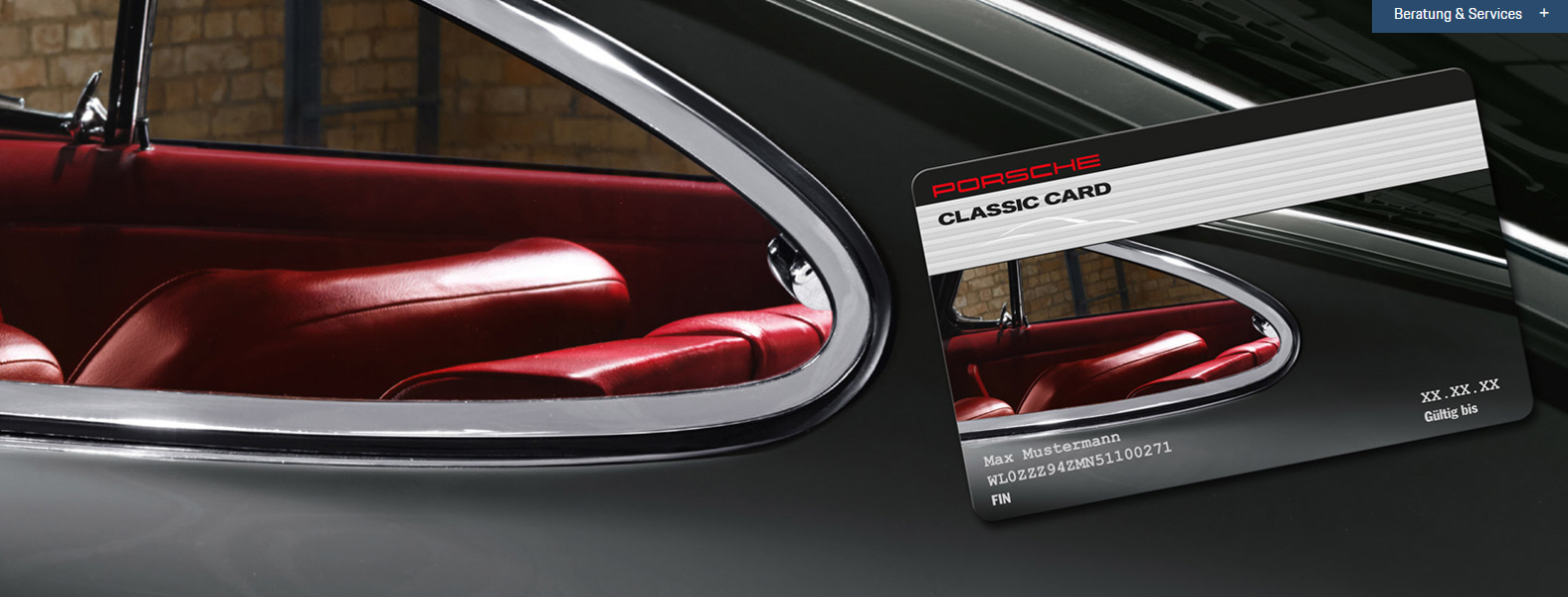 Renault
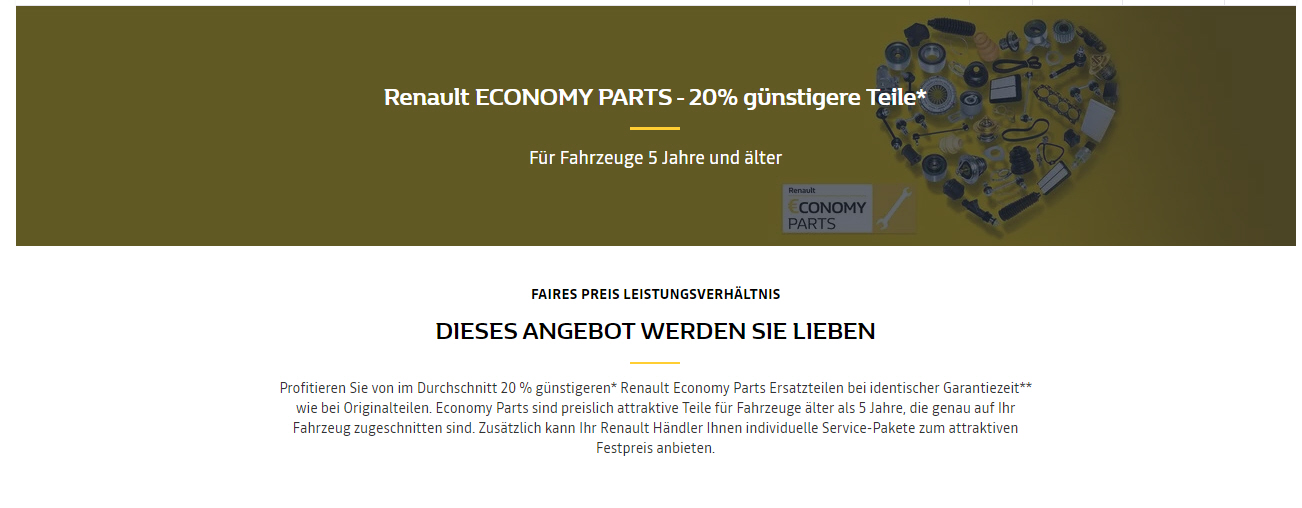 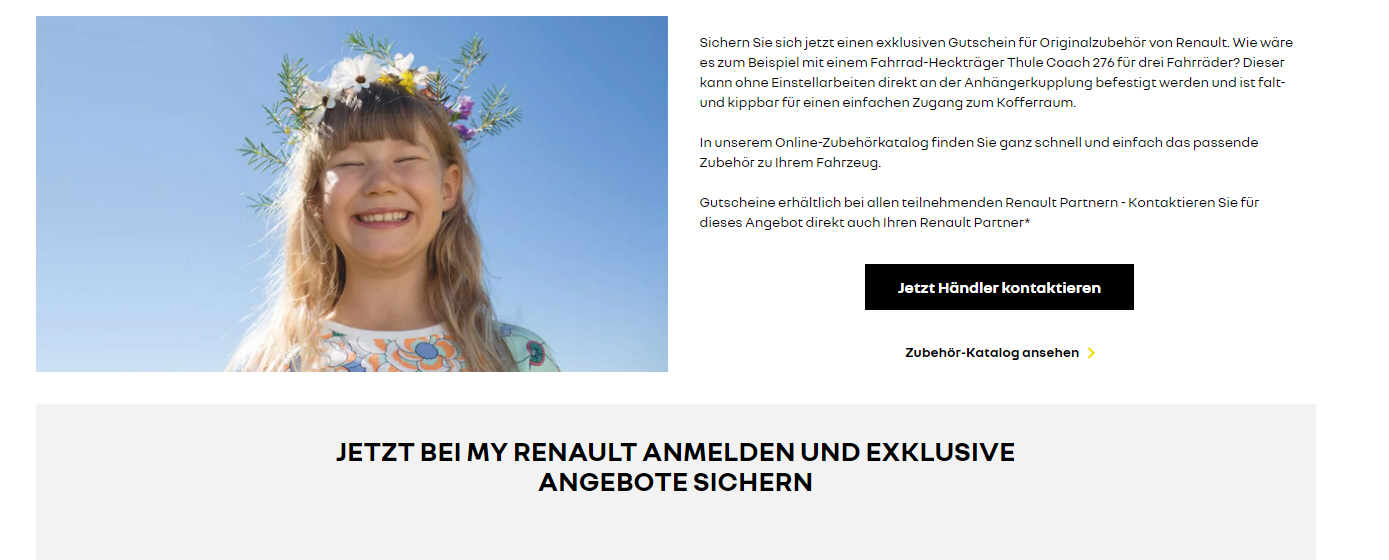 Seat
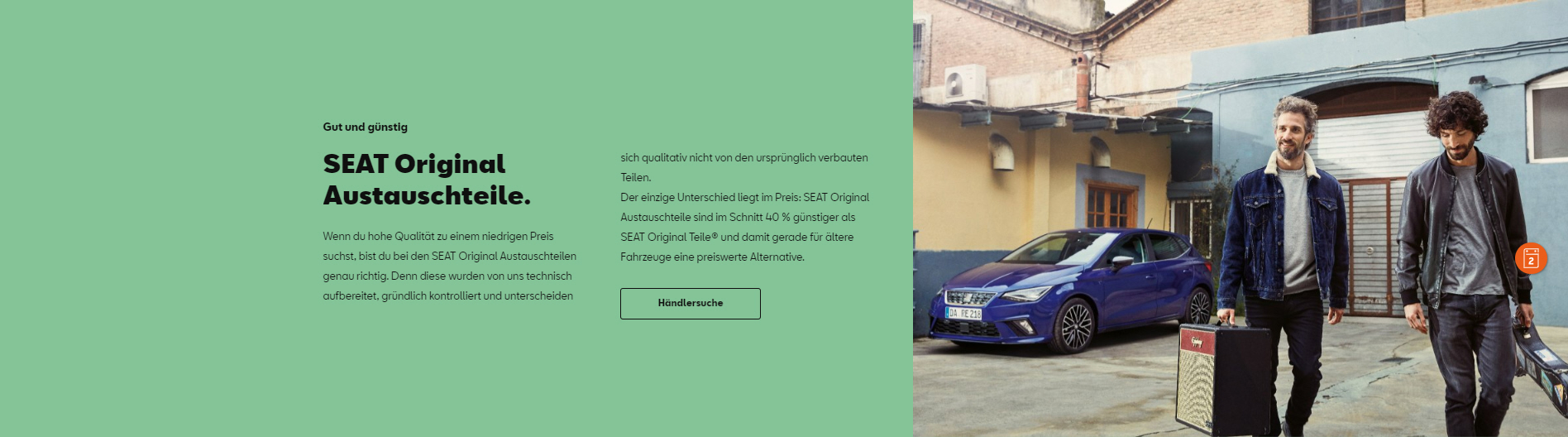 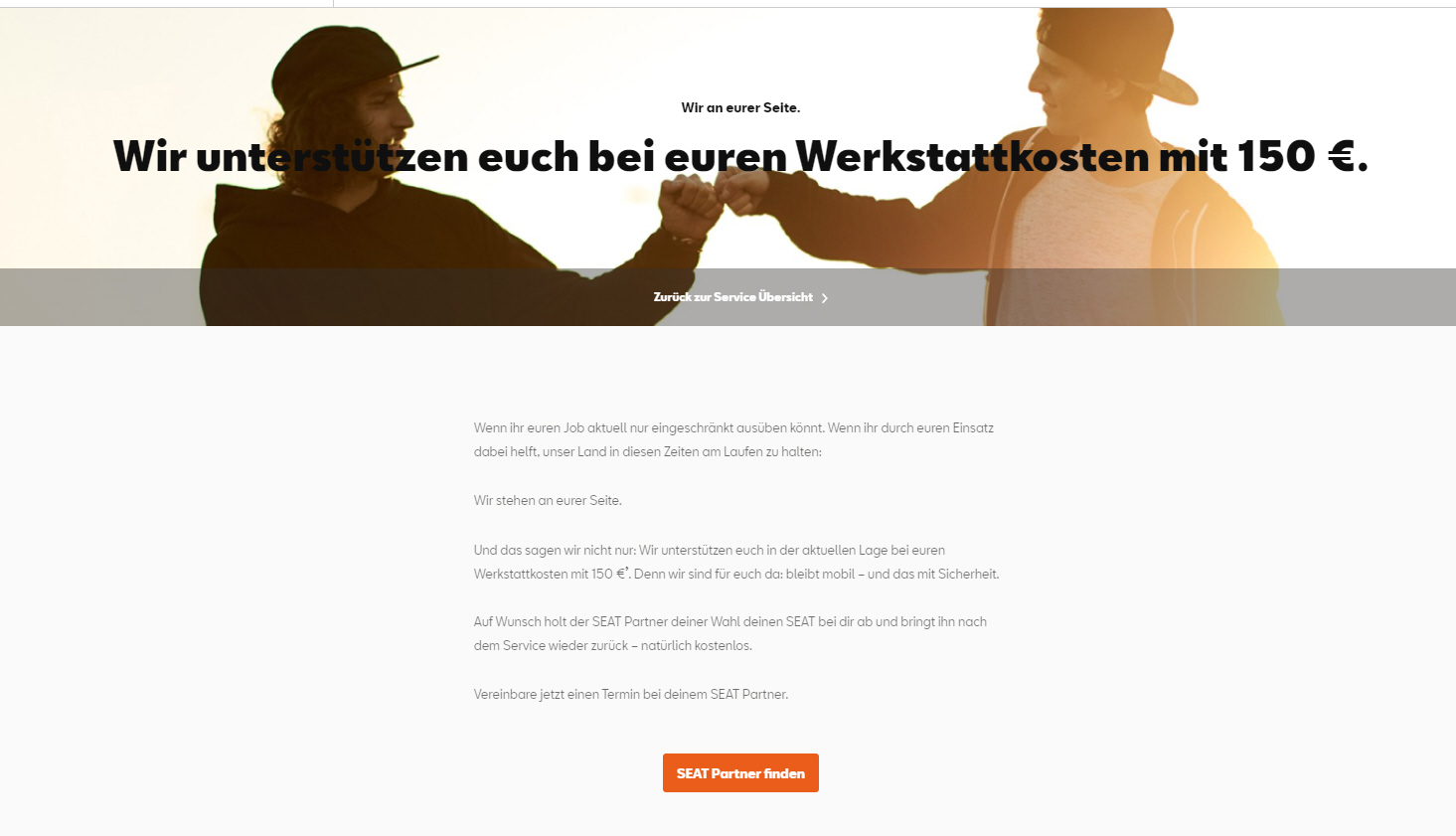 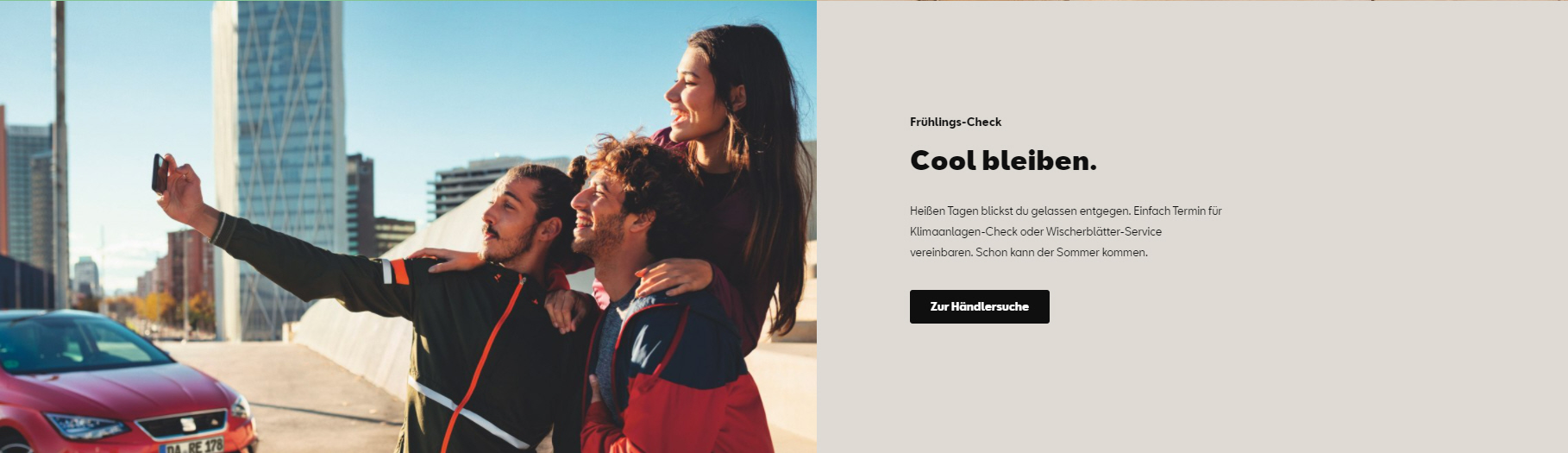 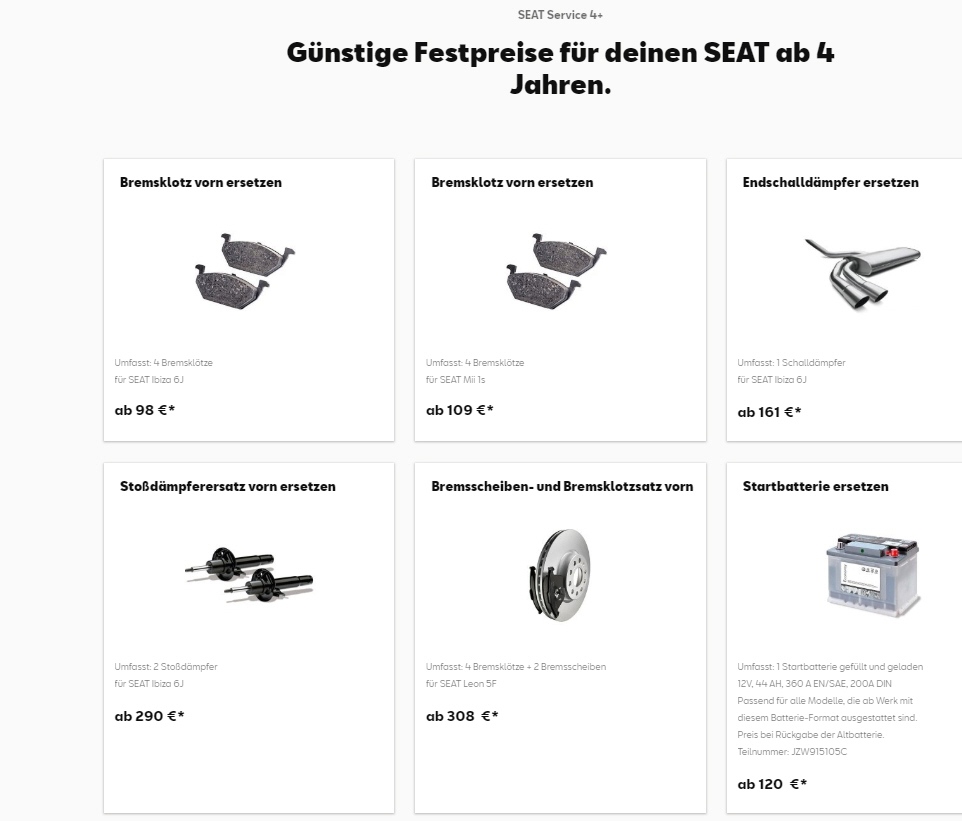 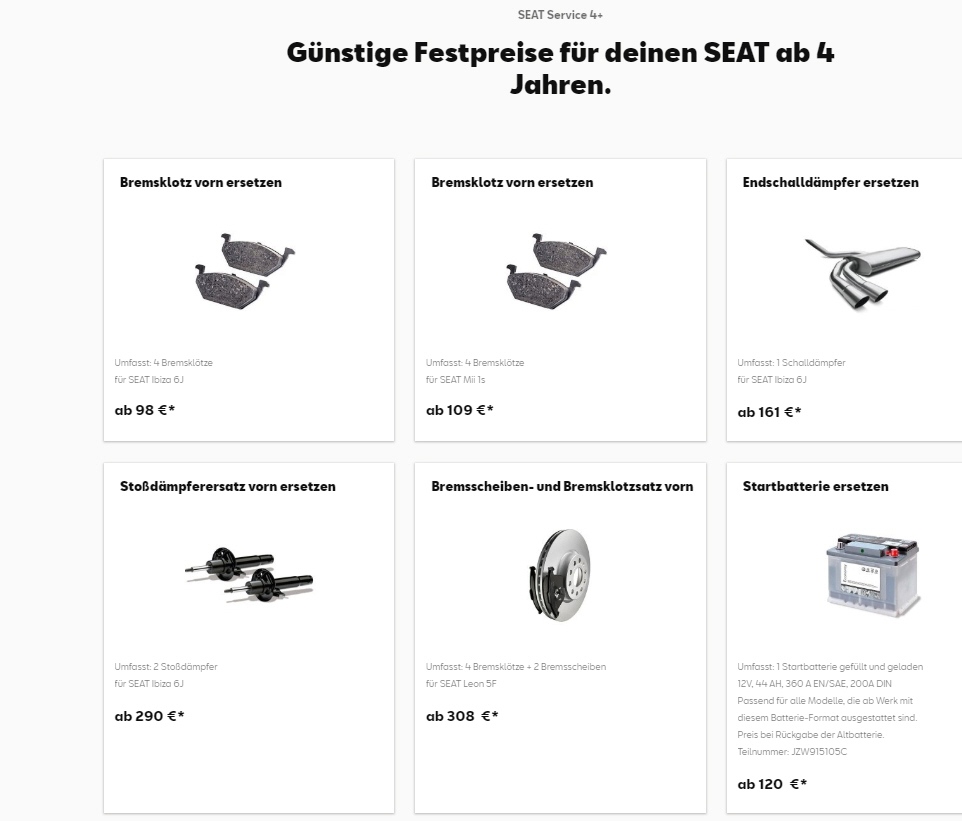 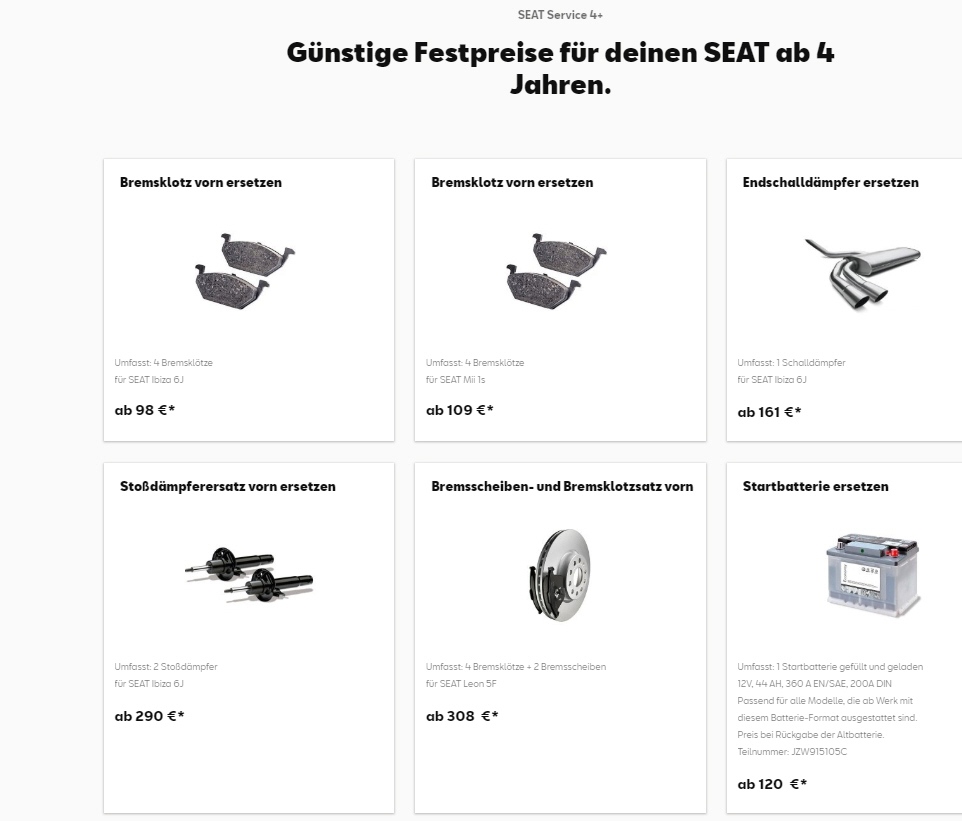 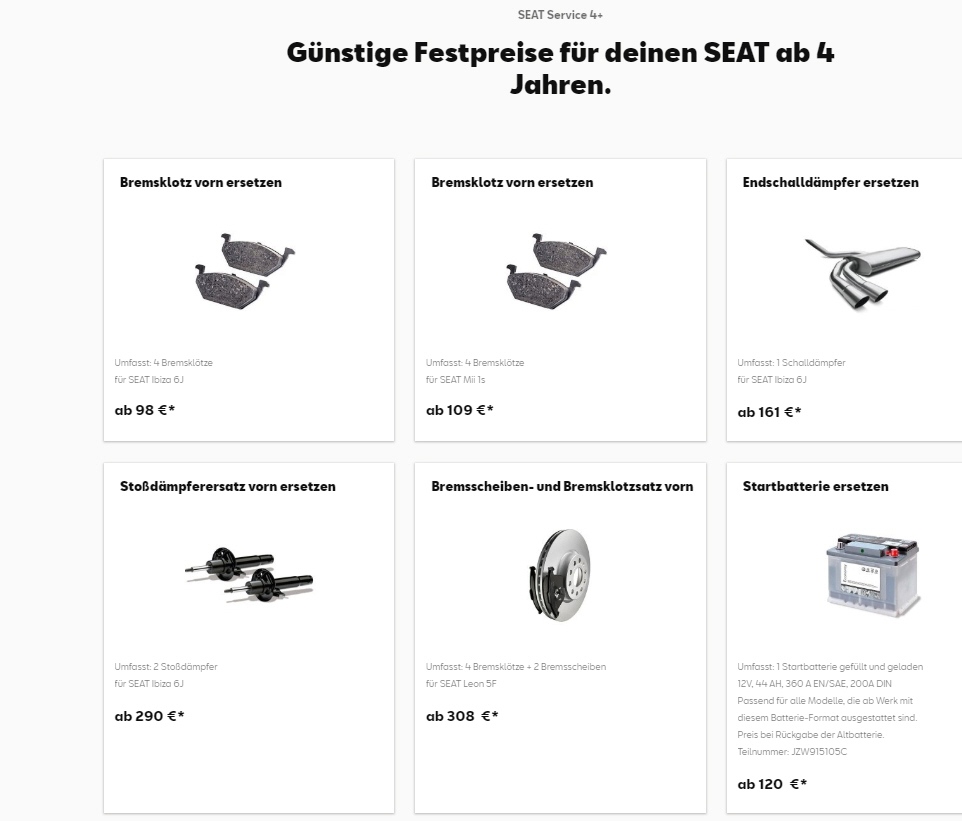 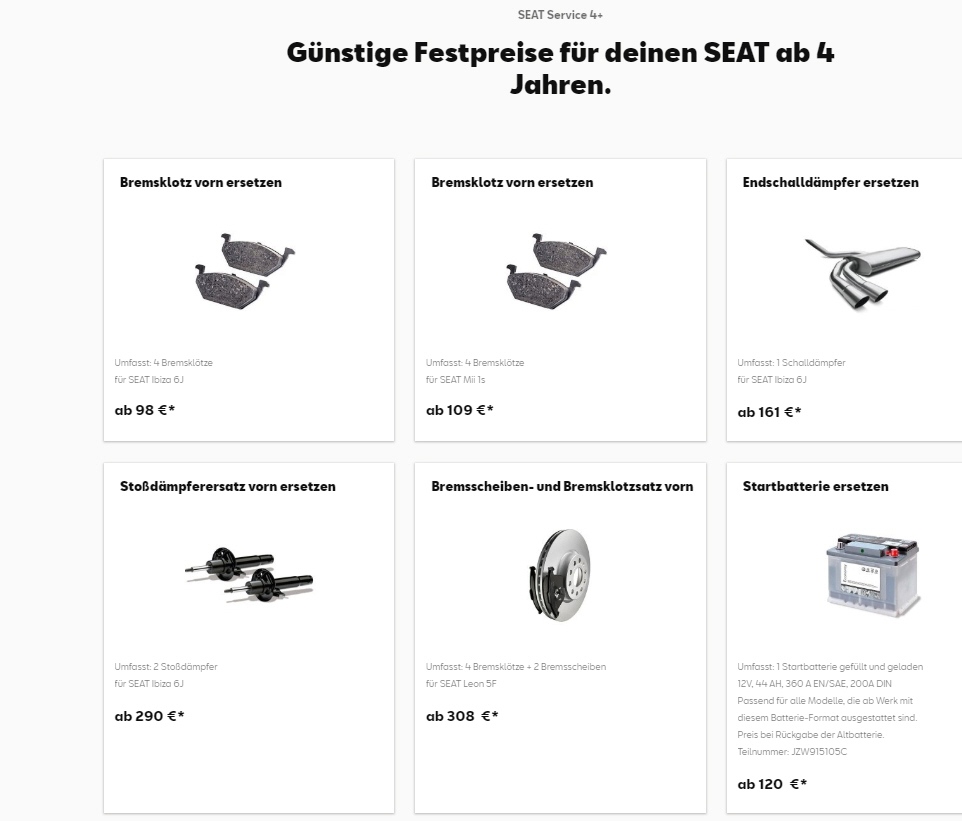 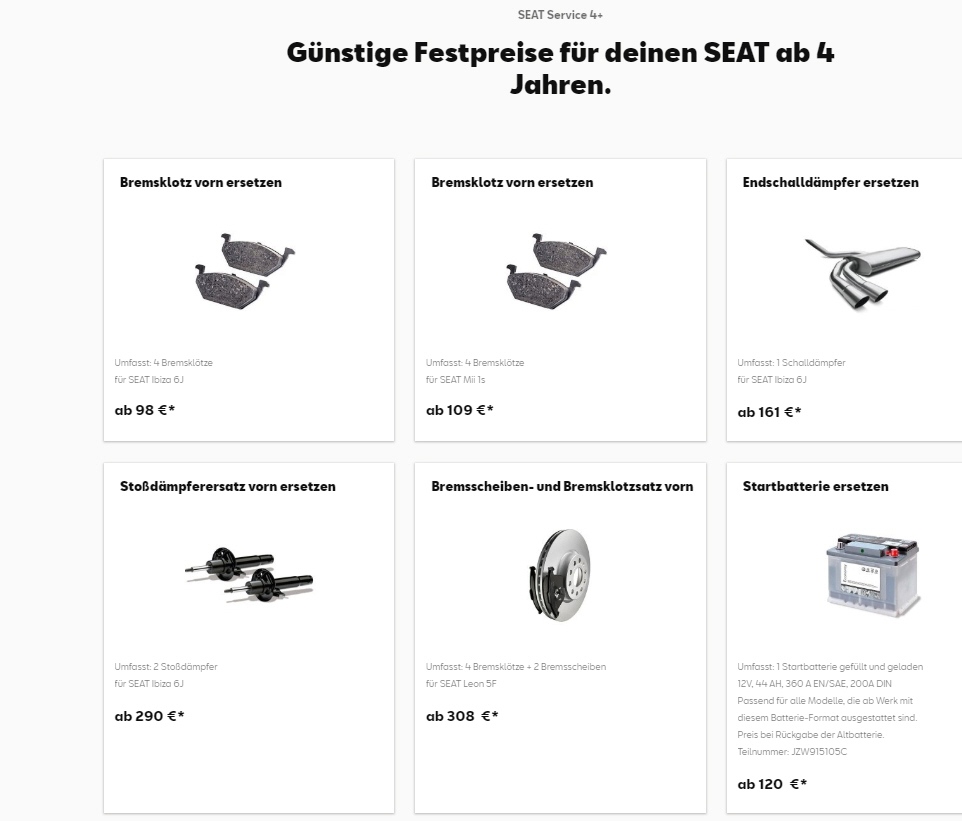 Skoda
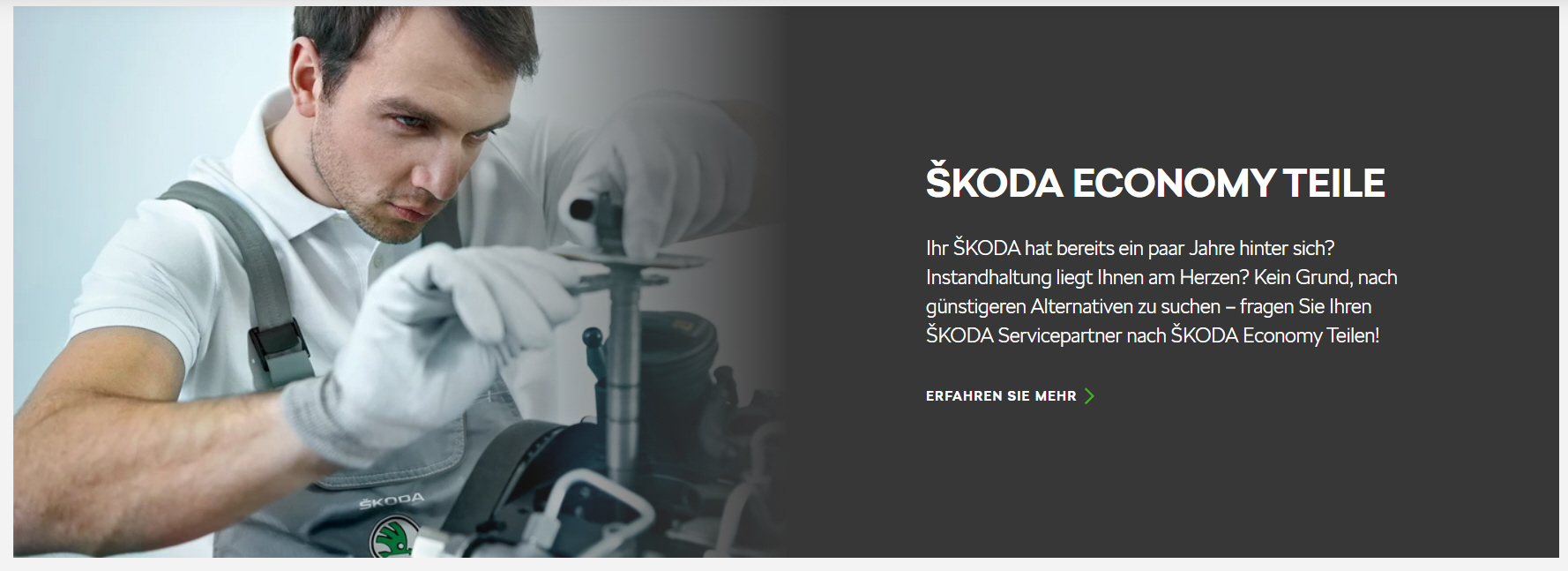 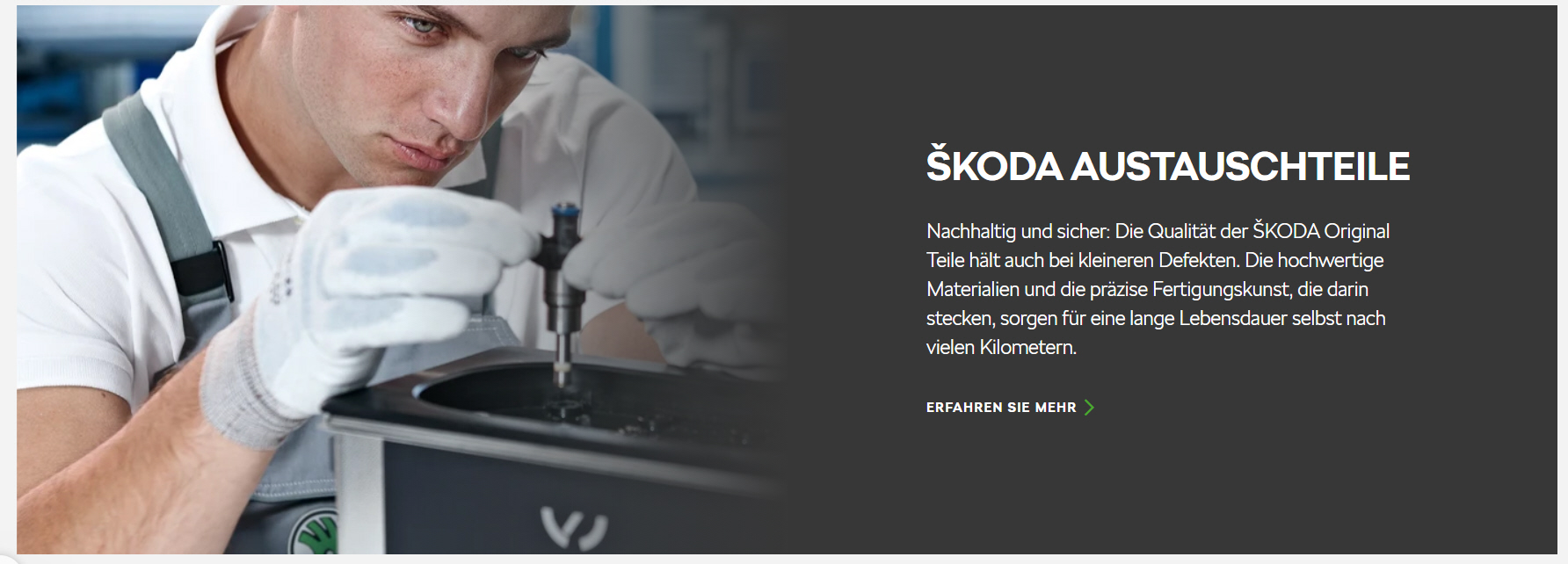 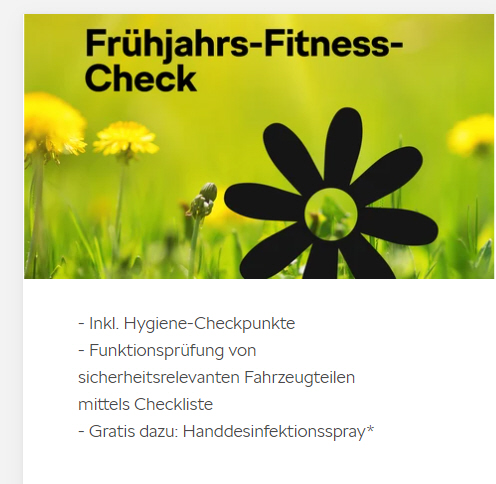 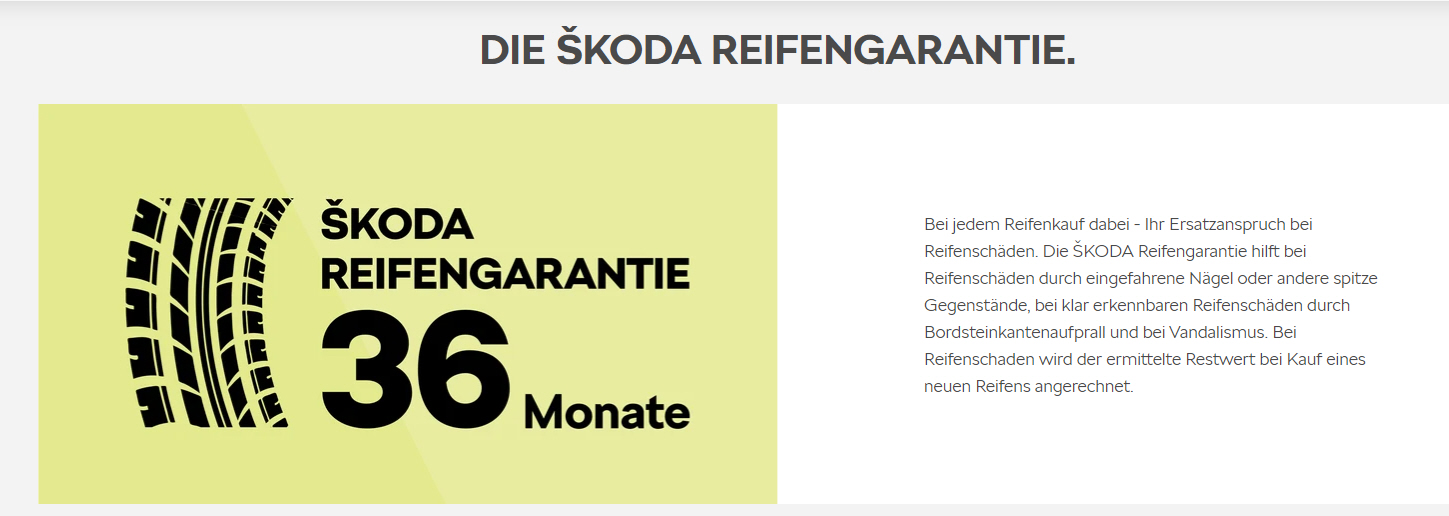 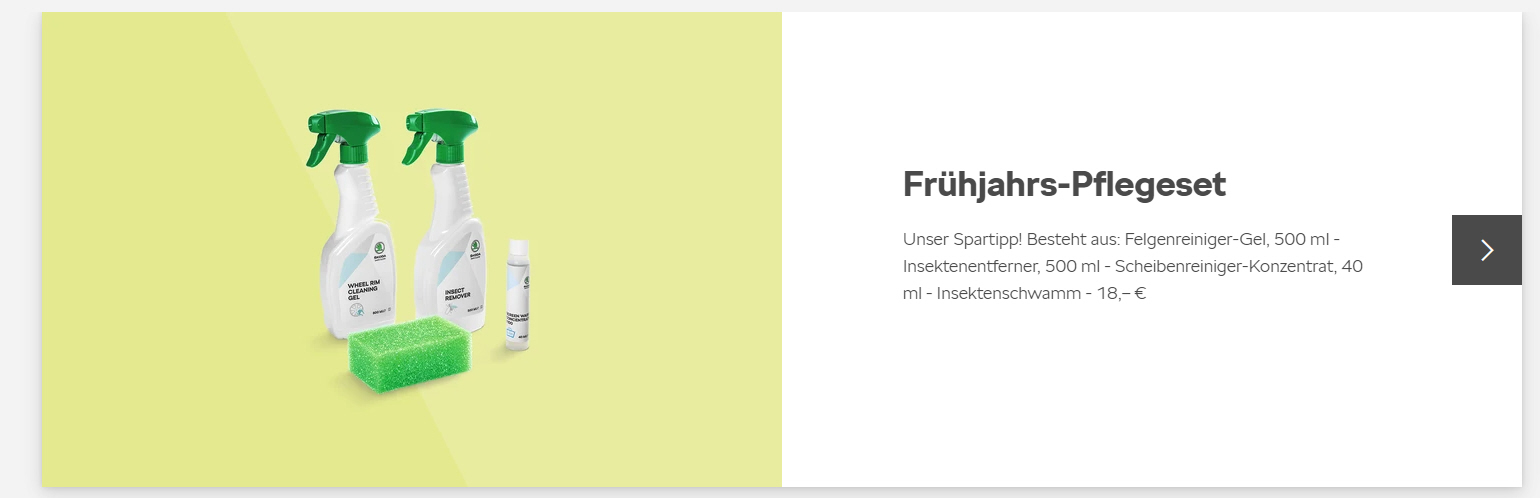 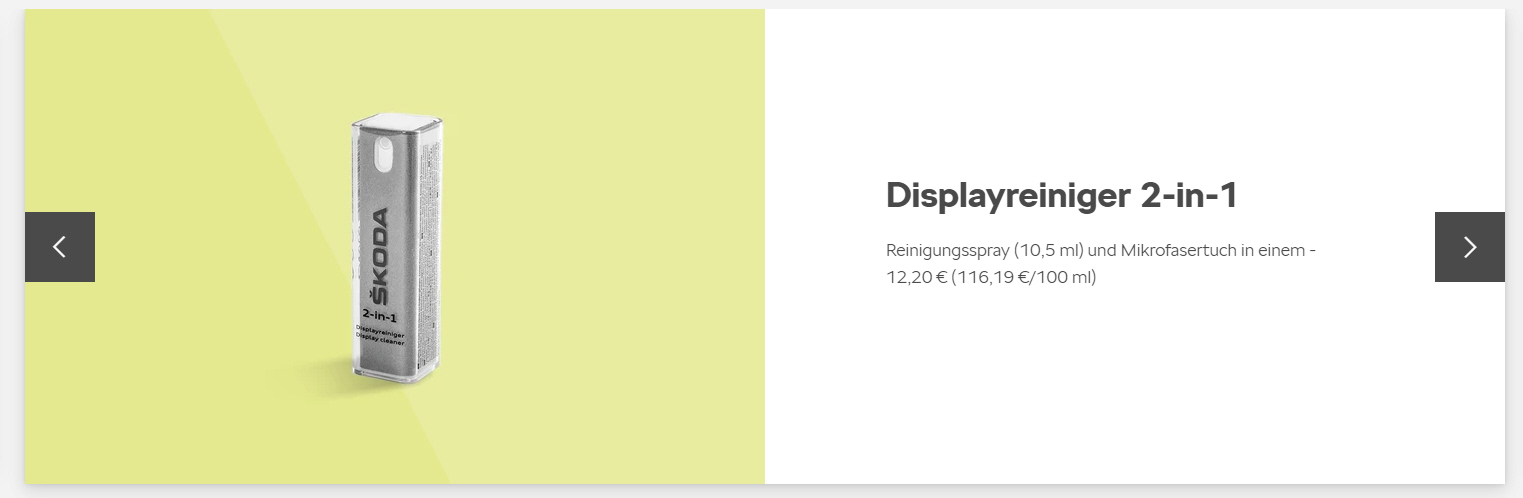 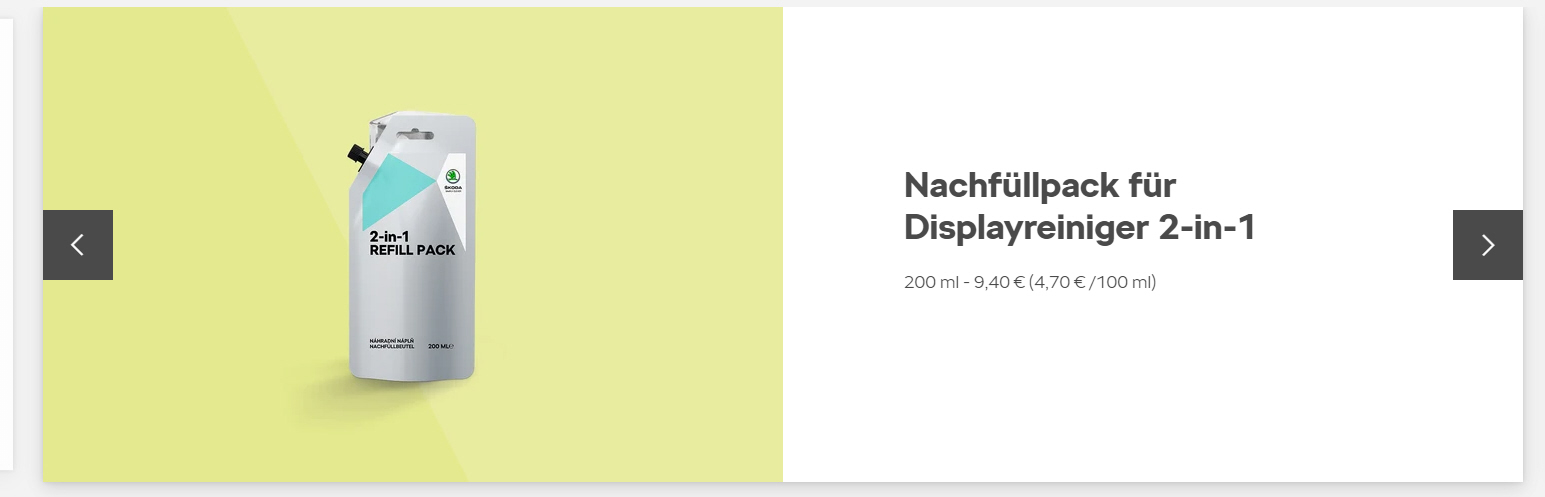 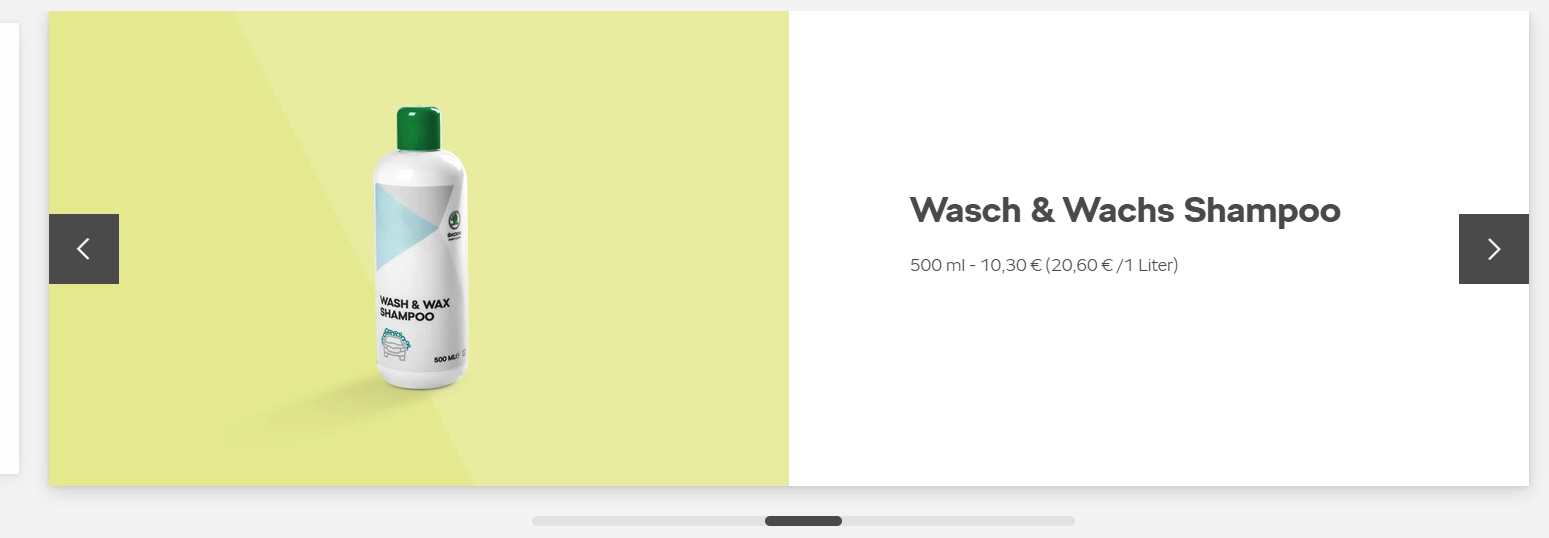 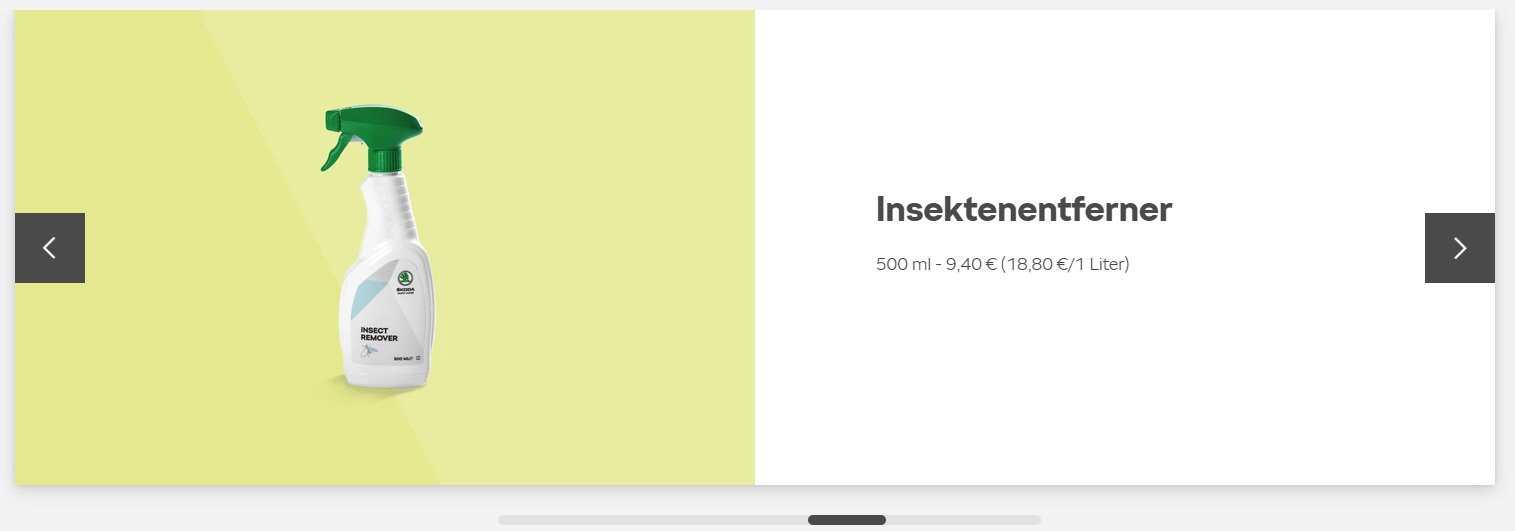 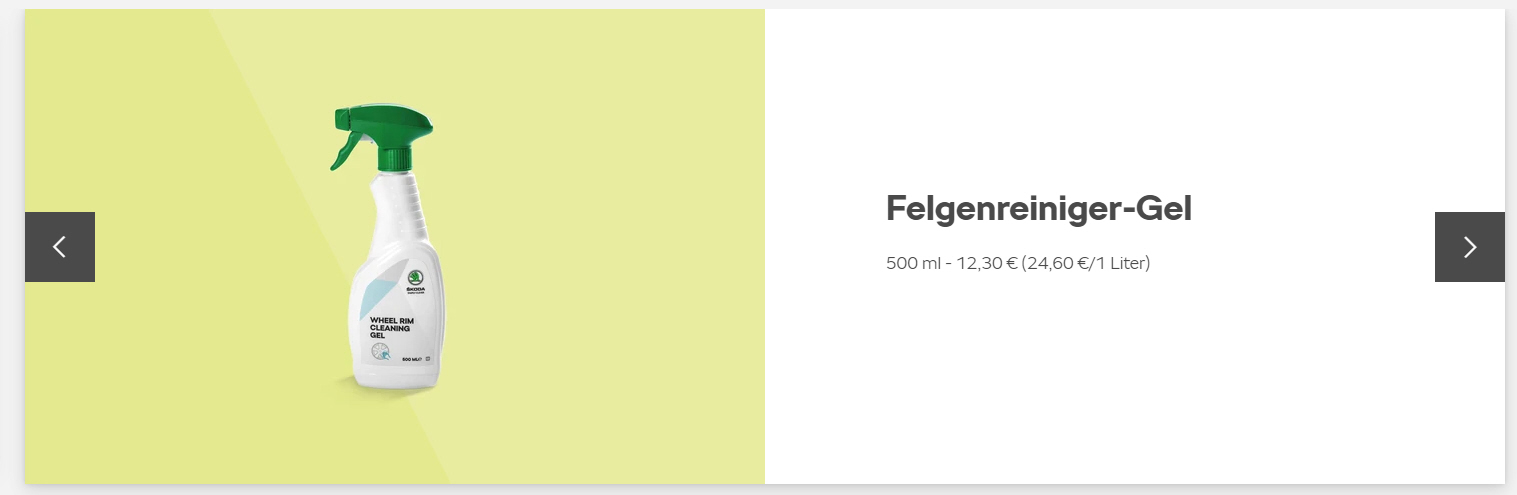 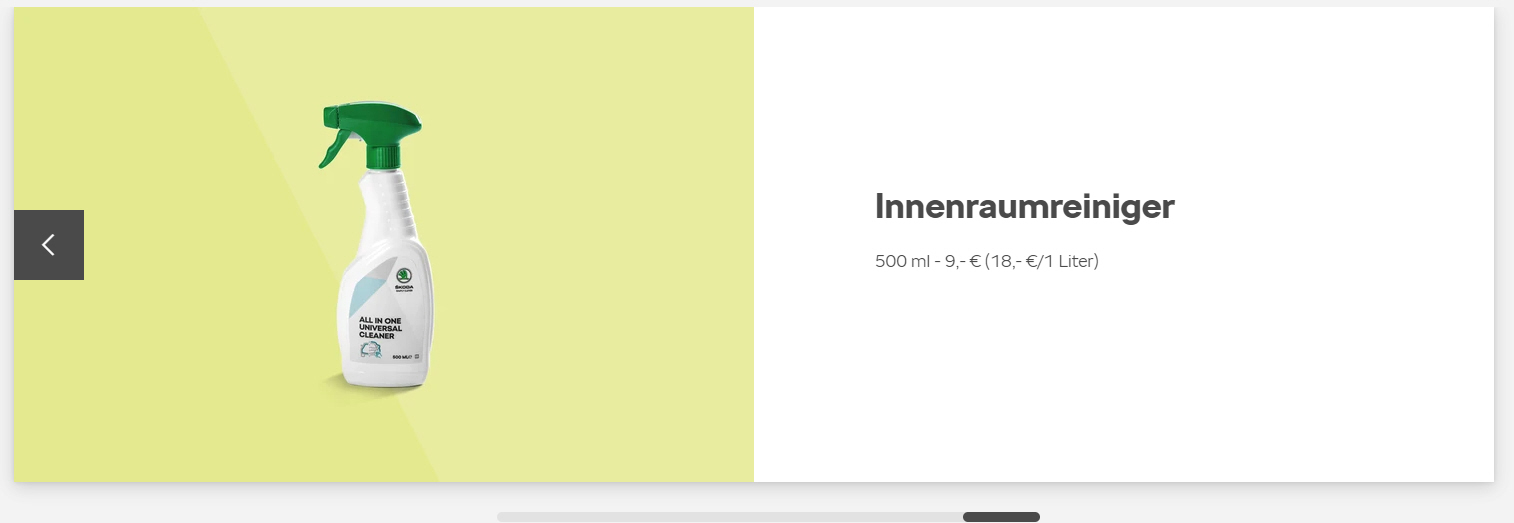 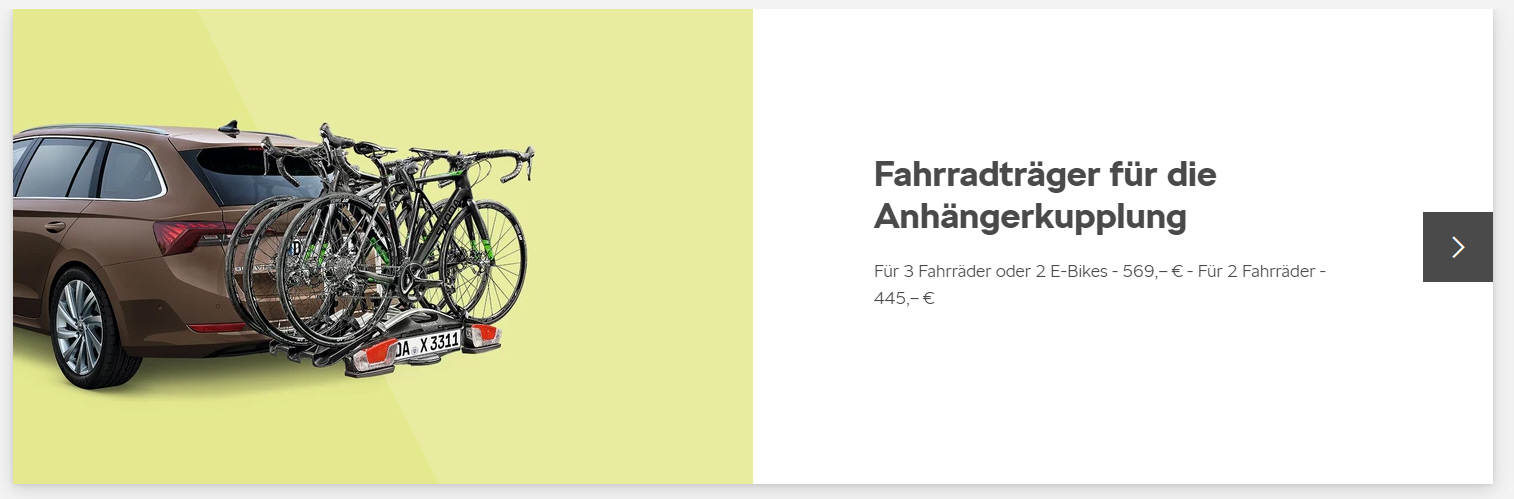 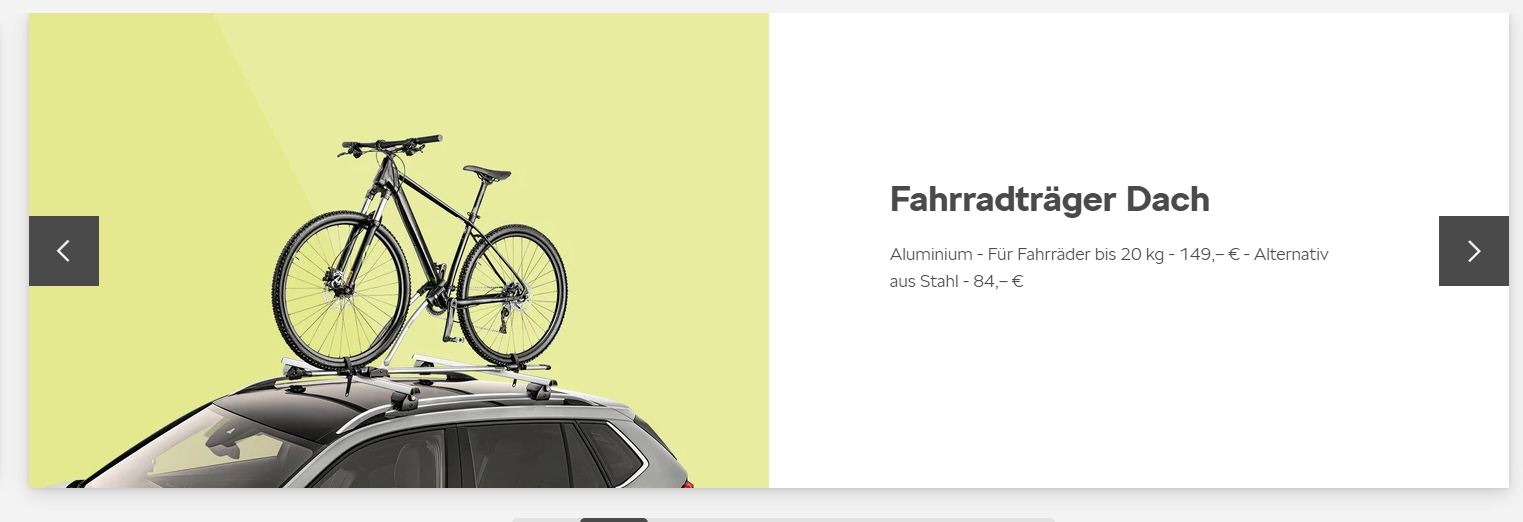 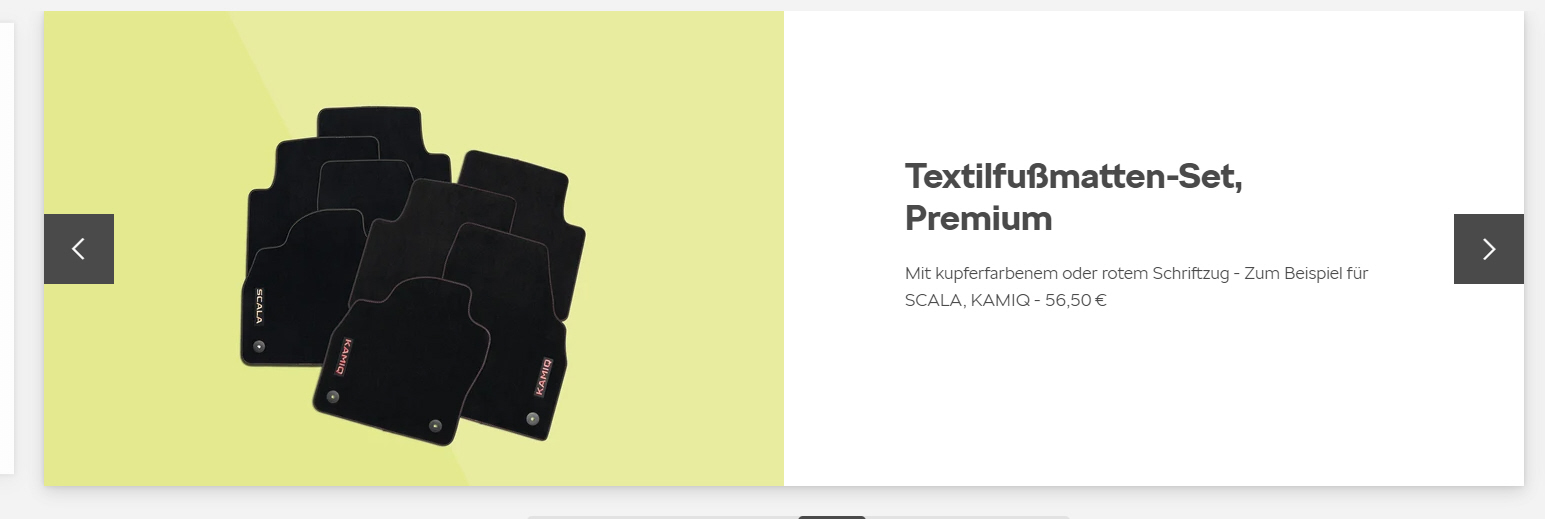 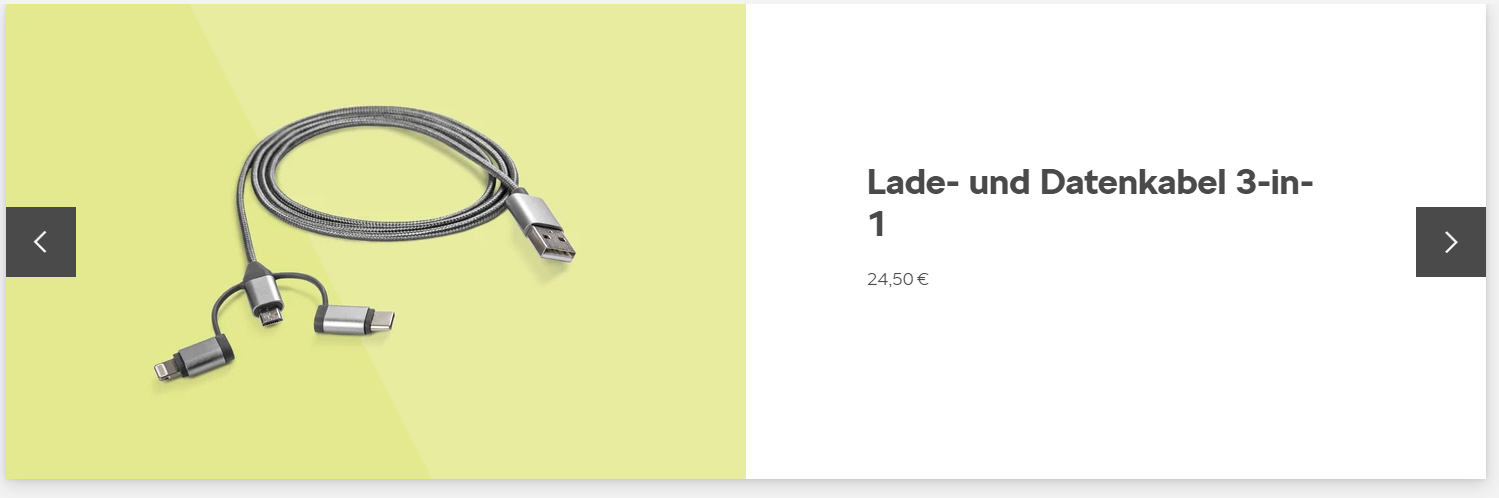 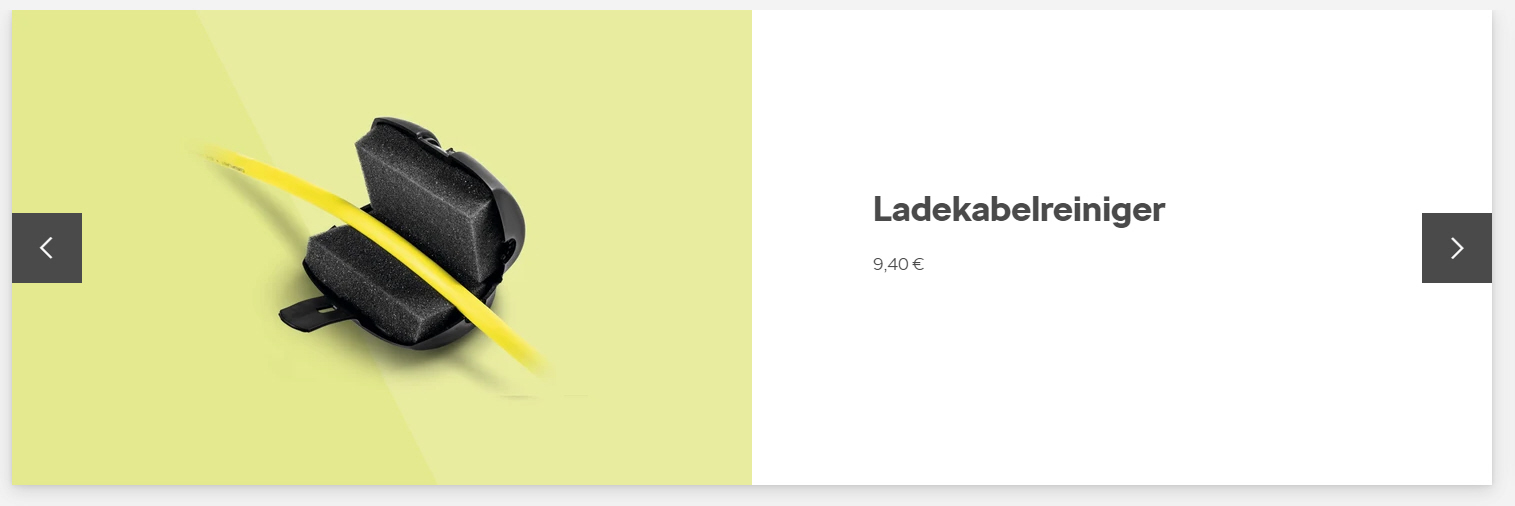 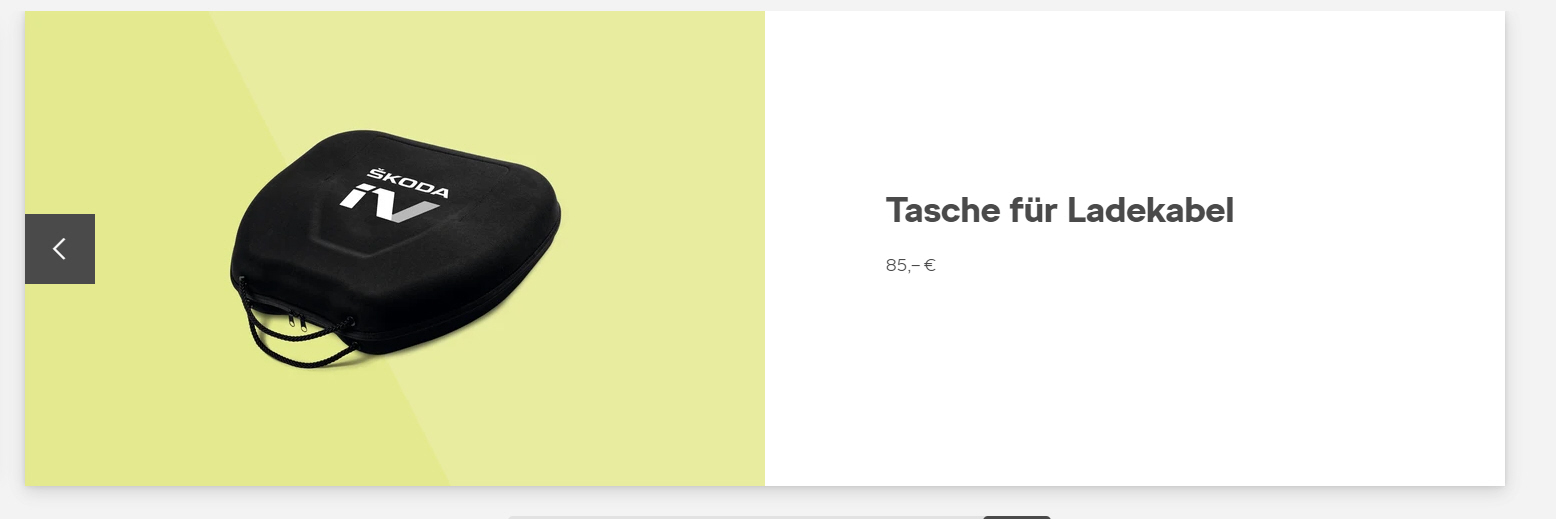 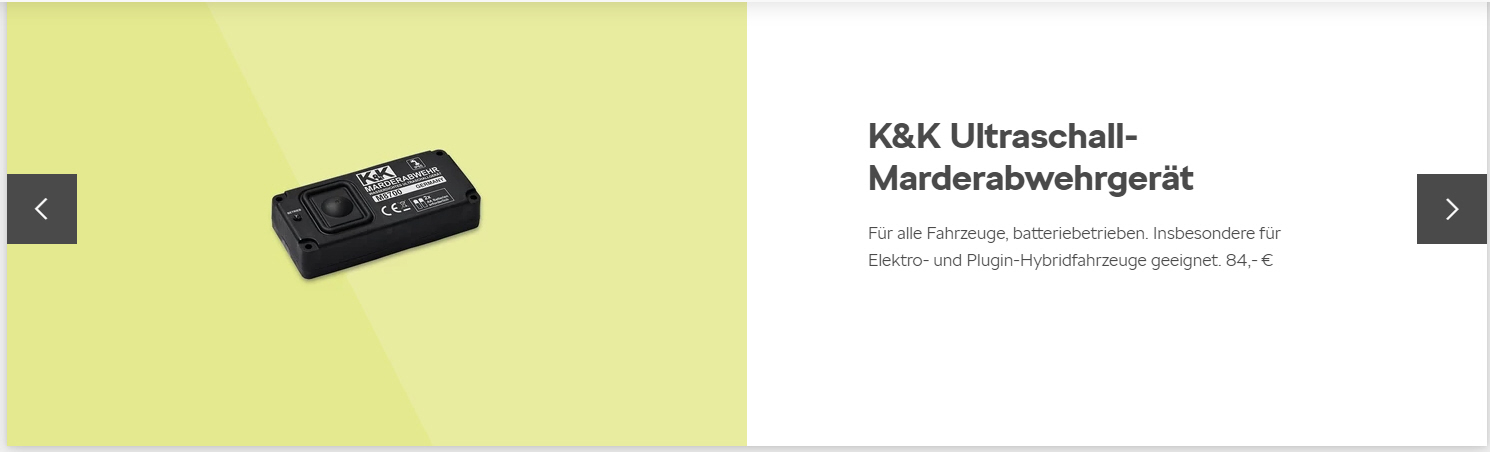 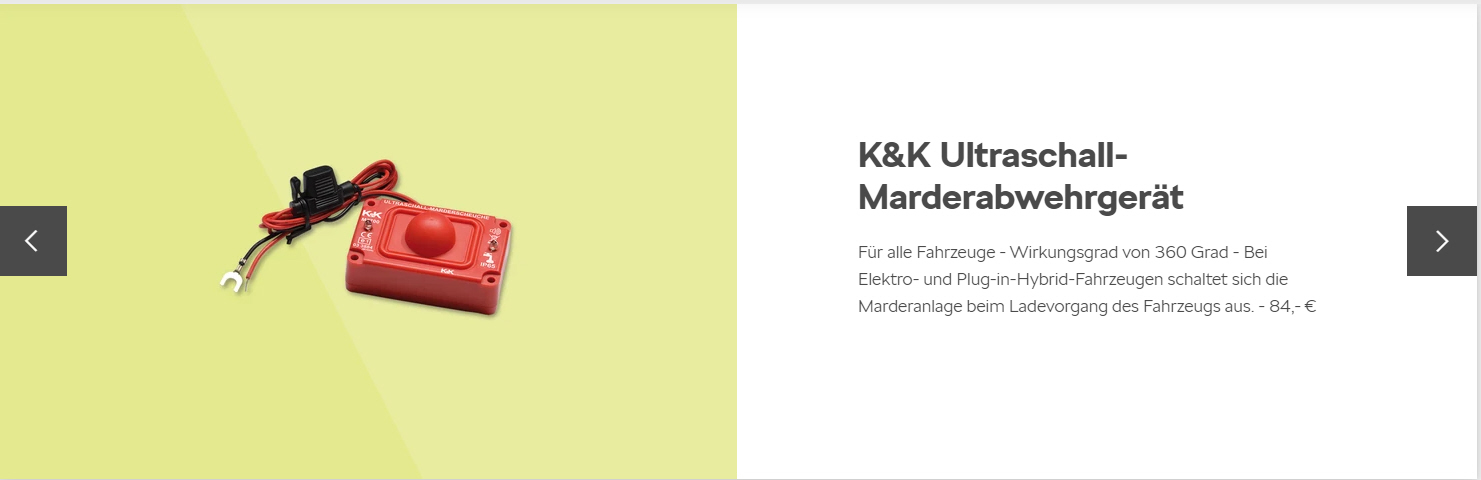 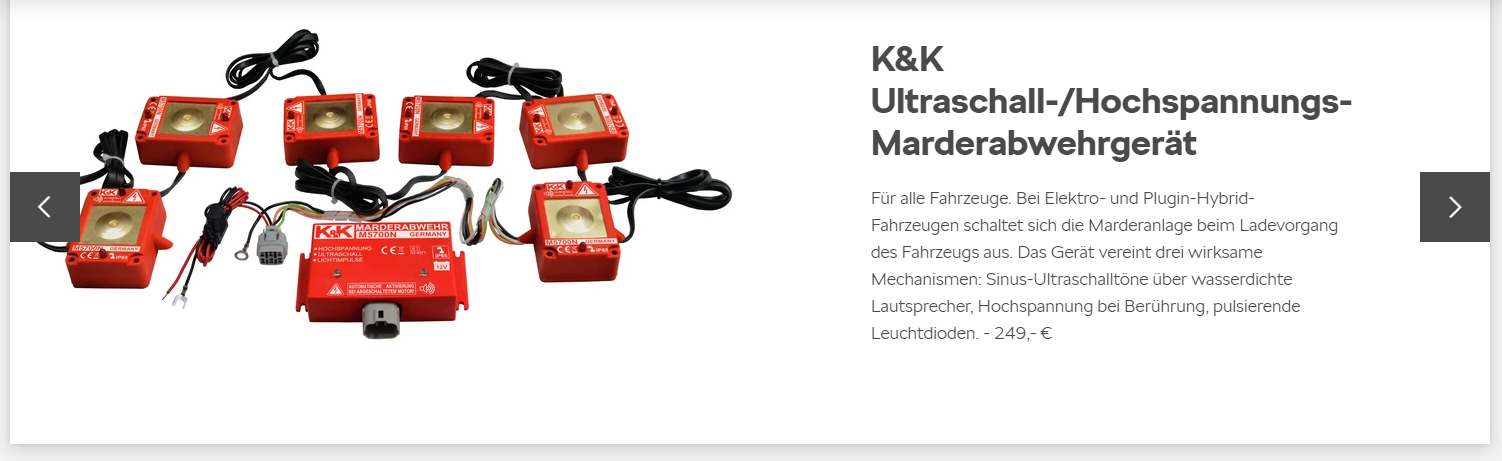 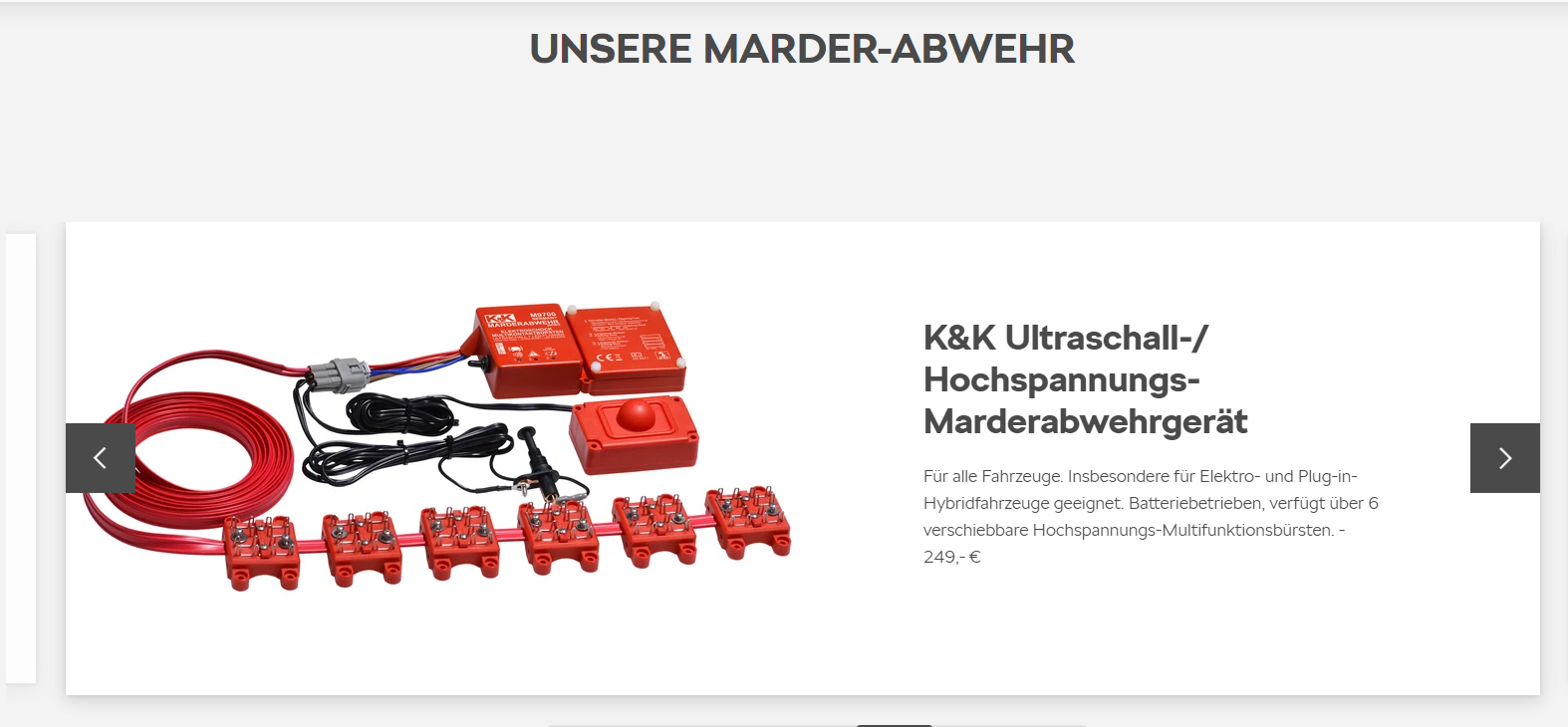 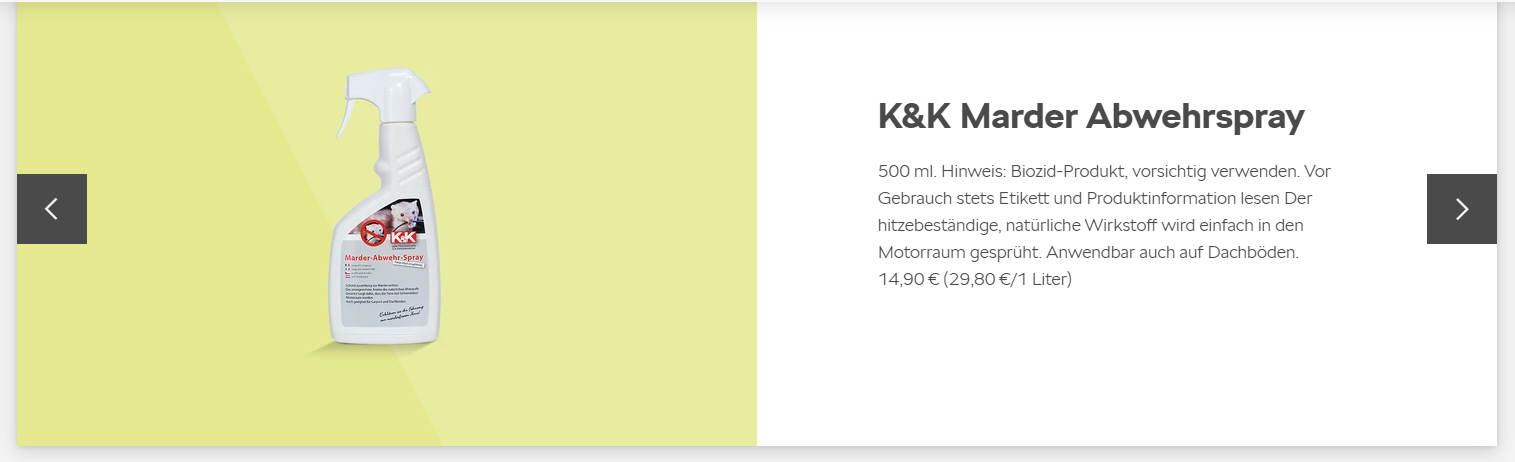 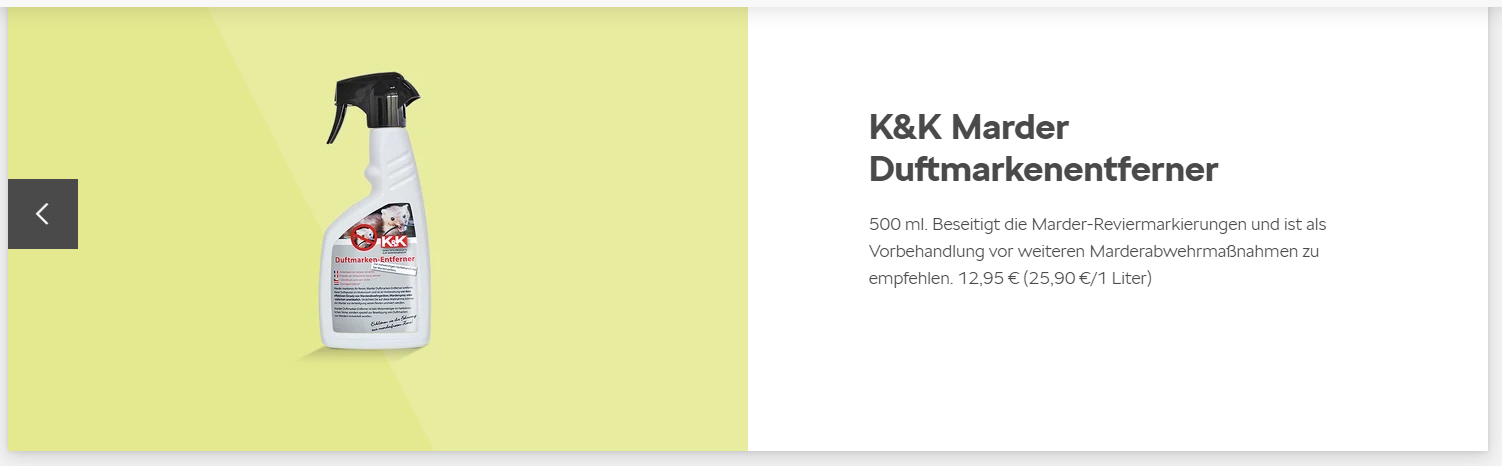 Subaru
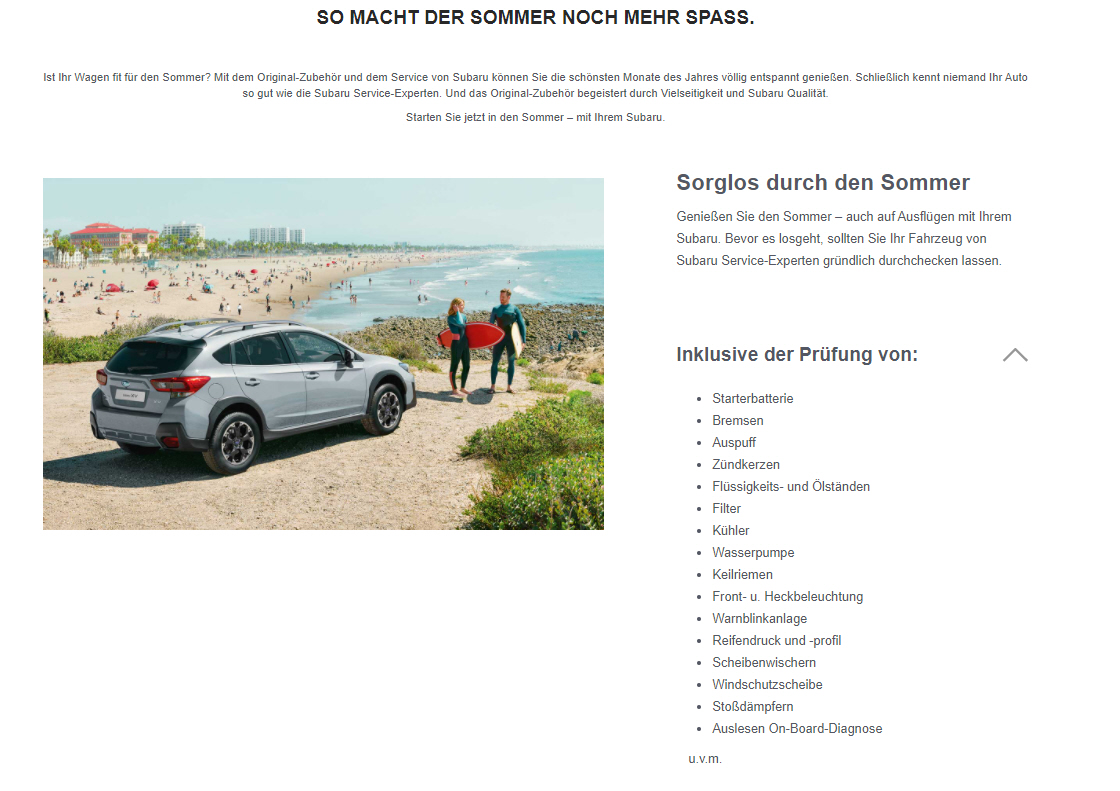 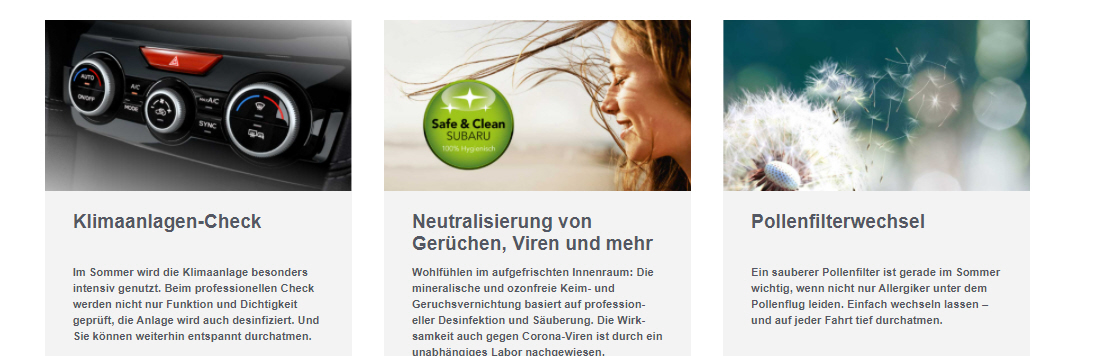 Suzuki
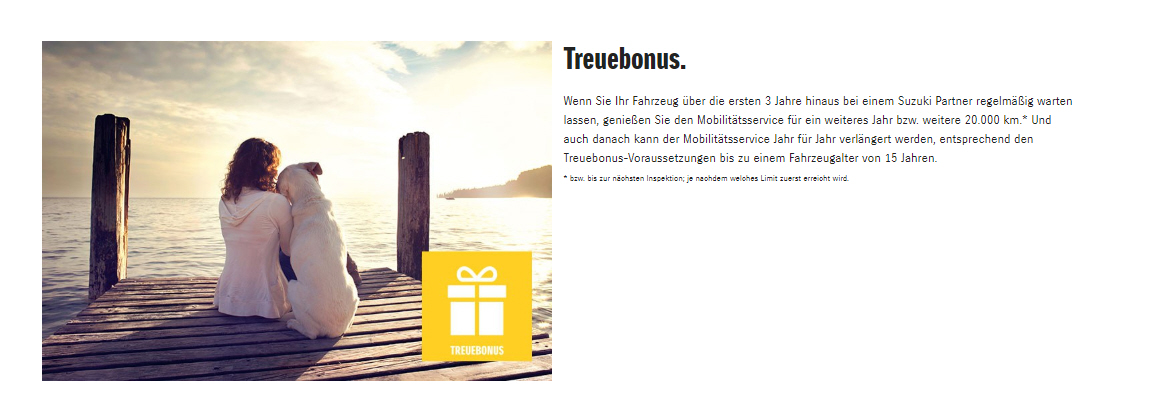 Toyota
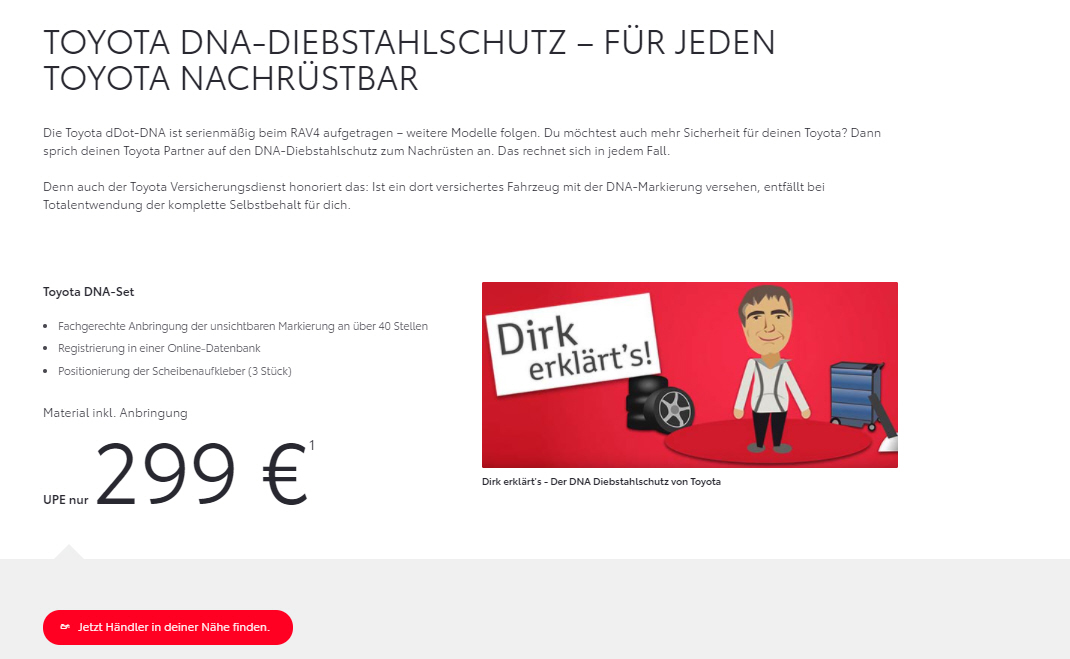 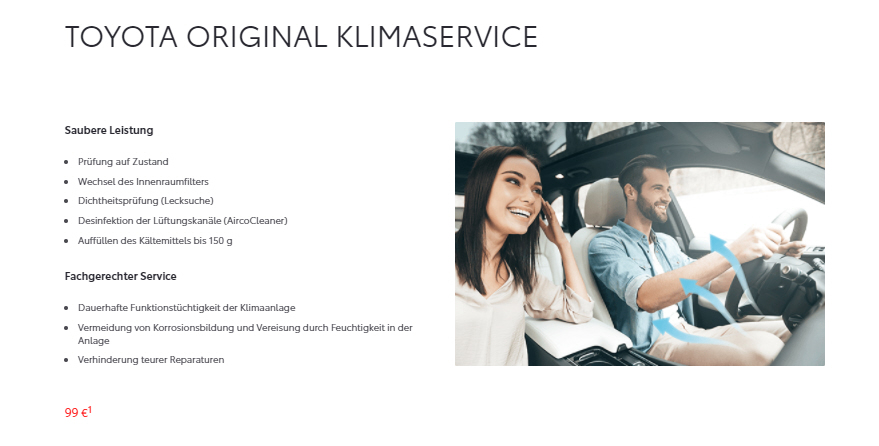 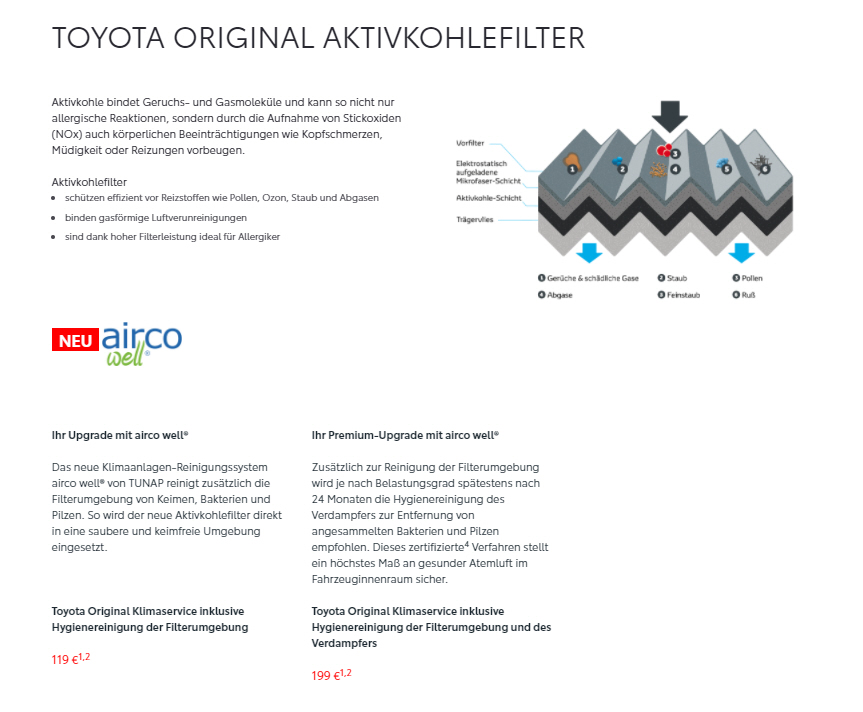 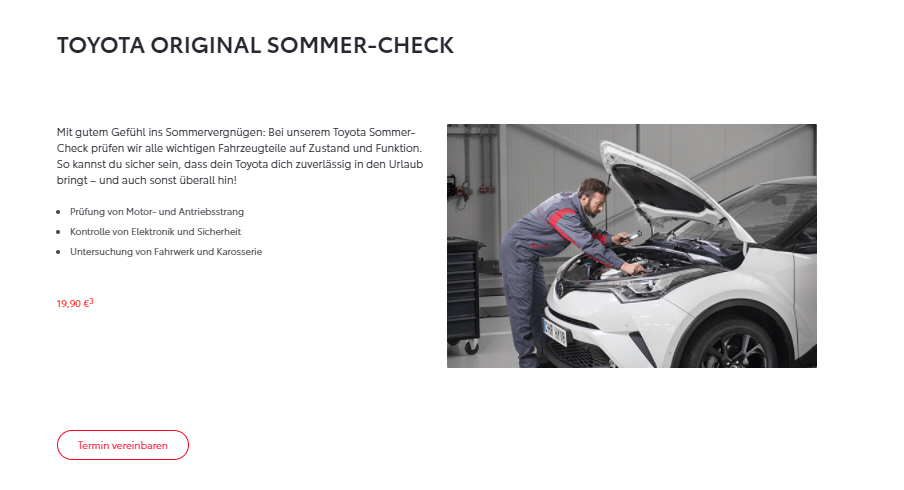 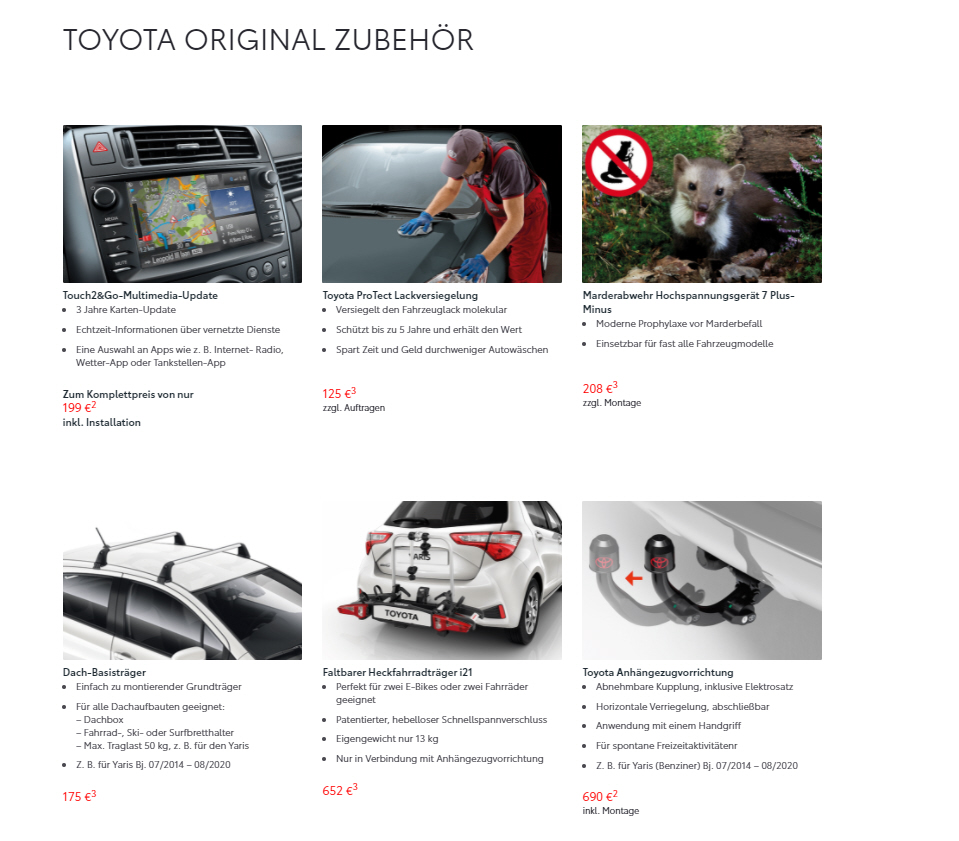 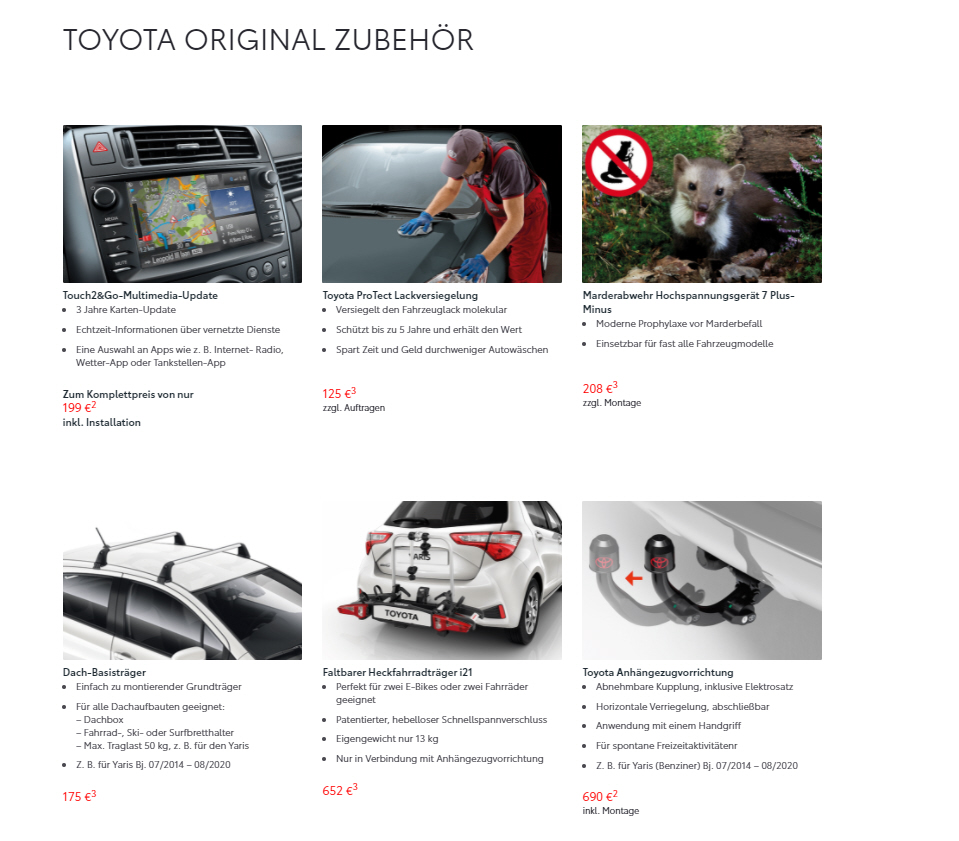 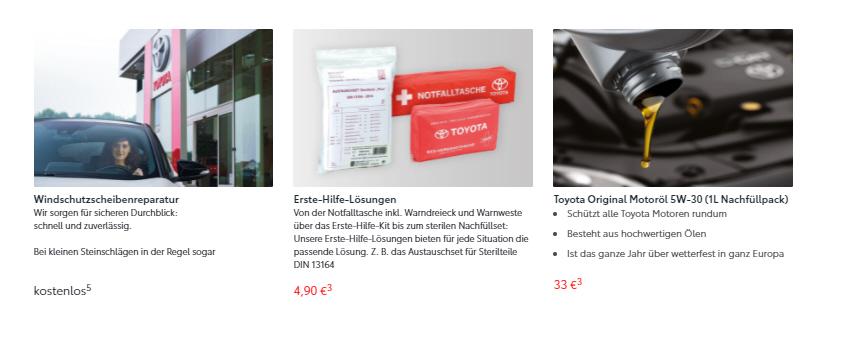 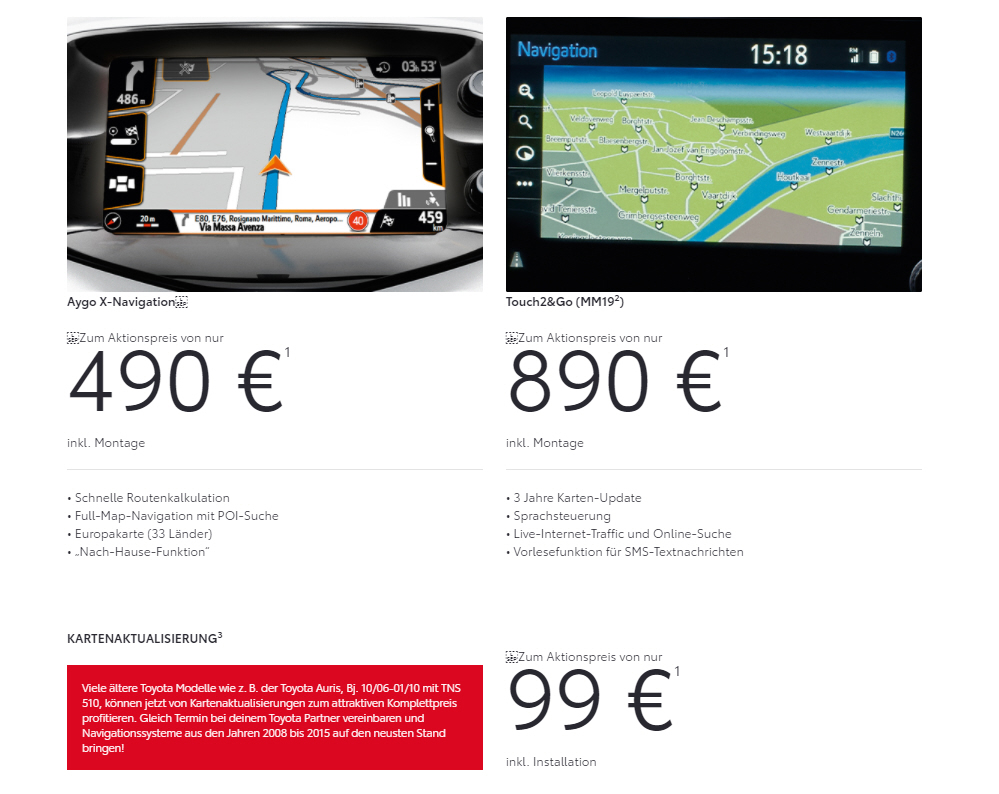 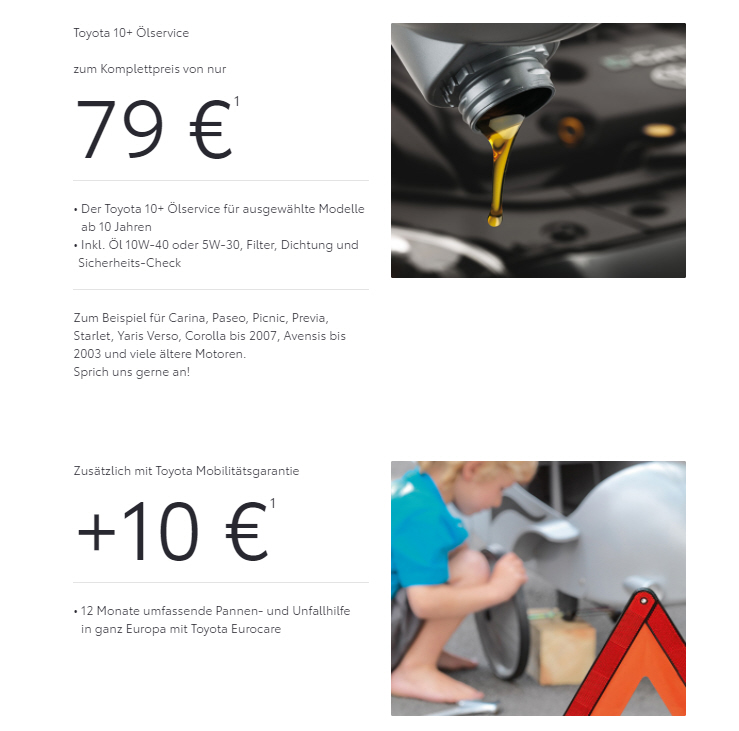 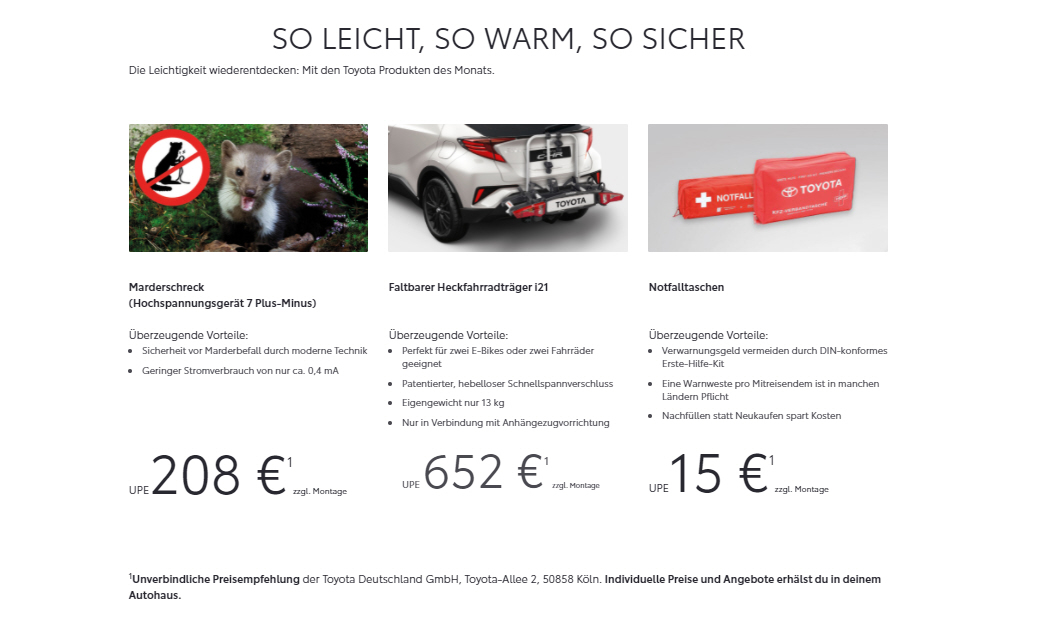 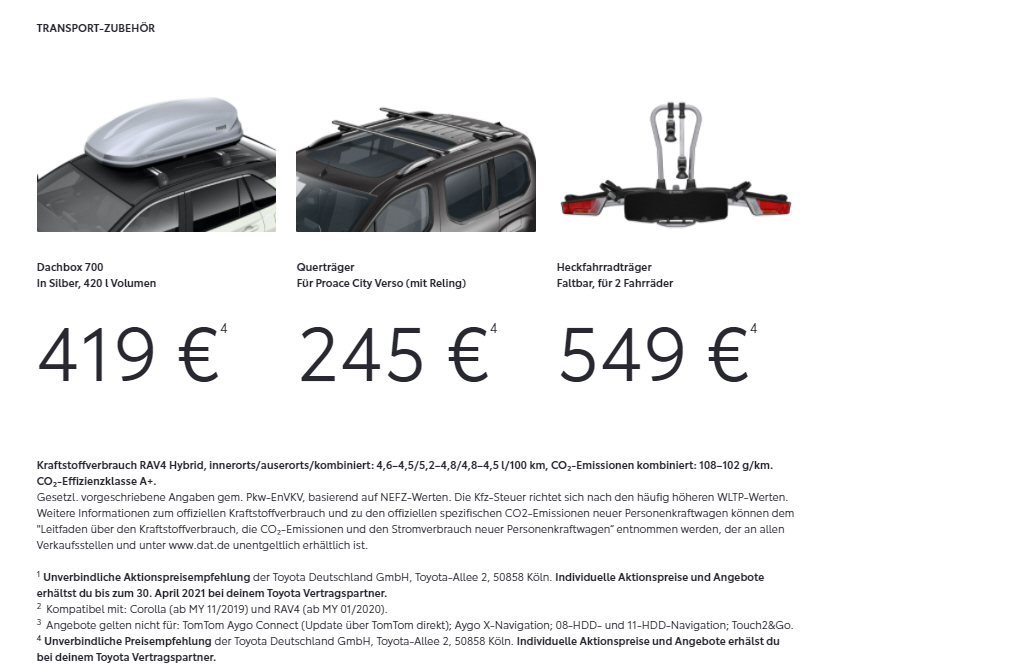 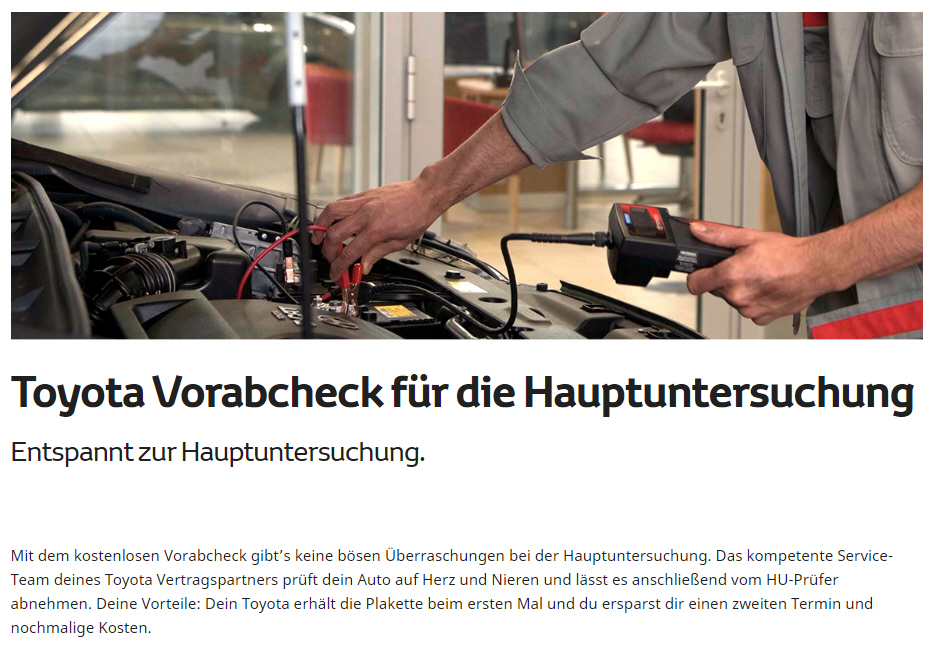 Volvo
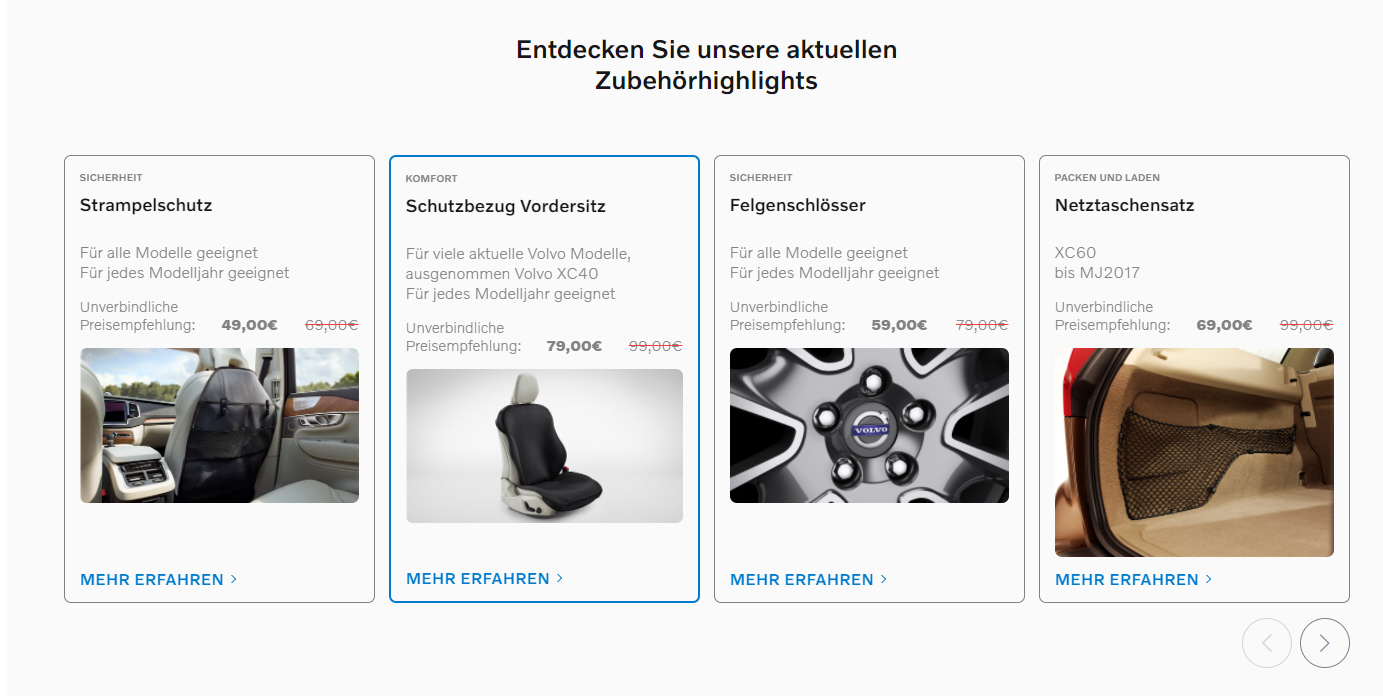 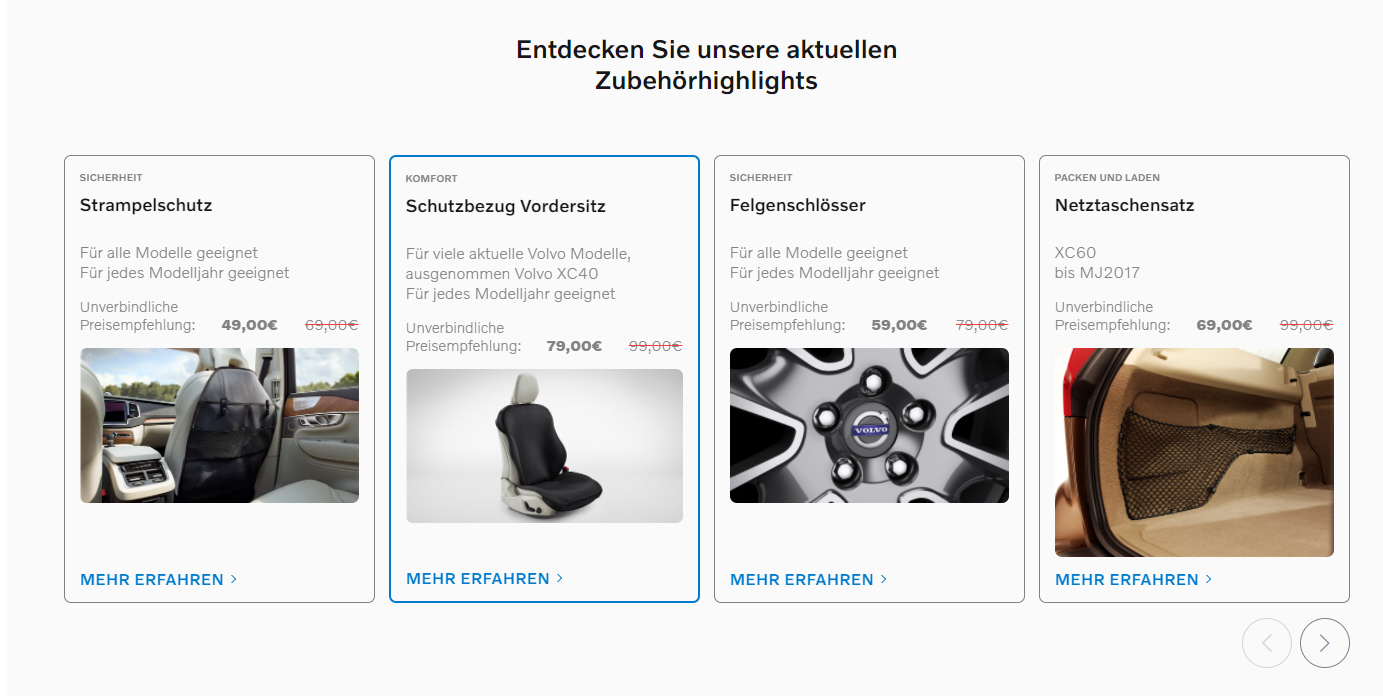 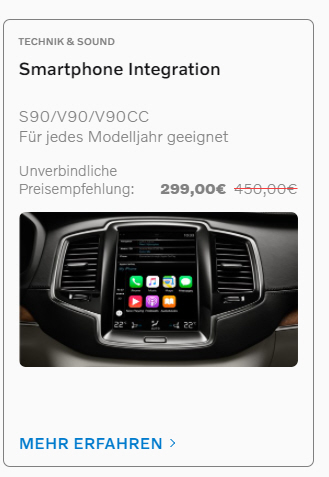 VW
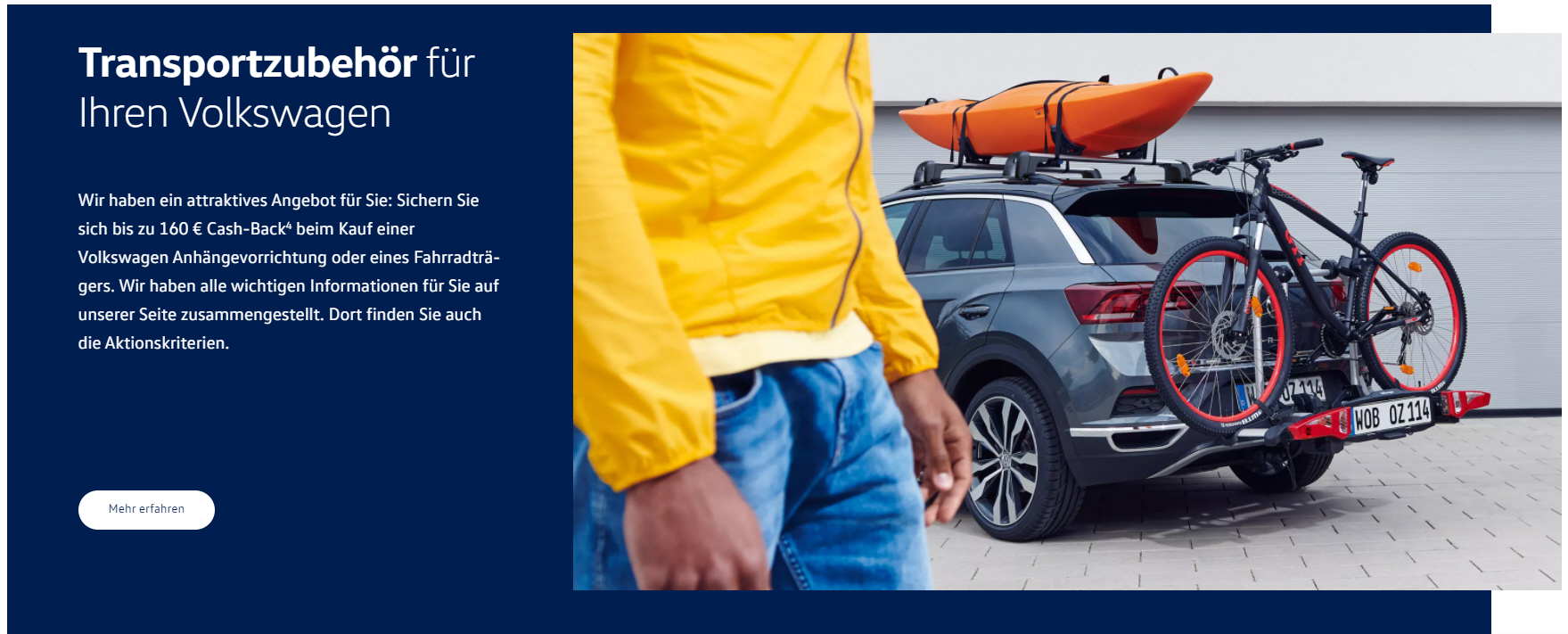 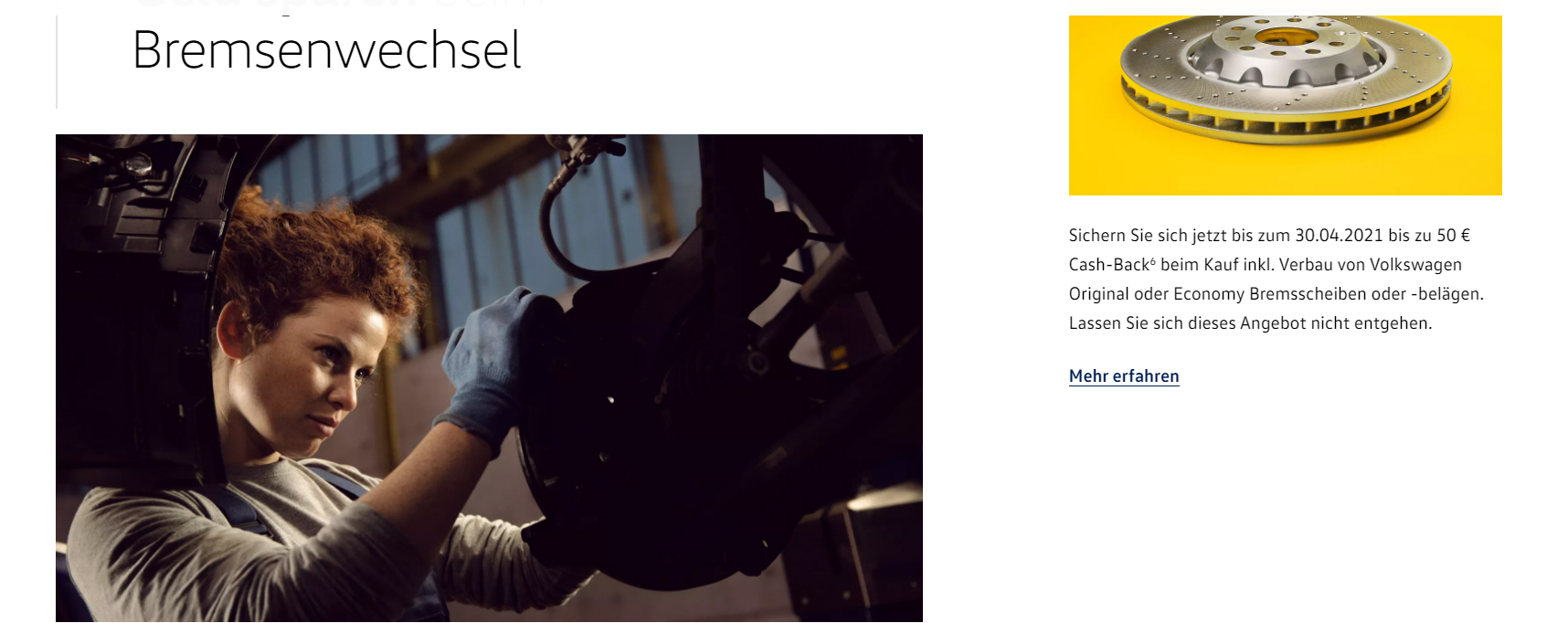 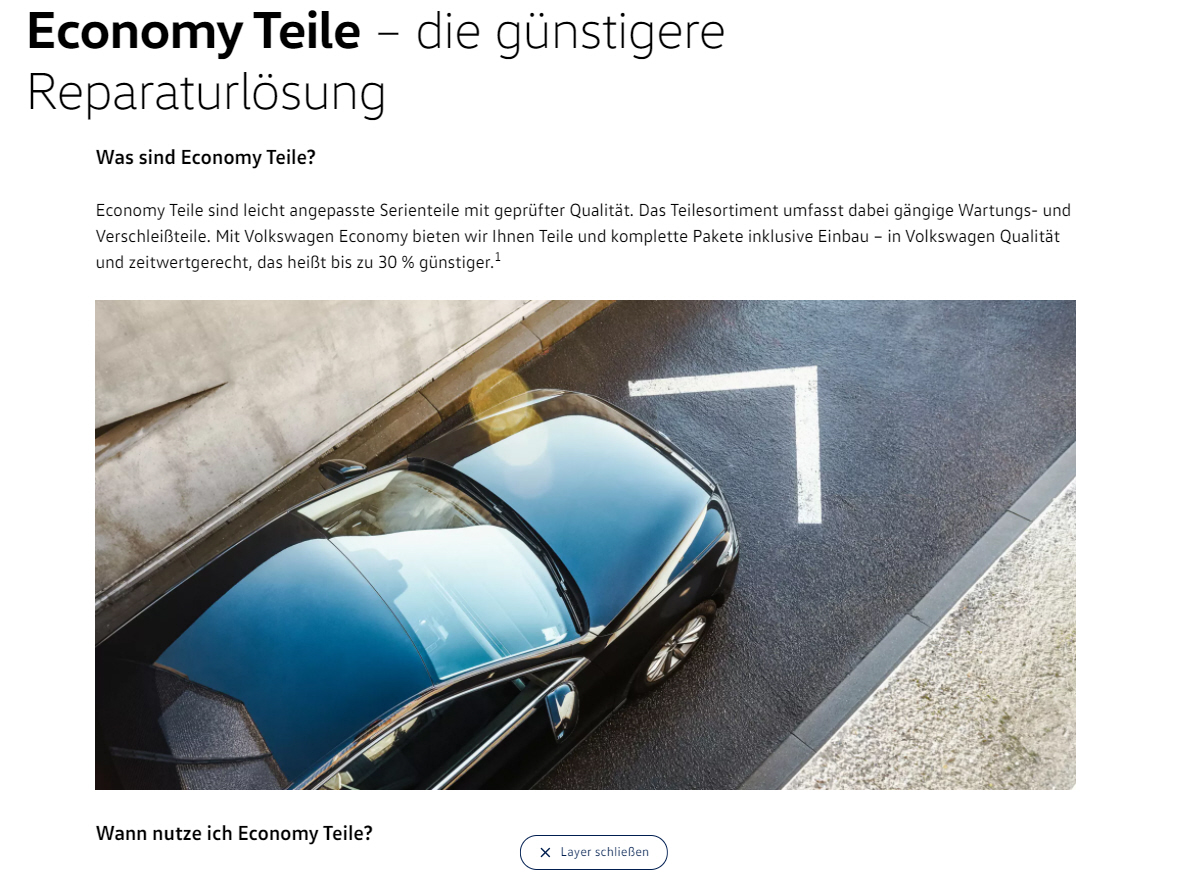 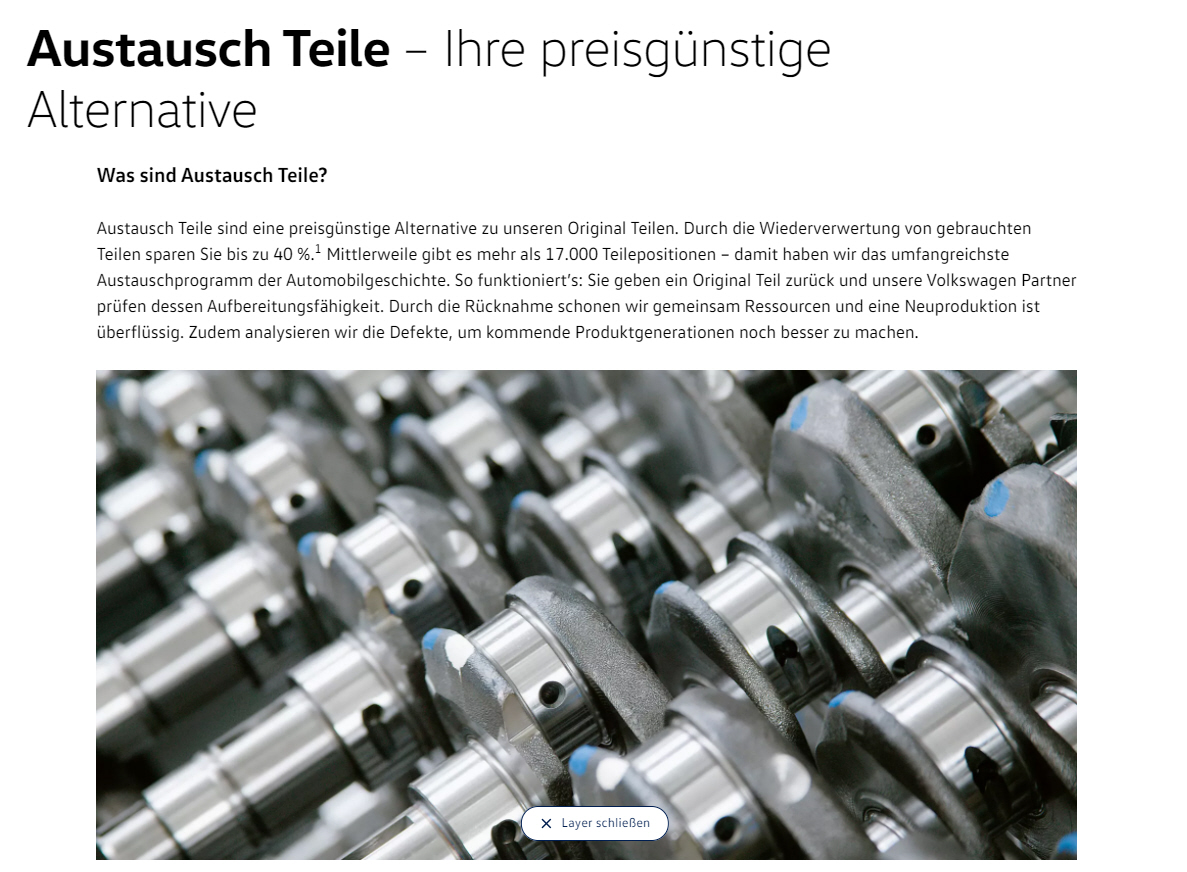